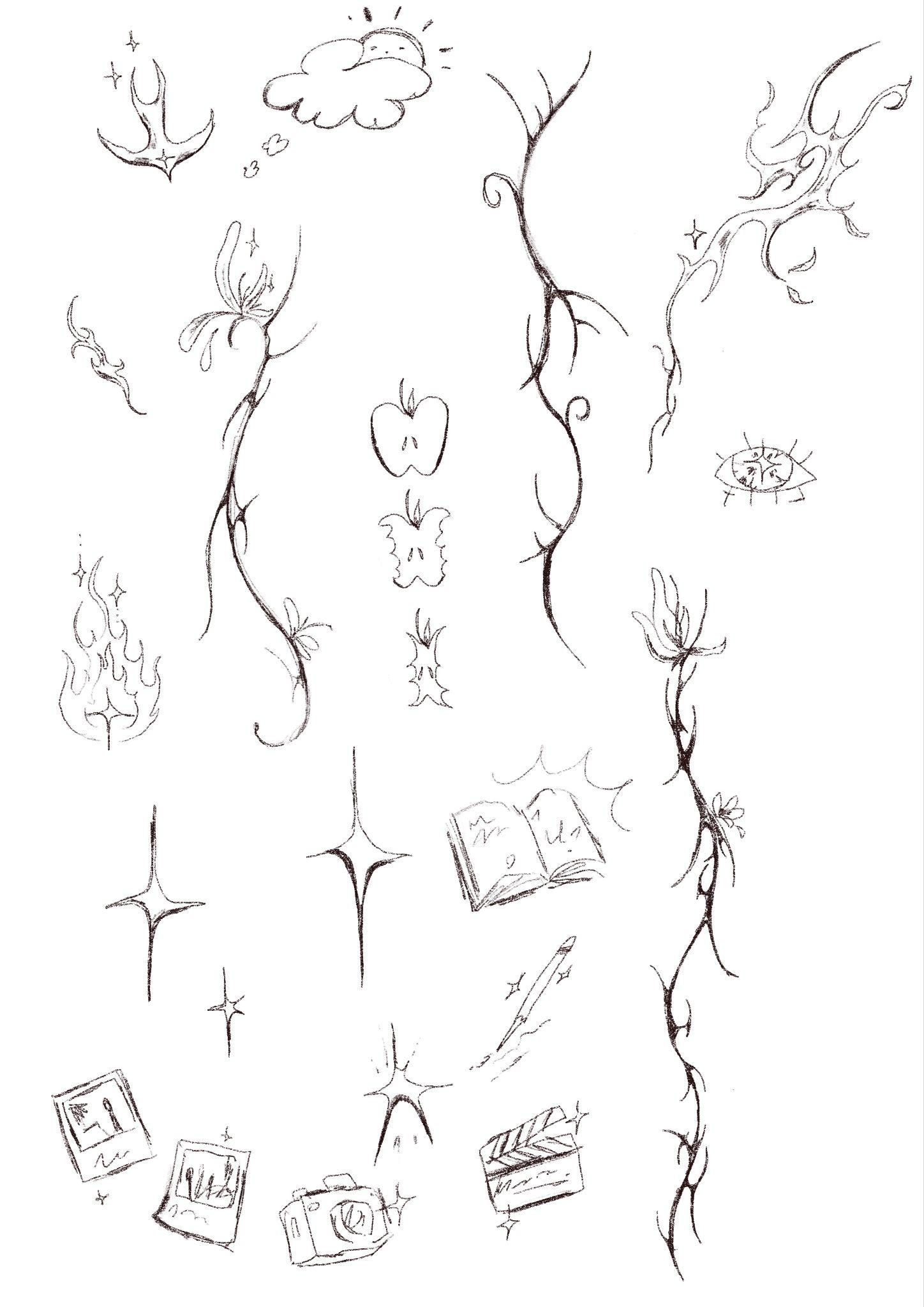 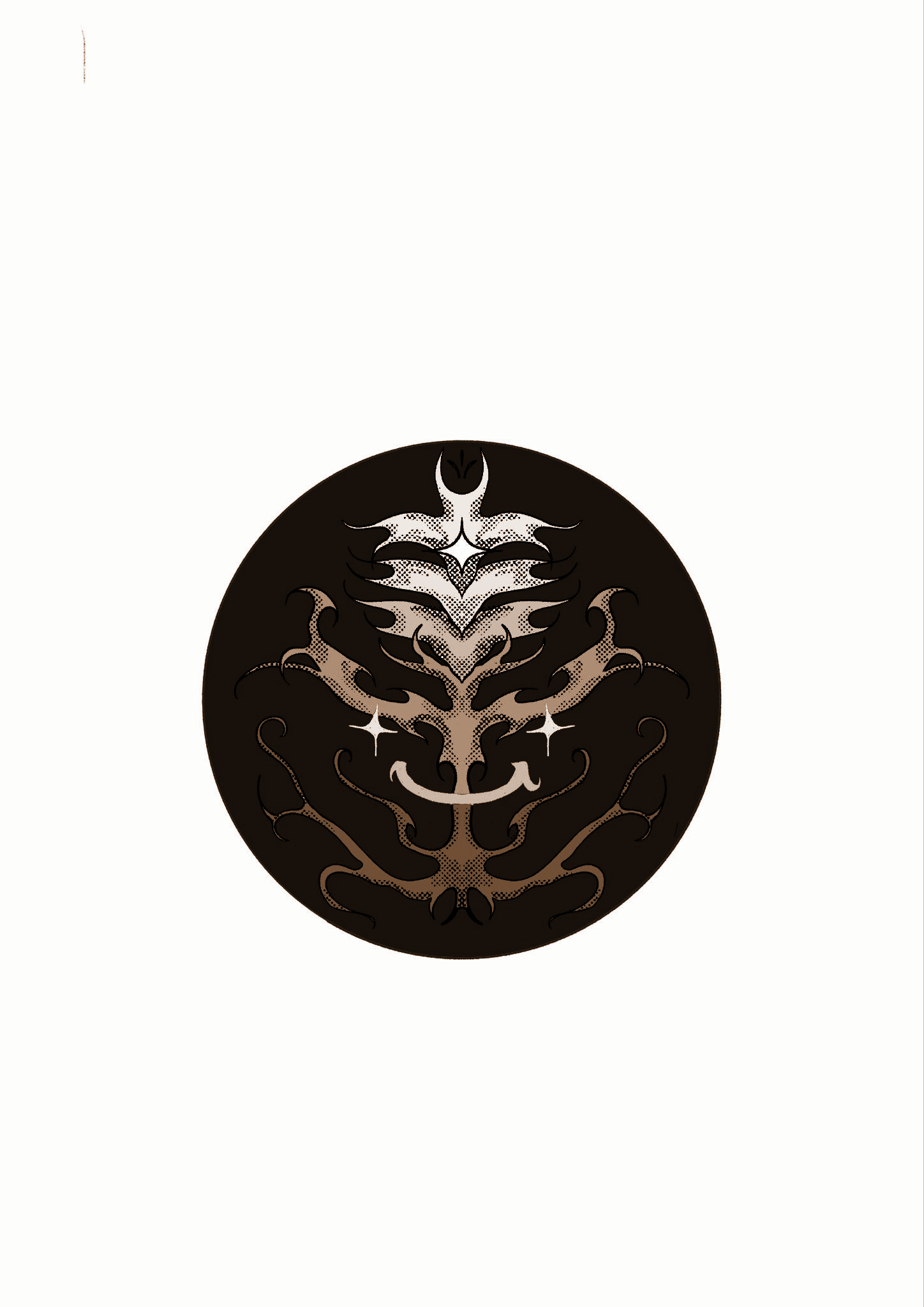 Kirjandusklubi ÜDI
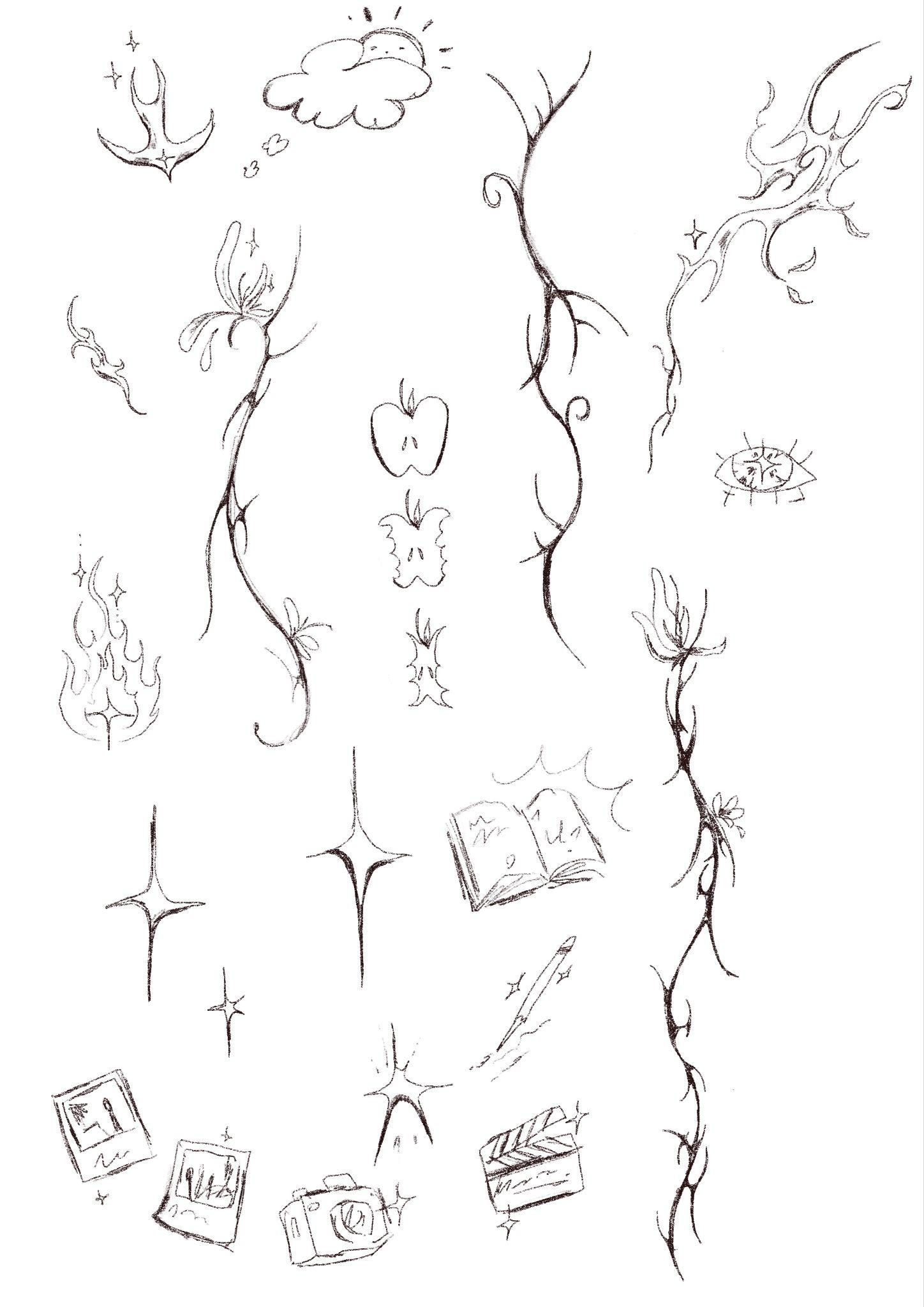 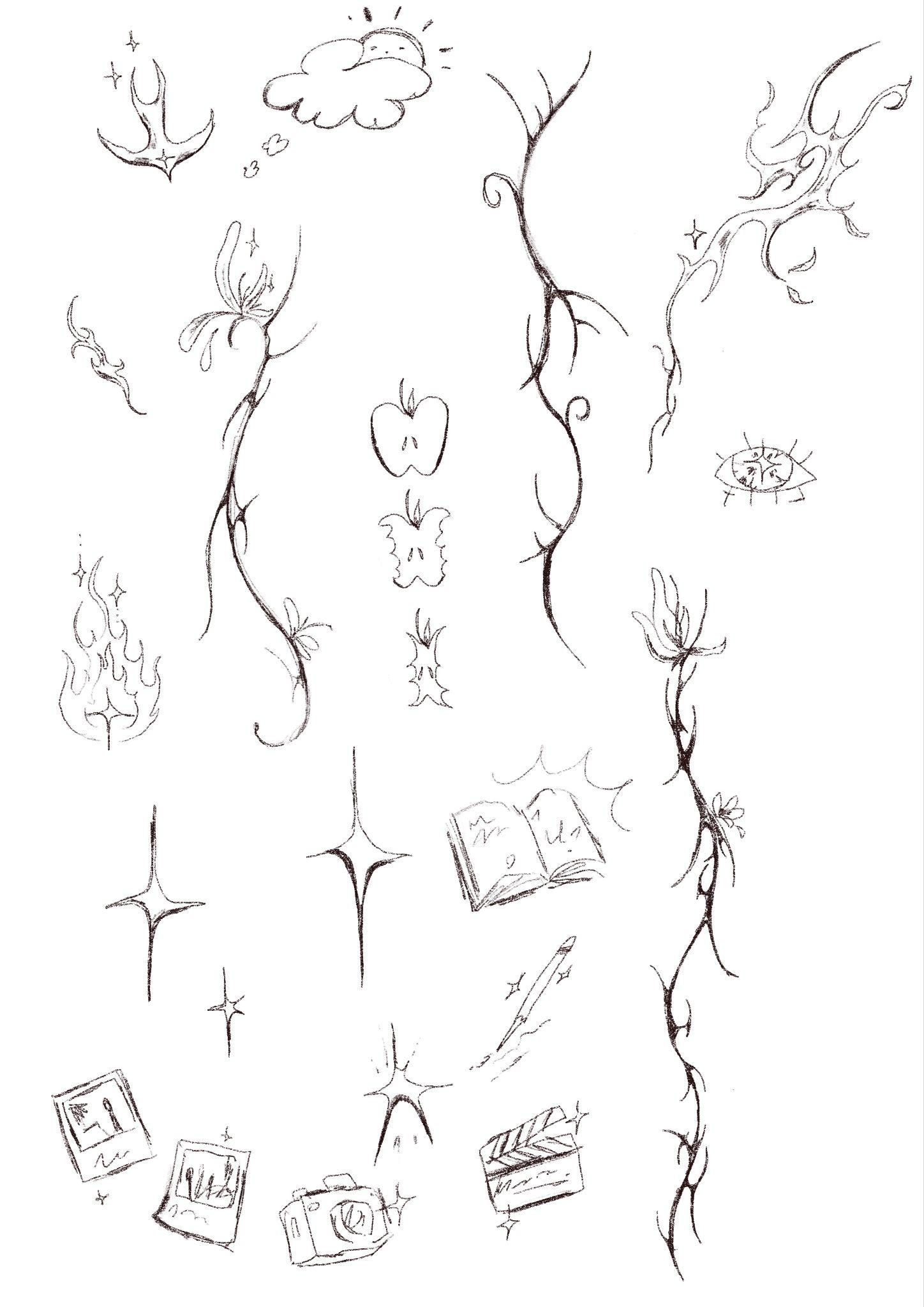 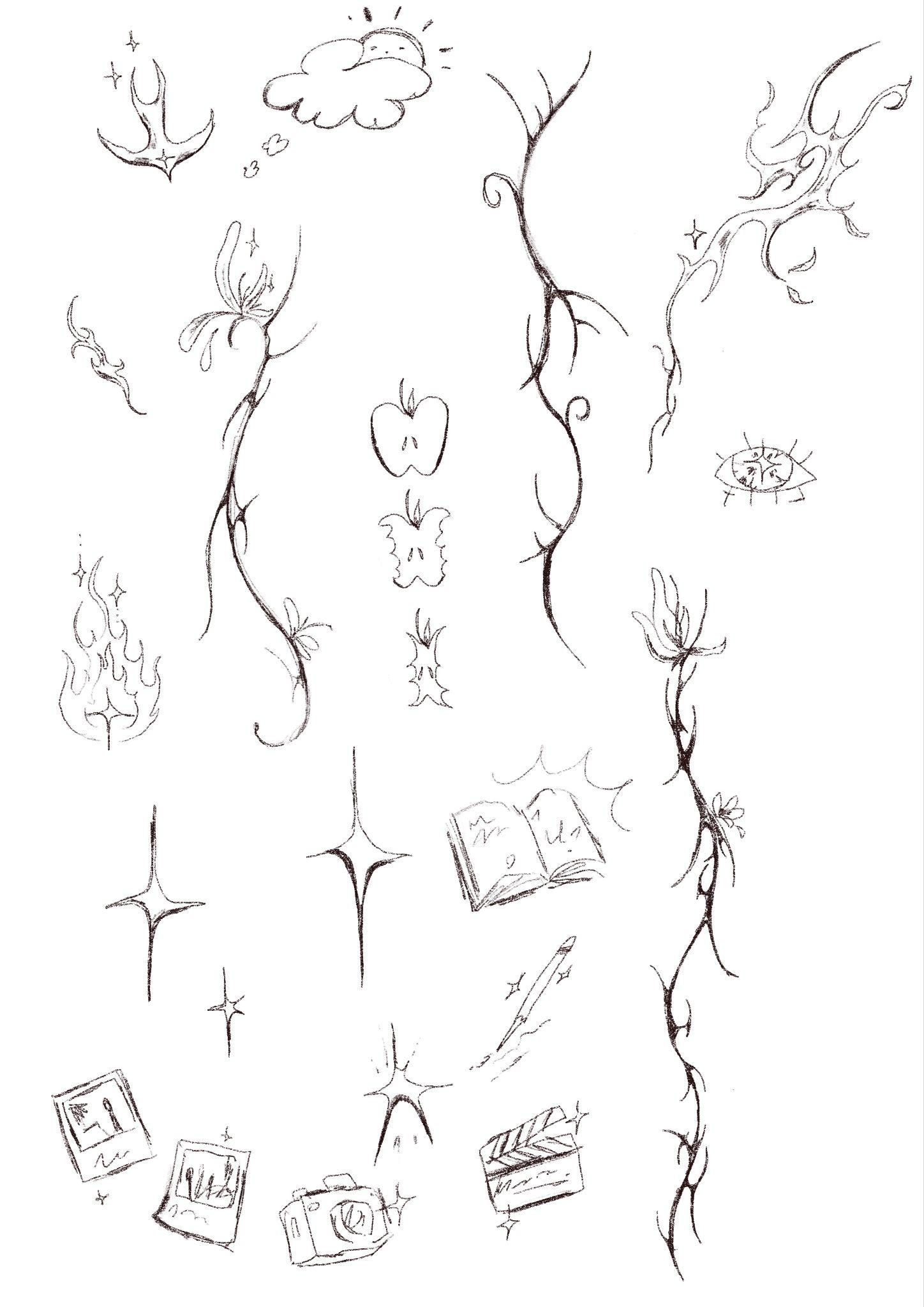 Triinu-Liis Tuhkla, Liisi Illing,
Maarja-Liis Mölder, Sevinc Mämmädli, Emma Leeloo Dillon
2025
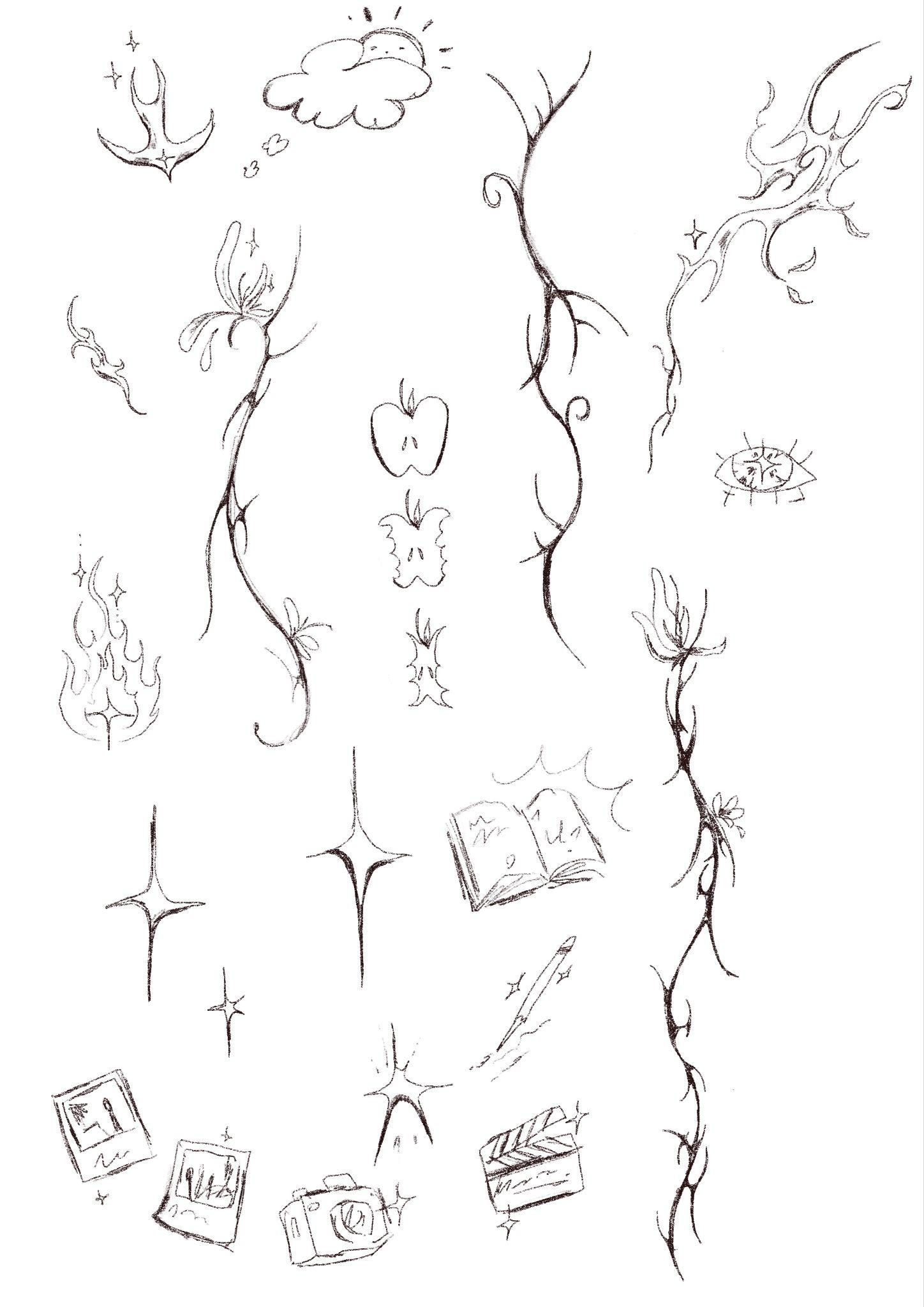 Juhendaja(d): 
Robin Lek 
(Joosep Susi)
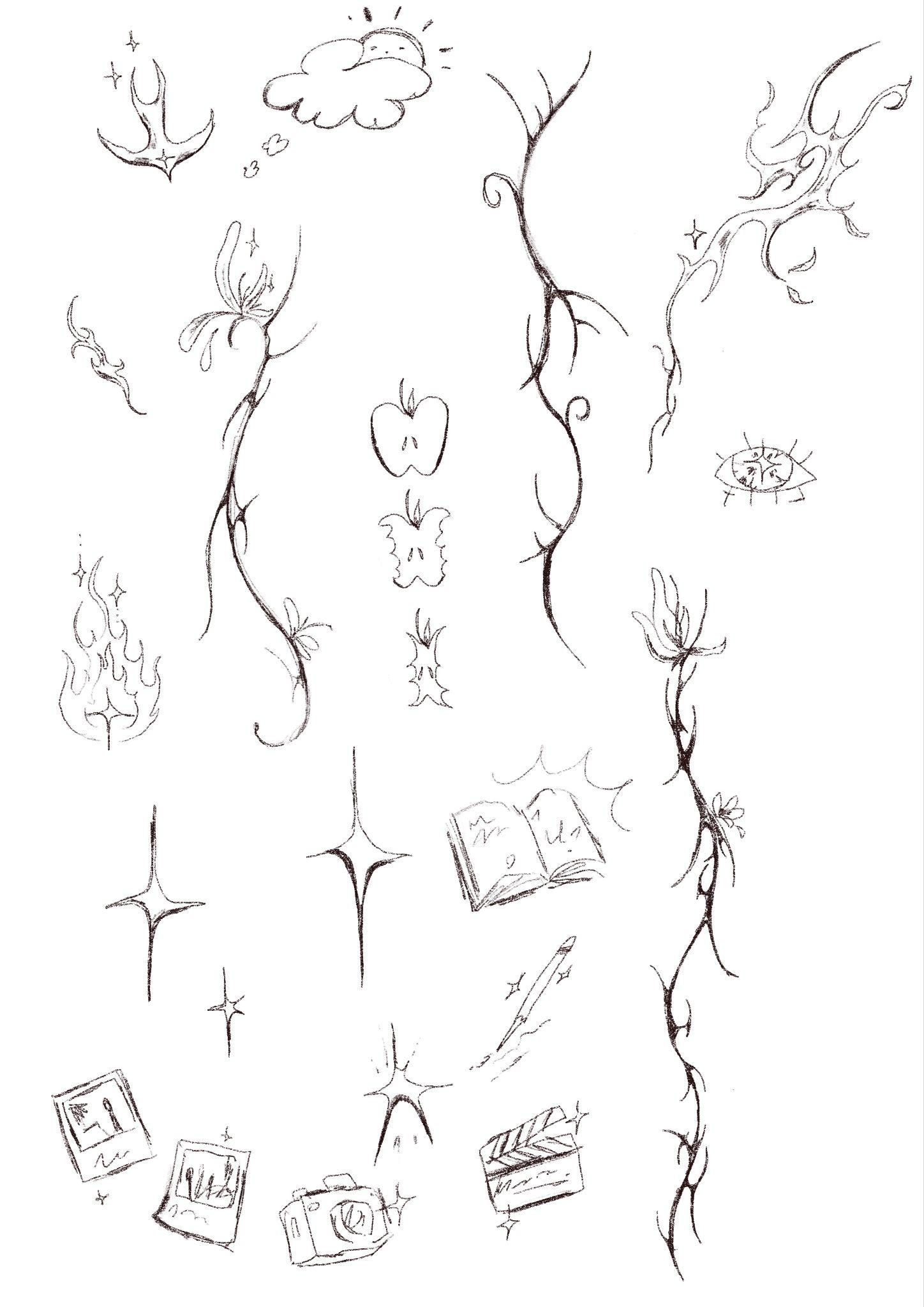 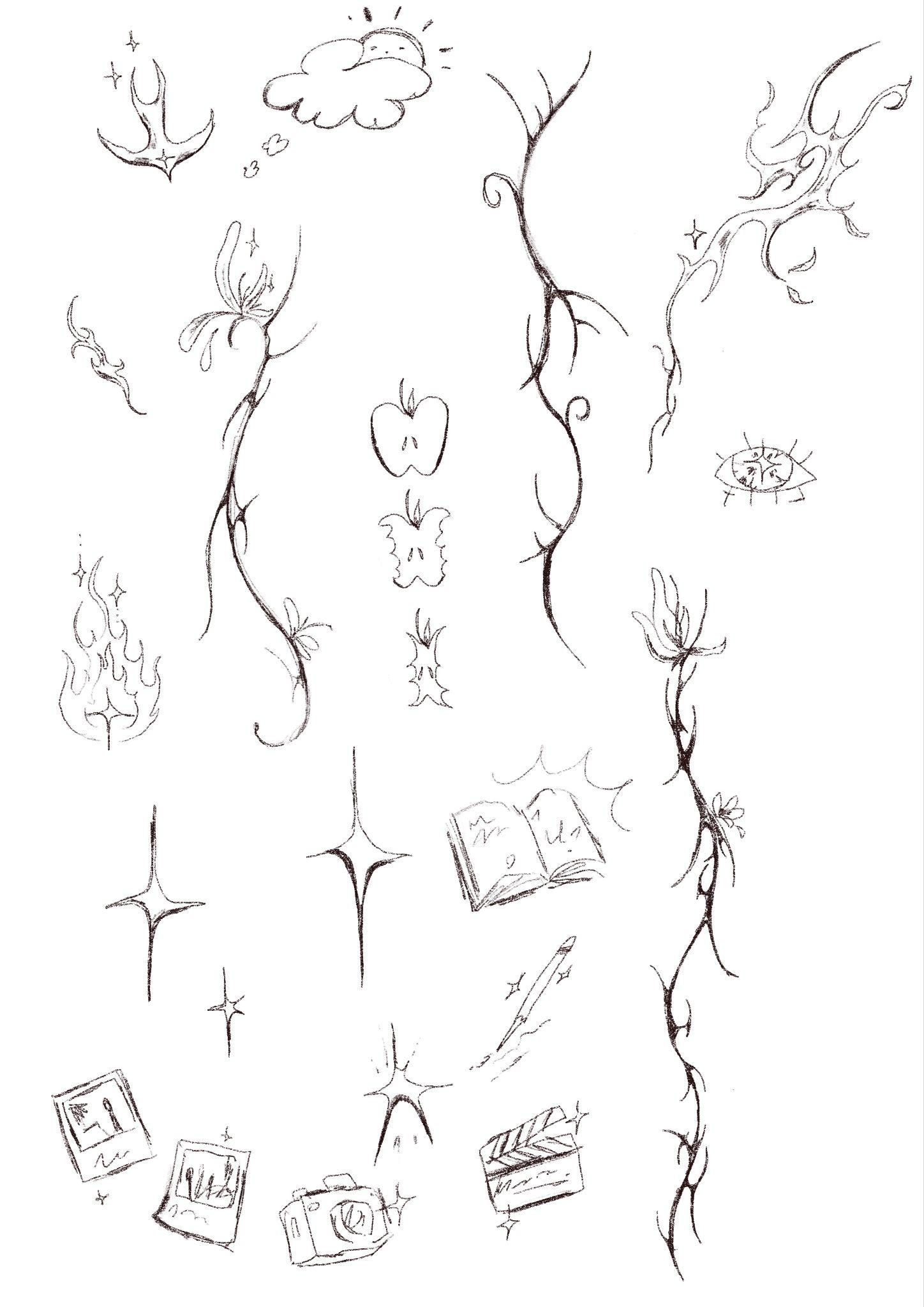 Olulisus
Kirjandus on ühiskonna alustala – lugemus soodustab laia silmaringi, empaatilisust, õpivõimet, analüüsivõimet ja pakub pingelistel õpiperioodidel vaheldust ja meelelahutust. 

ELU projekti eesmärk oli luua Tallinna Ülikooli kirjandusklubi, mis pakuks kõikidele üliõpilastele ja ülikooli personalile võimalust osaleda kirjanduslikel üritustel või nende sündi ise panustada. 

Eesmärgid: 

kodukorra loomine, mis võetakse üliõpilaskonnas vastu, luues ametliku klubi
klubi populariseerimine
korraldada vähemalt üks kirjanduslik sündmus
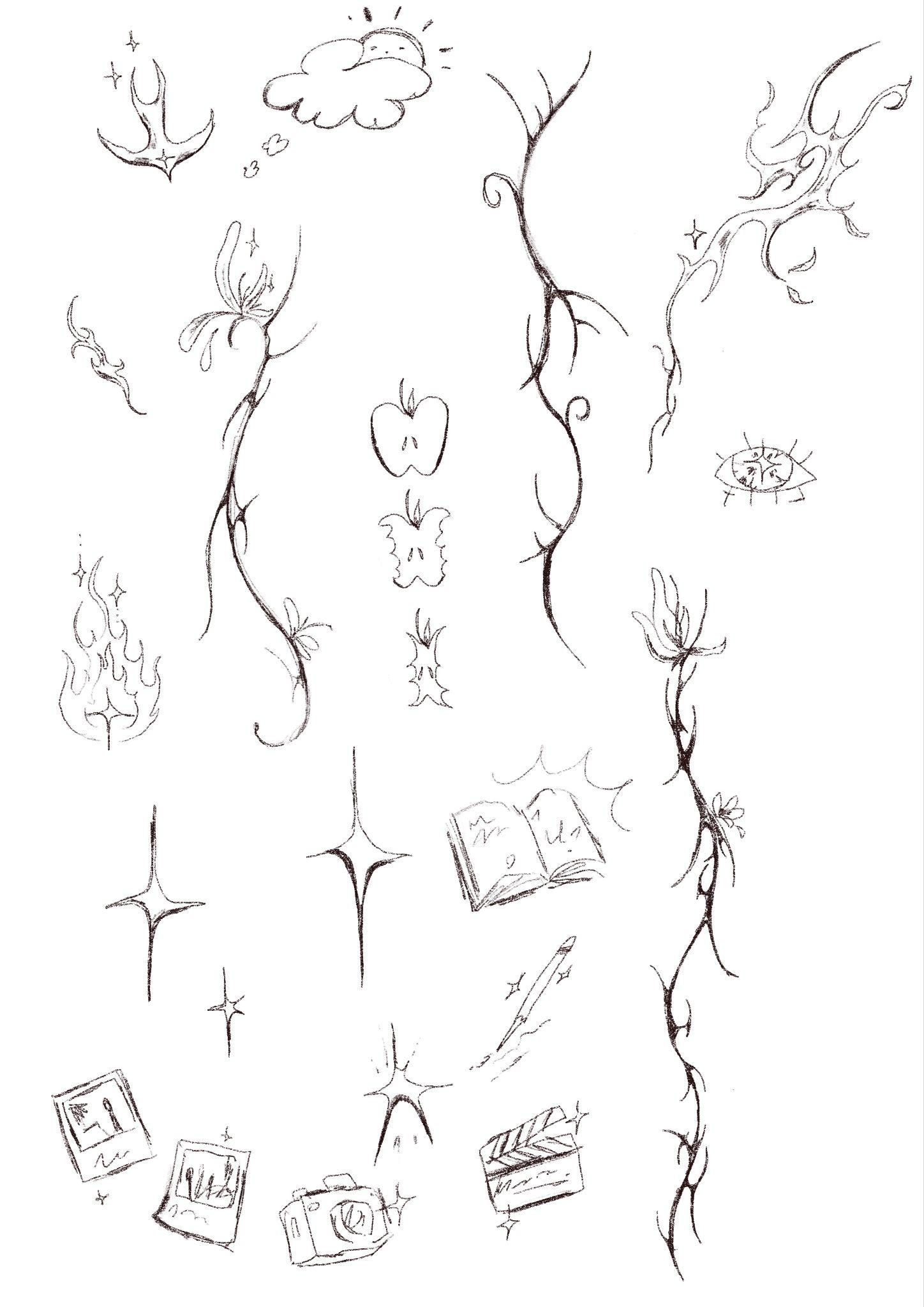 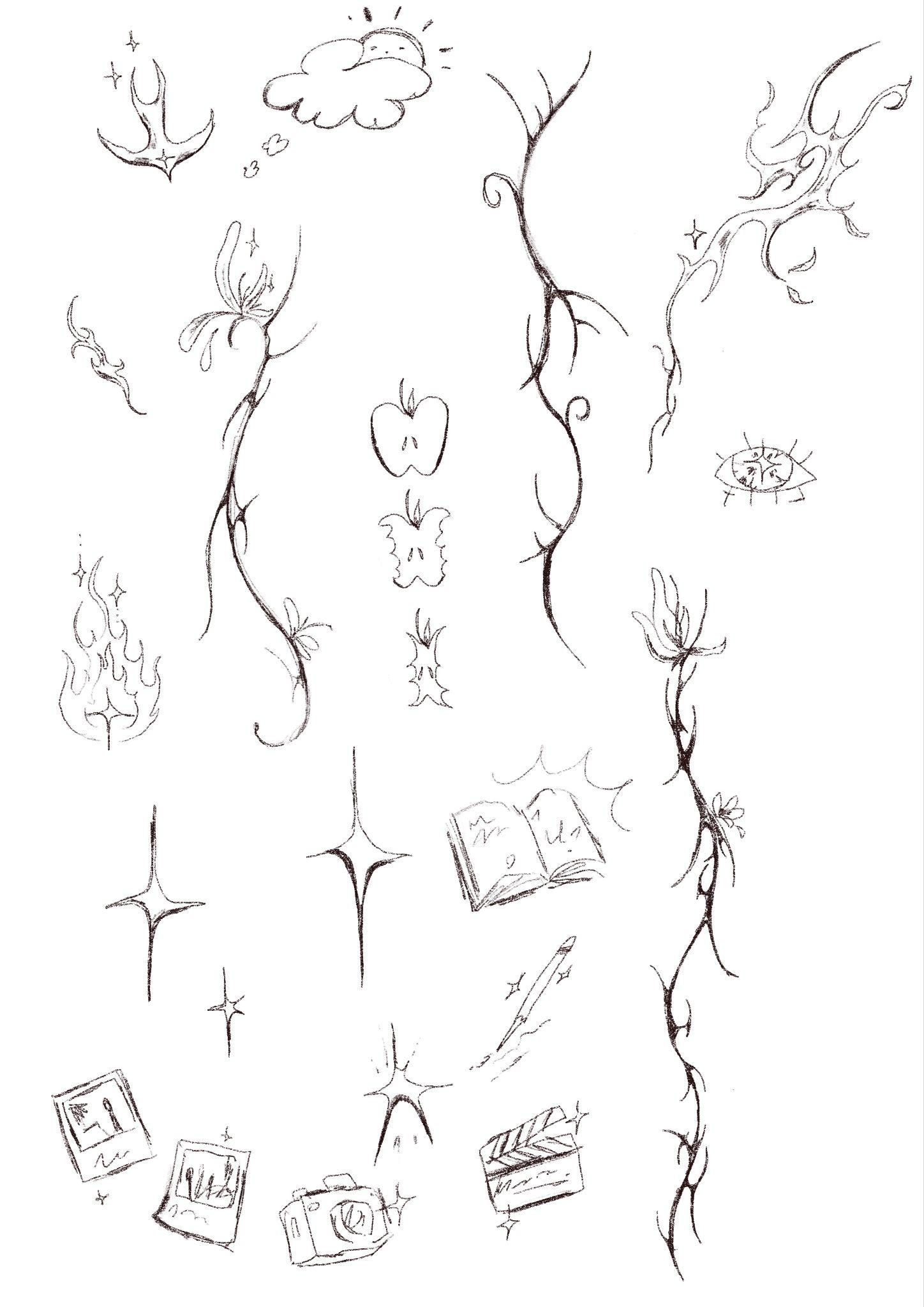 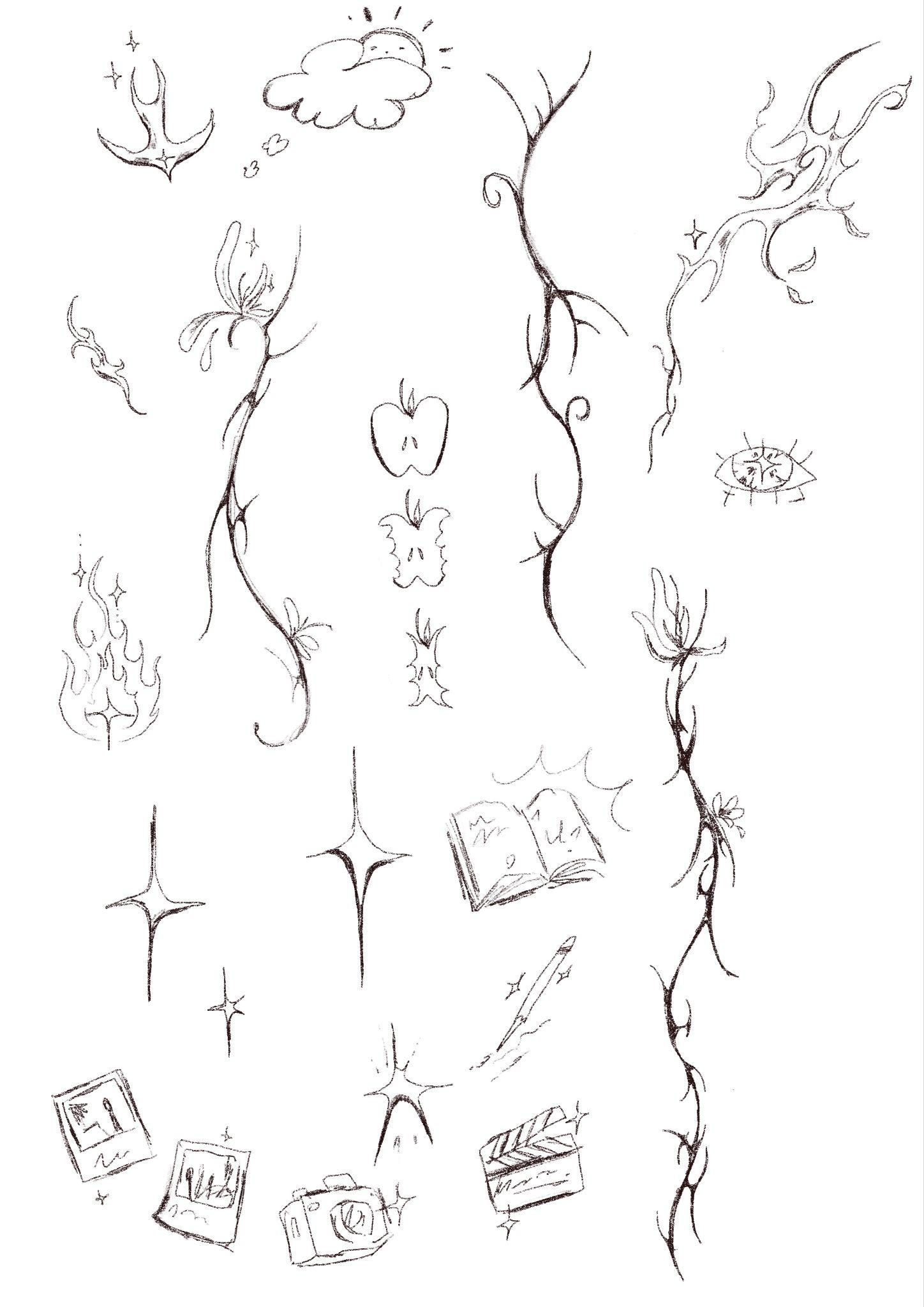 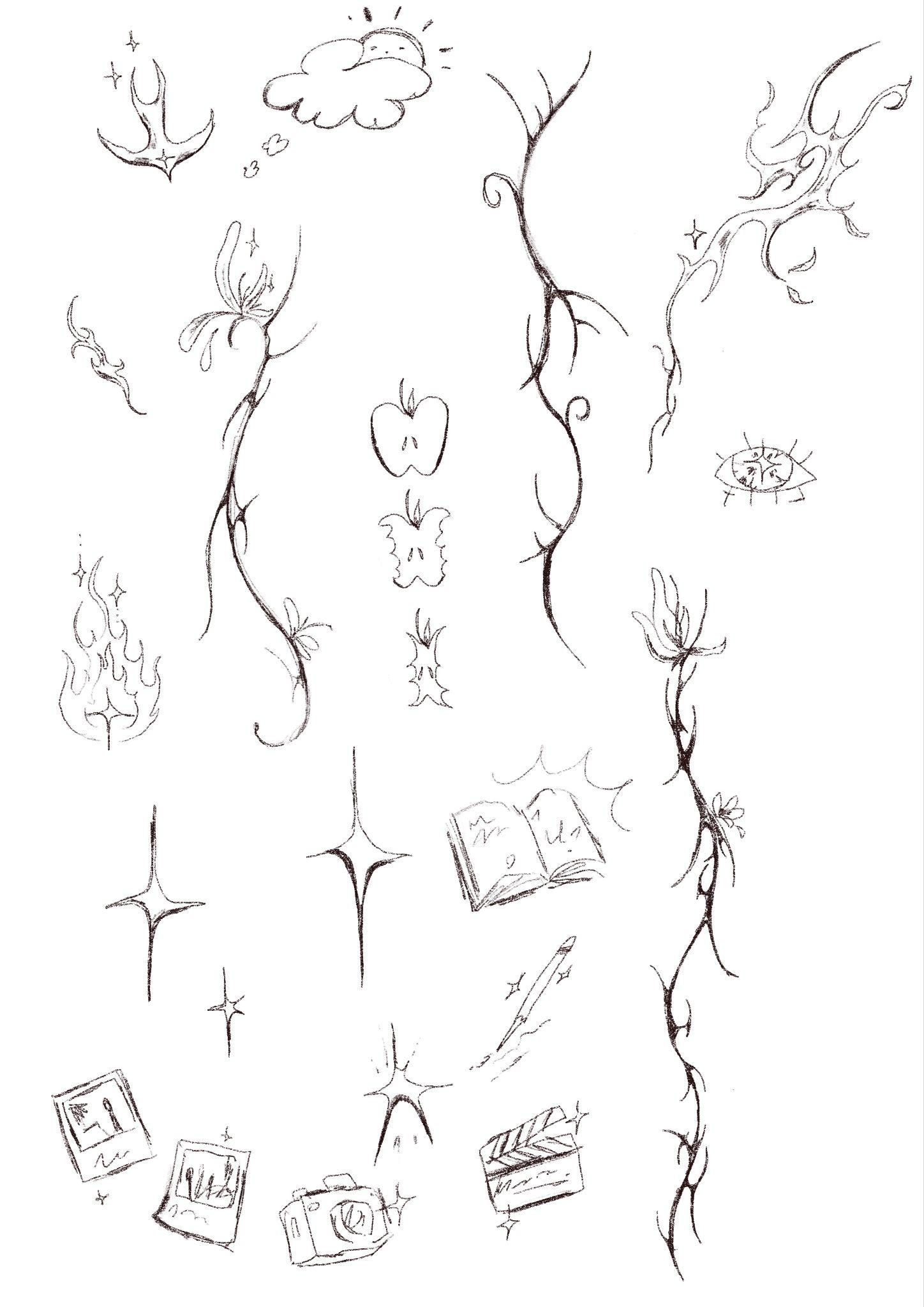 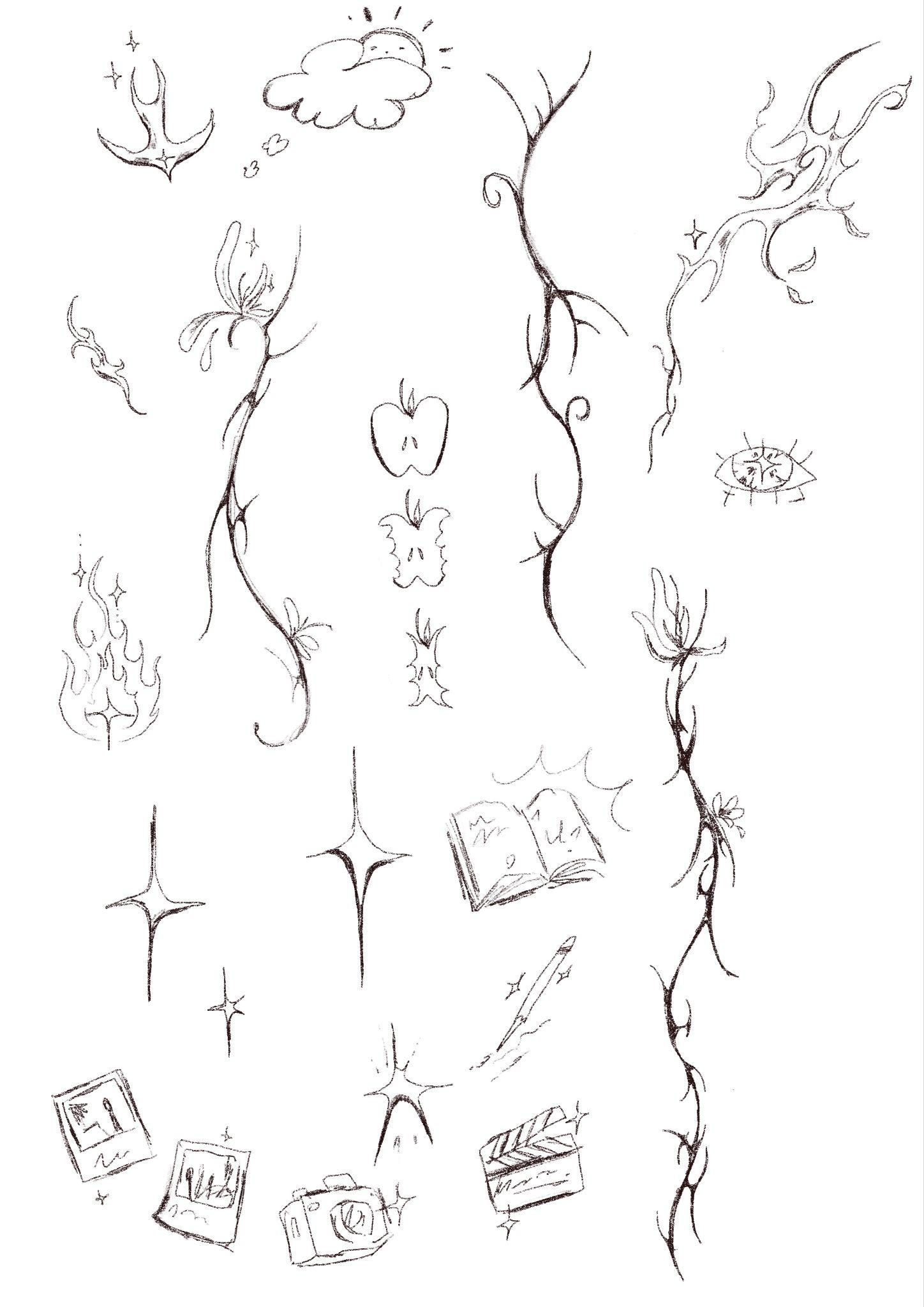 ÜDI tuumik
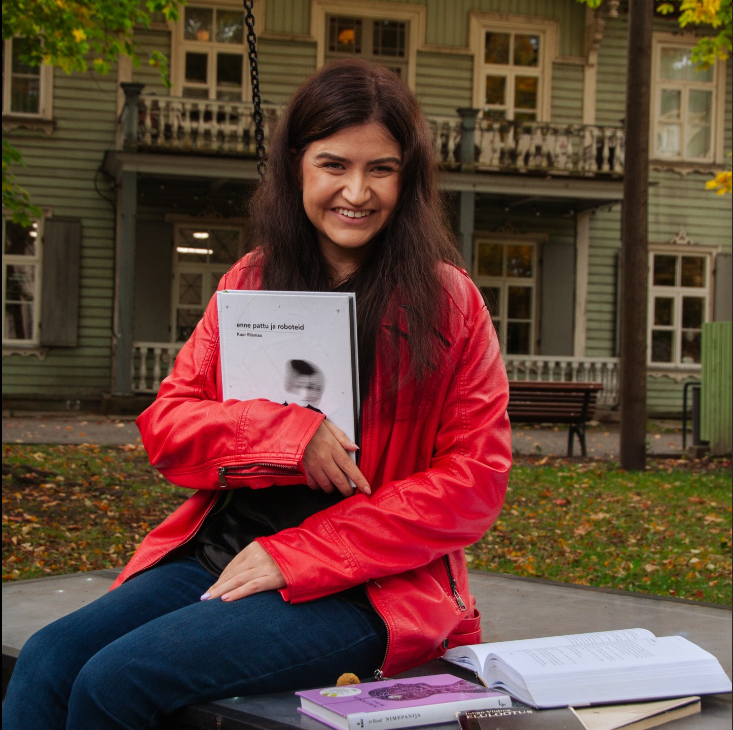 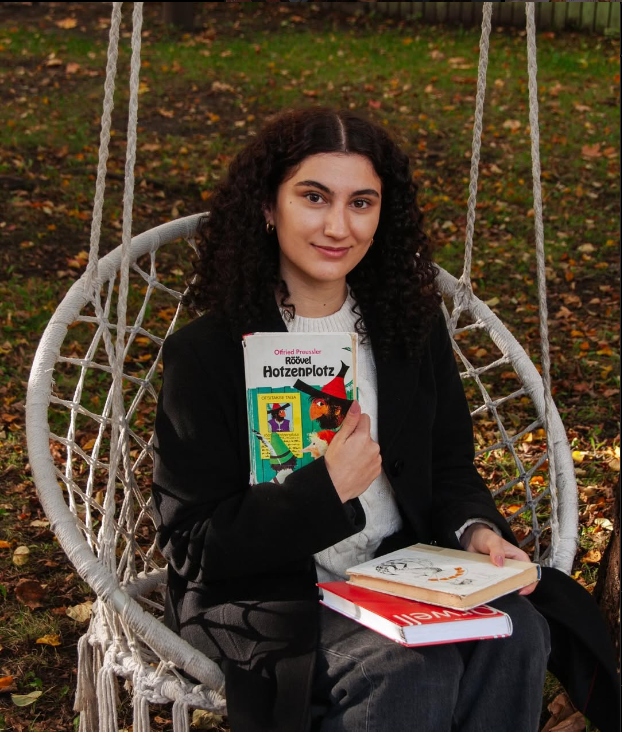 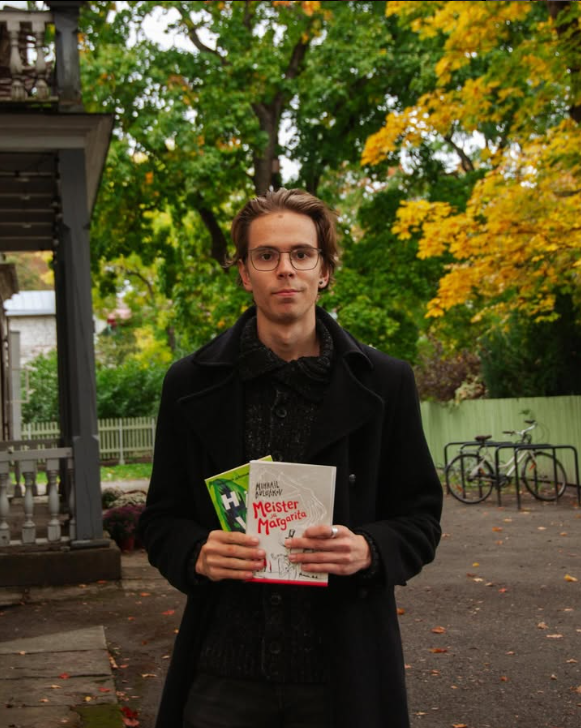 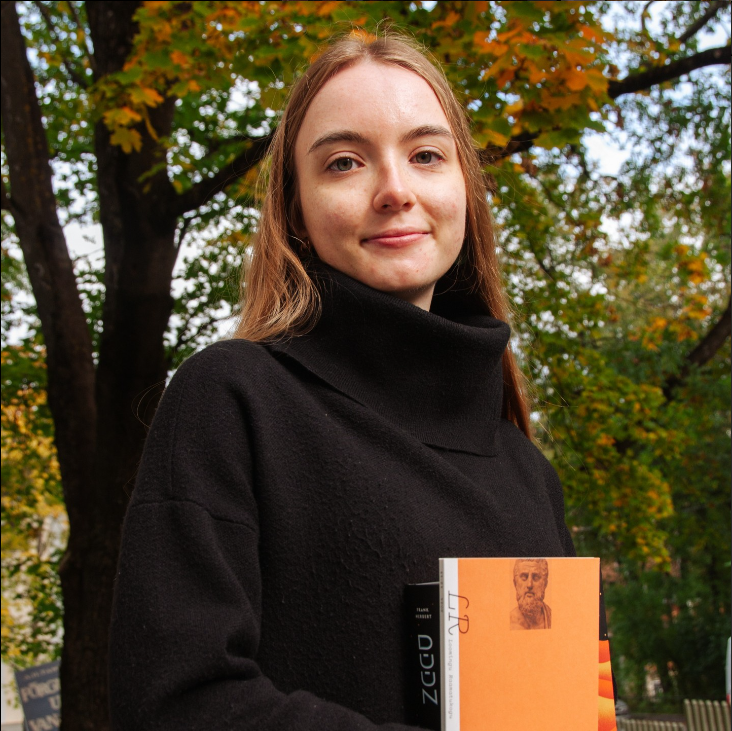 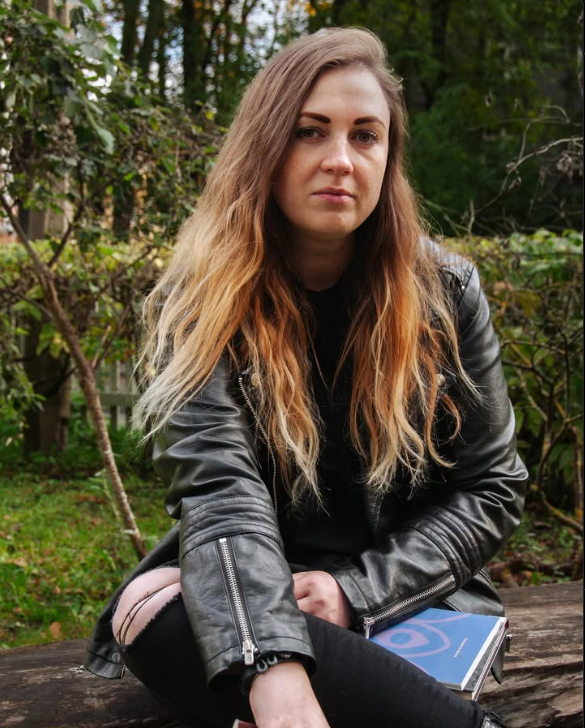 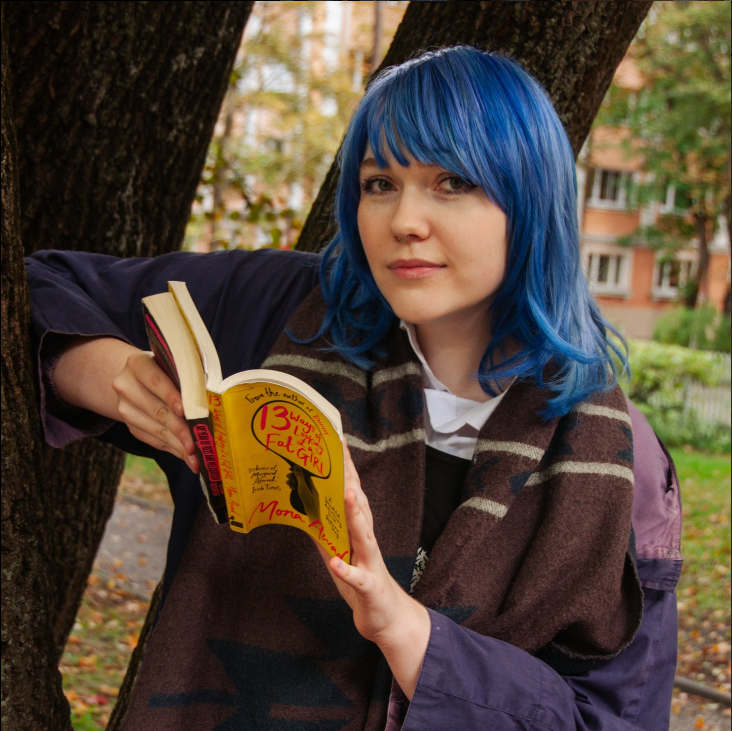 Robin

Projekti juht

Eesti keel ja kirjandus (BA)
Triinu-Liis

Rühmajuht

Inglise keel ja kultuur (BA)
Liisi

Programmijuht

Kirjandusteadus (MA)
Maarja-Liis

Ürituste sisu koordinaator

Kirjandusteadus (MA)
Sevinc

Turundusjuht

Hiina uuringud (BA)
Emma

Kujundaja

Integreeritud kunst, muusika ja multimeedia (BA)
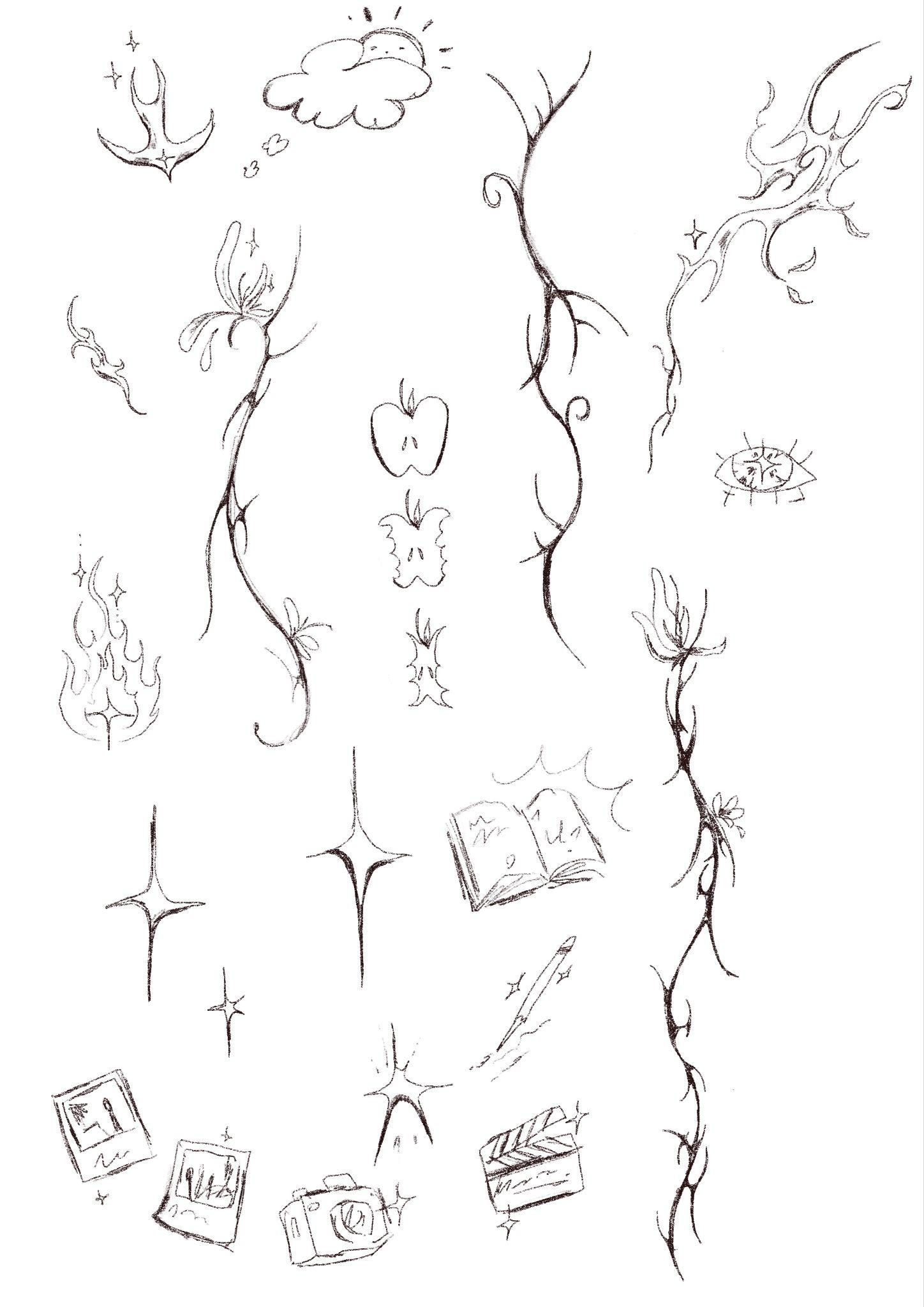 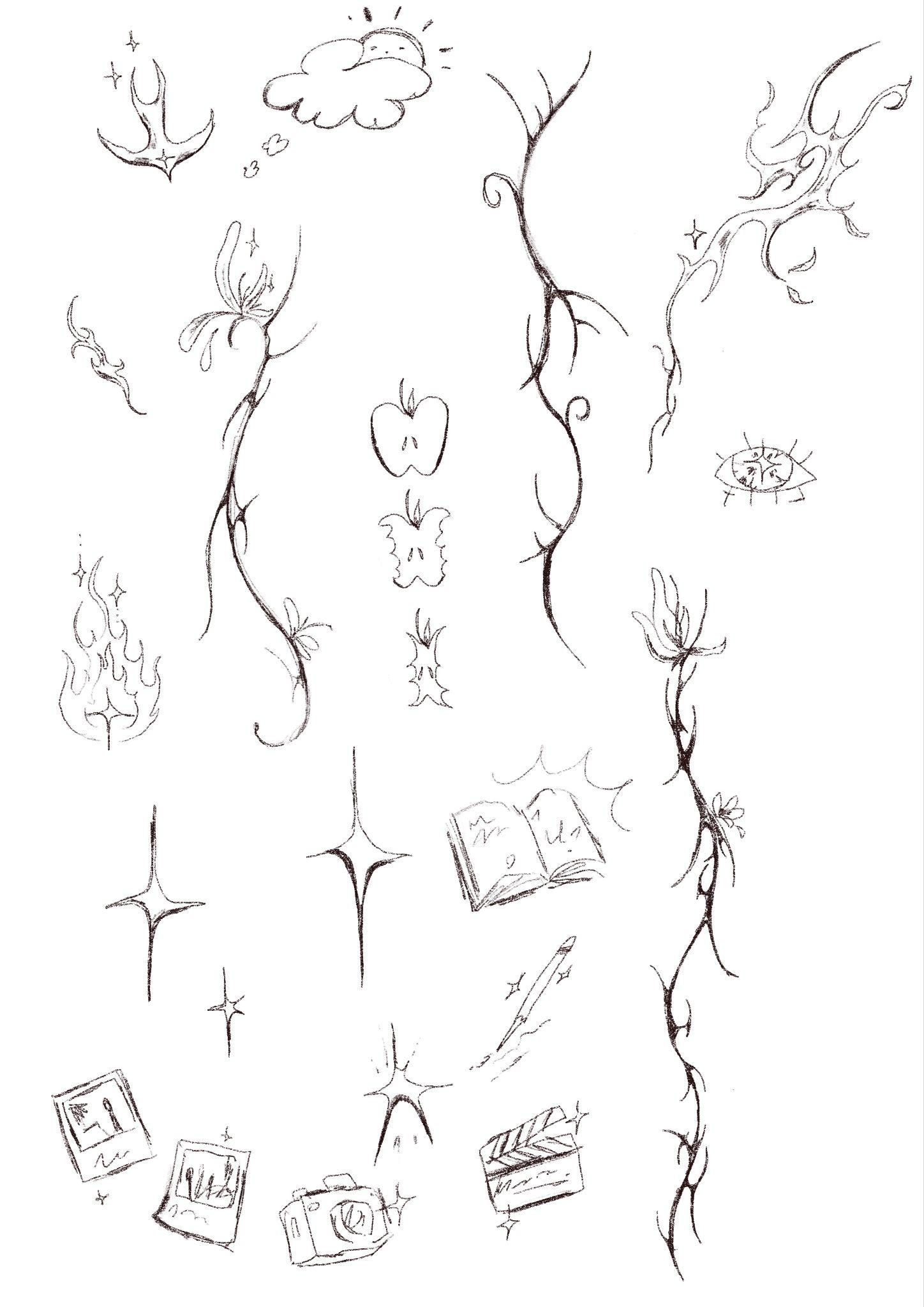 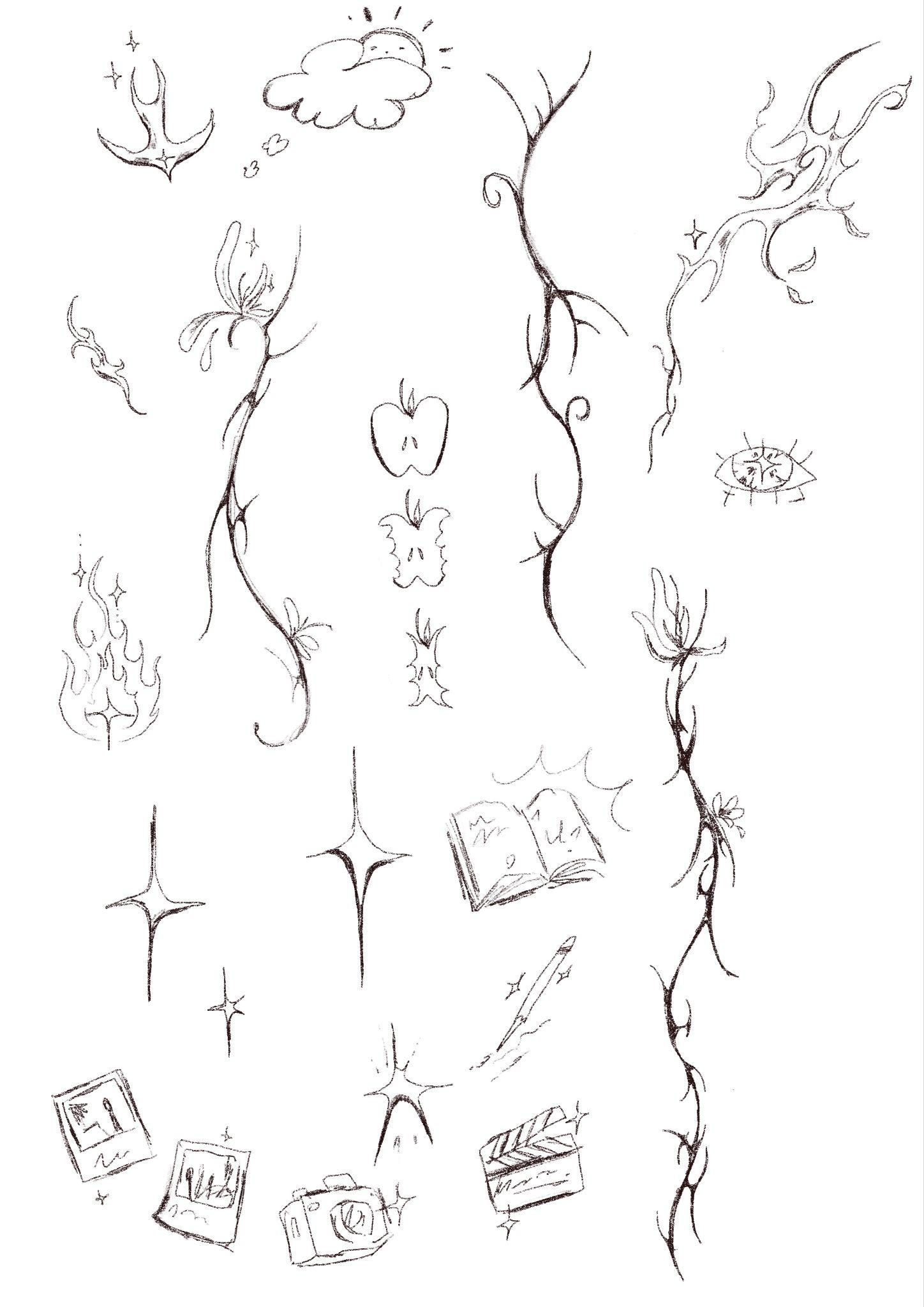 Tegevuste rakendamine
Liikmetevahelised kokkulepped rühmatöö heade tavade osas

Iganädalased kohtumised

Tegevuskava loomine ja sellele toetumine
Klubi identiteedi ja turundusstrateegia loomine
Kodukorra koostamine

ELU jätkuprojekt
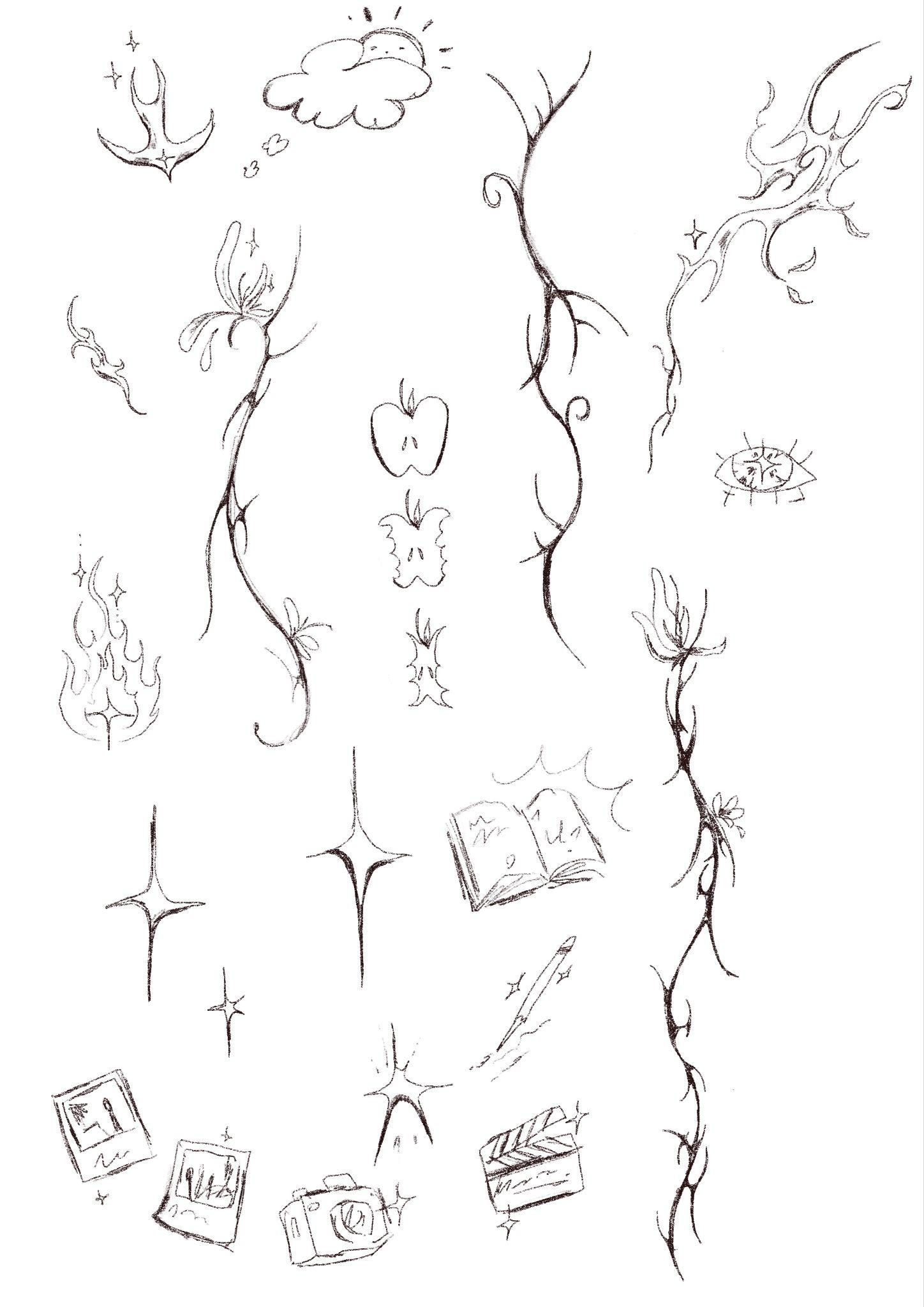 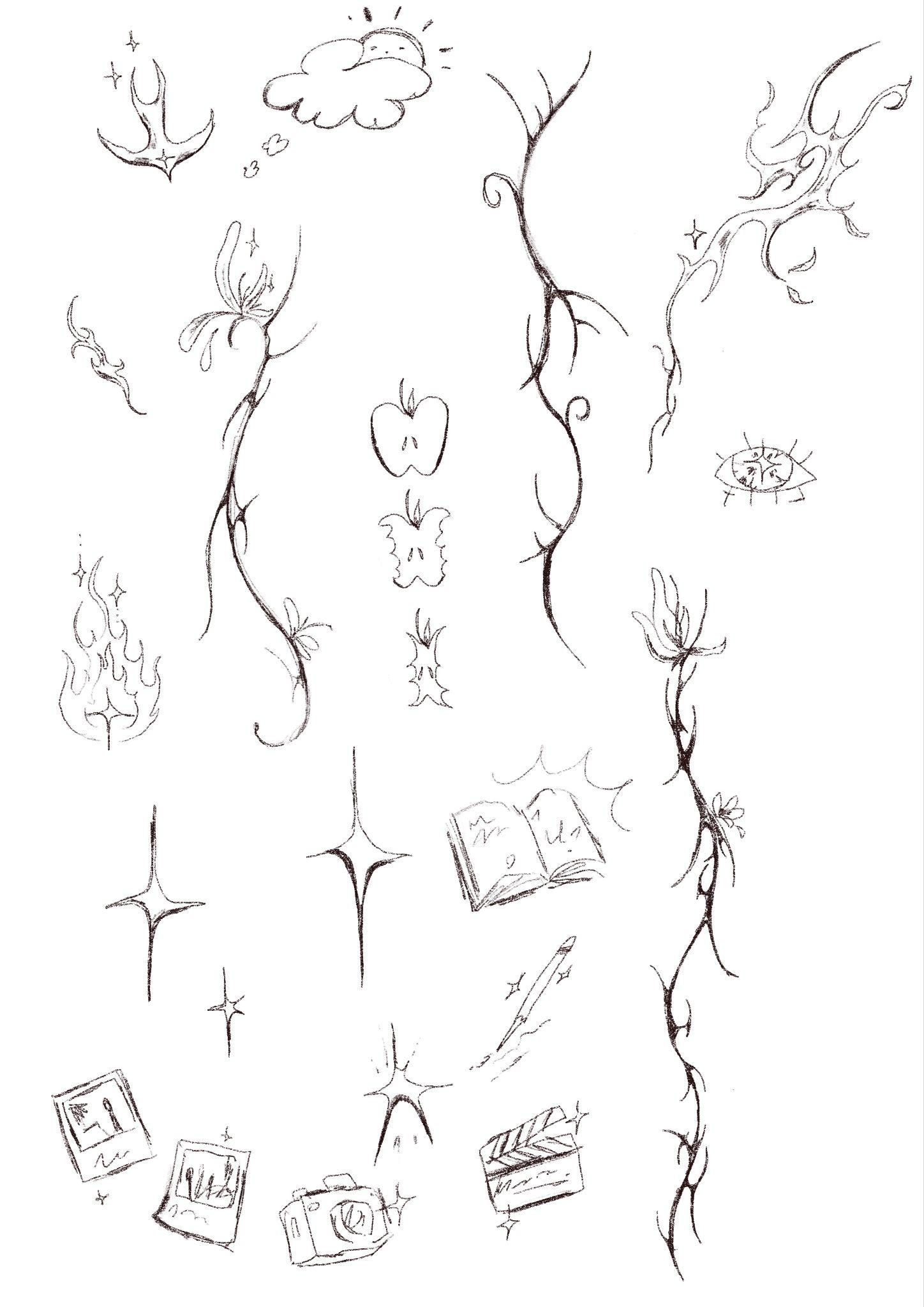 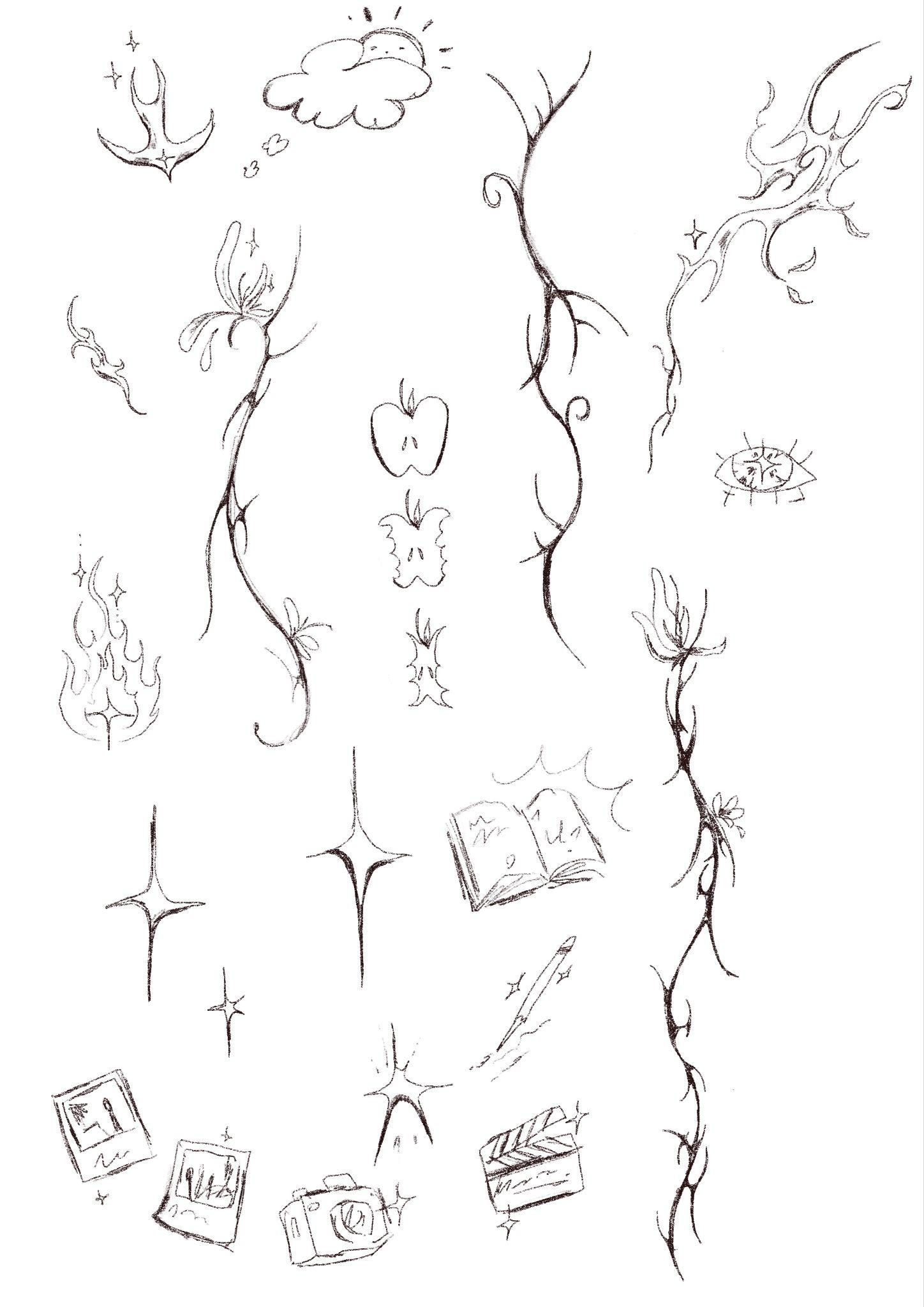 Teoreetiline kirjandus
Talis Bachmanni “Reklaamipsühholoogia” – väljapaistev ja omanäoline reklaam tootele või teenusele

Harvey Danielsi “Literature Circles. Voice and Choice in Book Clubs & Reading Groups” – arutelude ja vestluste juhtimine aktiivse osaluse tagamiseks

Shaun R. Harperi, Sumun L. Pendakuri, ja Stephen John Quaye “Student Engagement in Higher Education: Theoretical Perspectives and Practical Approaches for Diverse Populations” – eelarvamustevaba suhtumine ja teise perspektiivi mõistmine

Johannes Knolli “Advertising in social media: a review of empirical evidence” – reklaamimine sotsiaalmeedias
 
Hilde A. M. Voorveldi, Guda van Noorti, Daniël G. Muntinga ja Fred Bronneri “Engagement with Social Media and Social Media Advertising: The Differentiating Role of Platform Type” –  reklaamimine sotsiaalmeedias
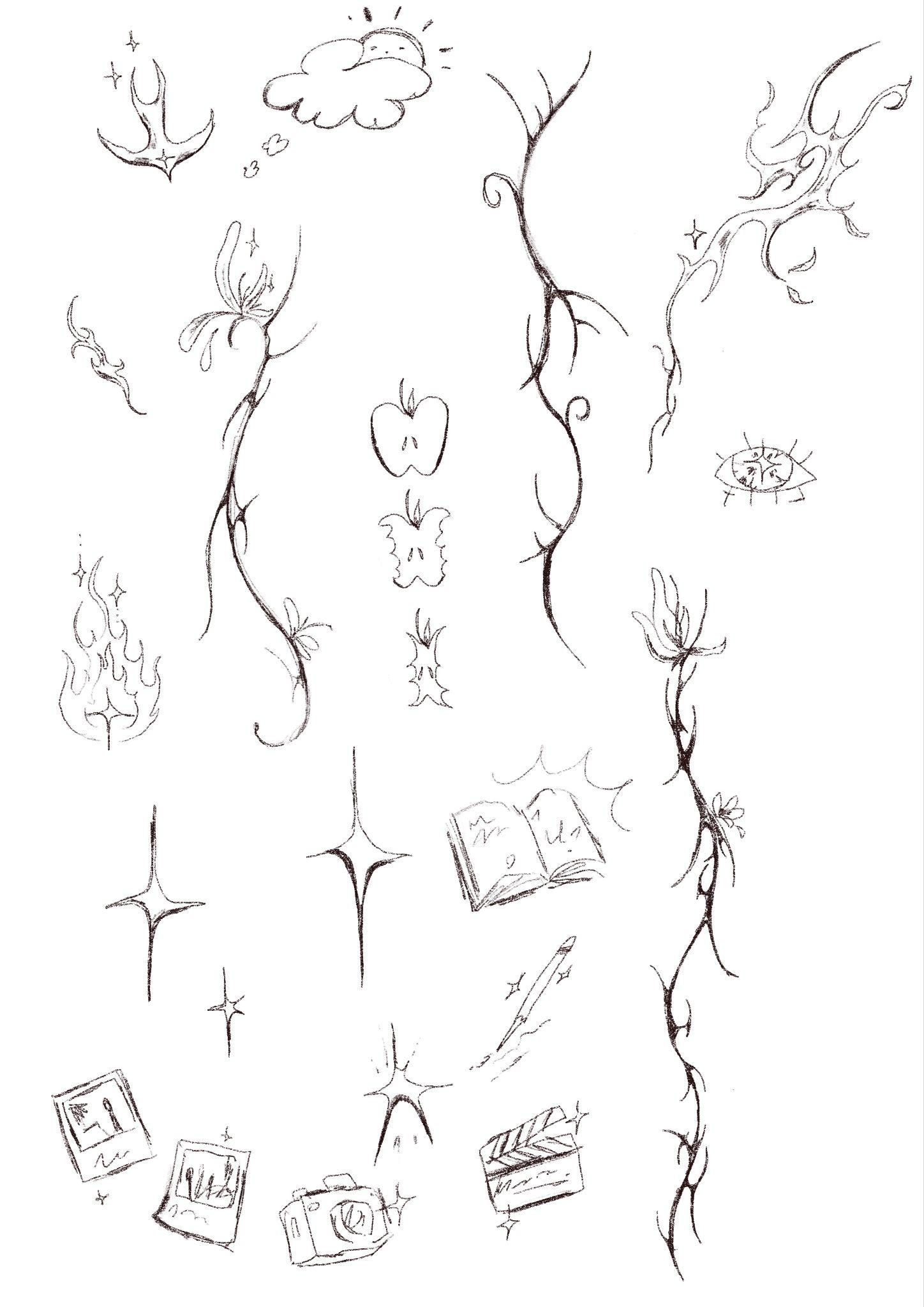 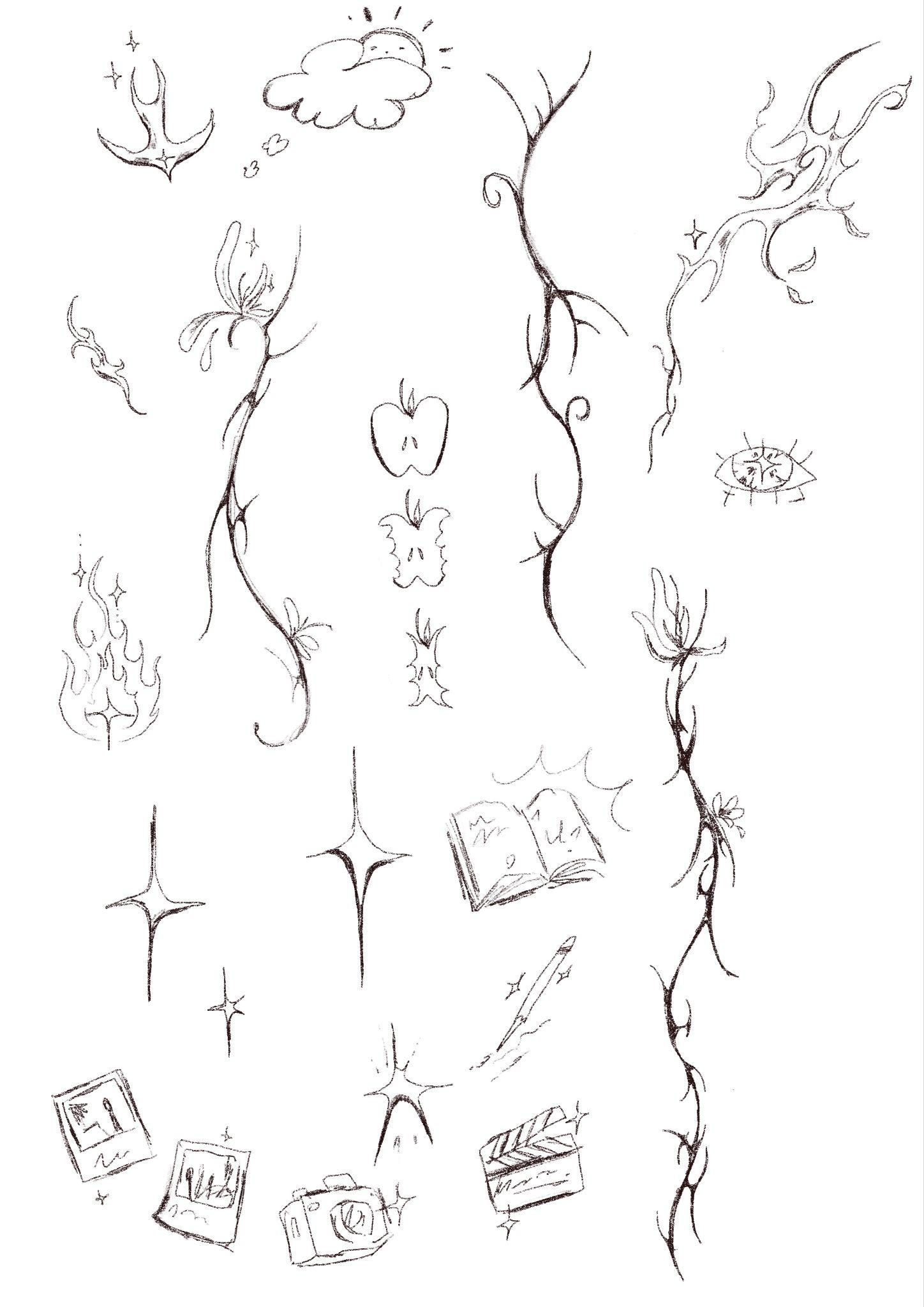 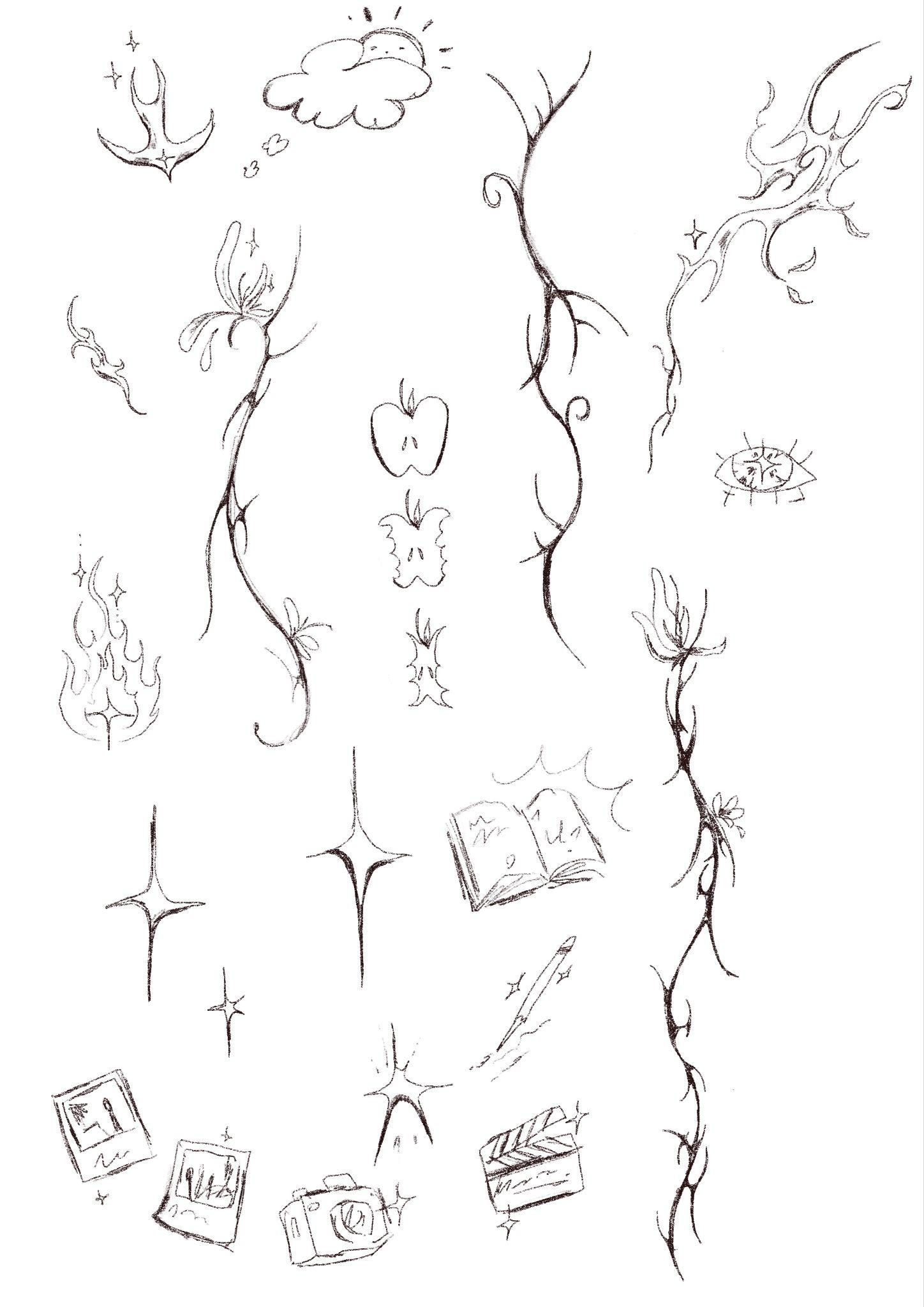 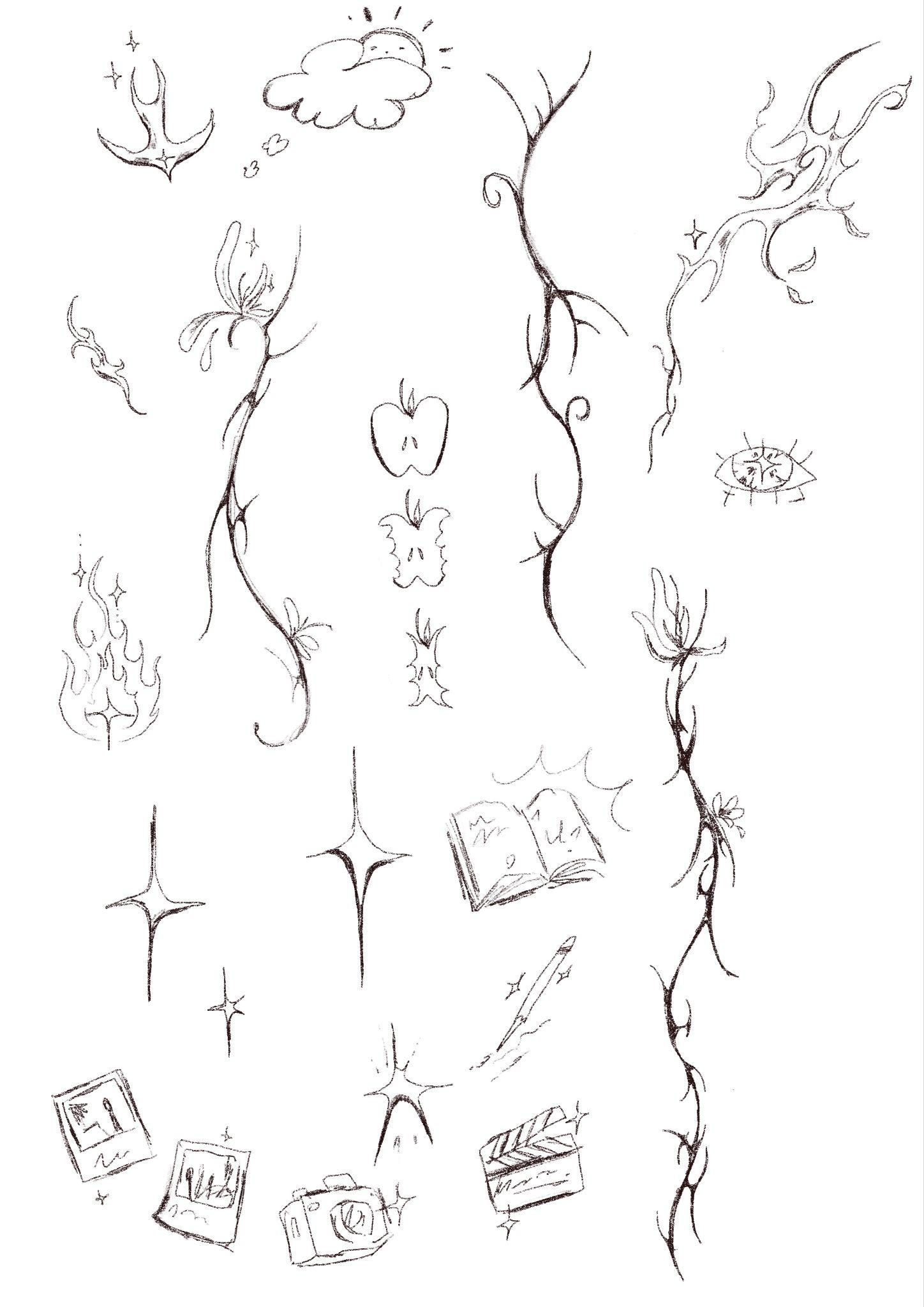 Brändi identiteet
Visuaalne identiteet: logo, graafilised materjalid, fotodokumentatsioon.
Logo
visandid loodi mõttekaartide põhjal
küsitlus kaasüliõpilaste seas logo tõlgendusest

Plakatid

Fotomaterjal
tuumiku portreefotod
ürituste dokumenteerimine
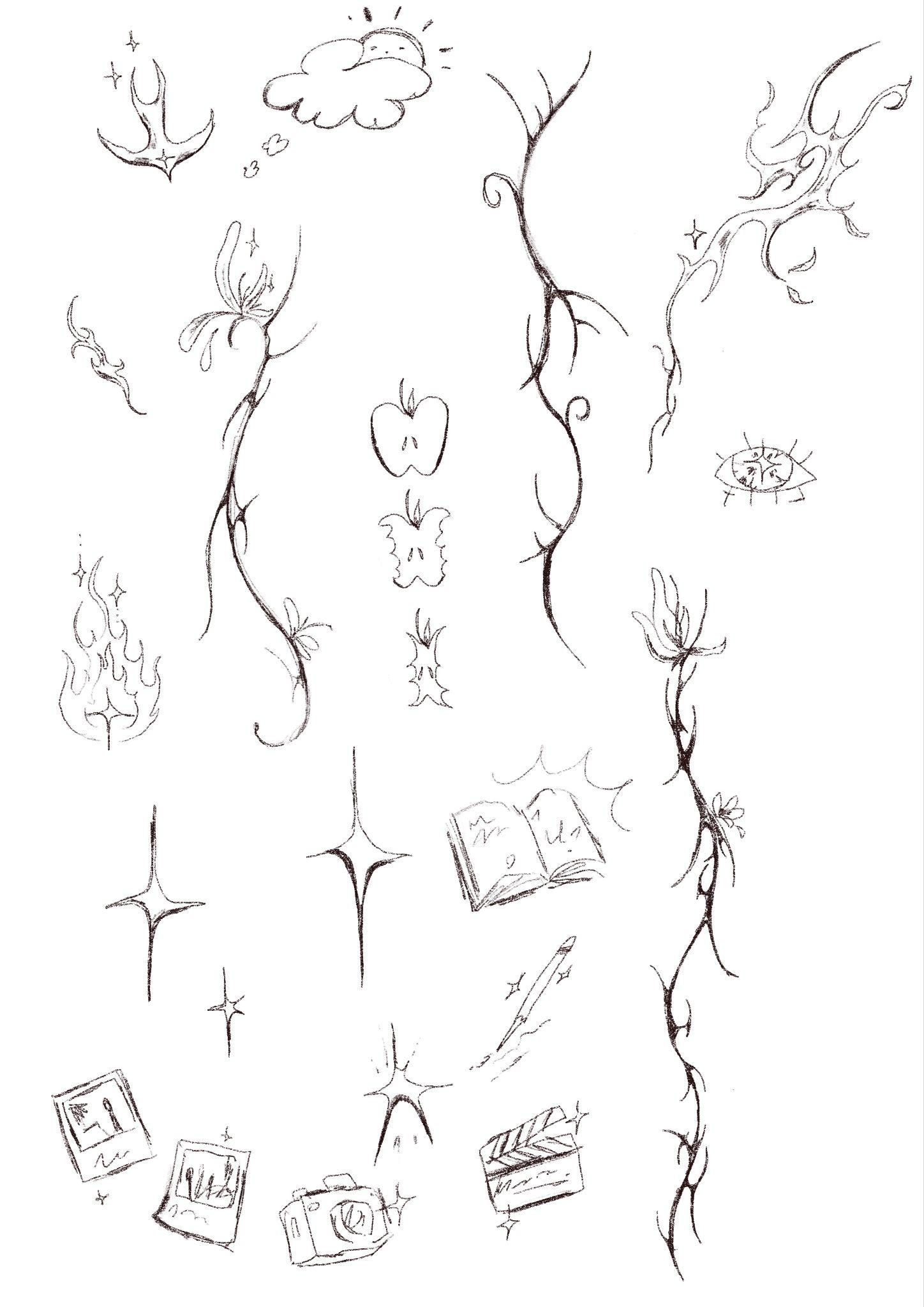 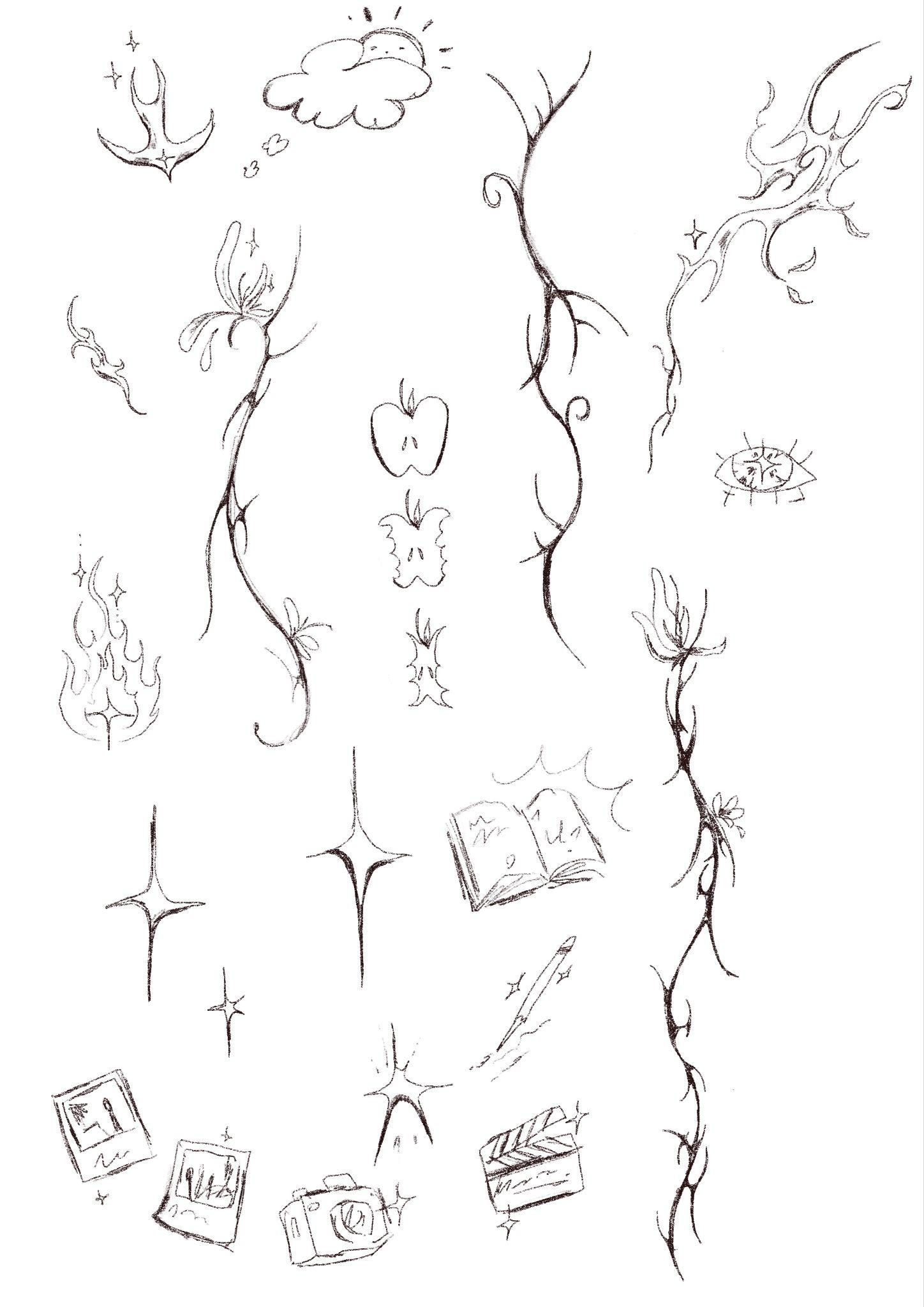 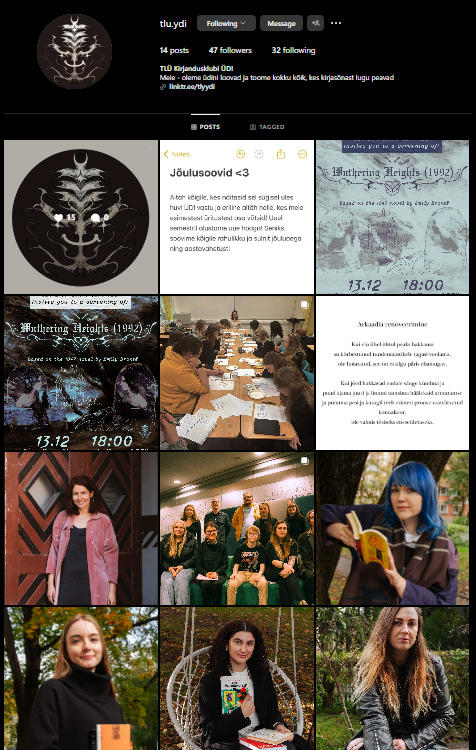 Reklaam
1. oktoobril lõime sotsiaalmeedia kontod Instagrami ja Facebooki

Tutvustavad postitused liikmetest

Tulevaste sündmuste kohta postituste ja plakatite tegemine
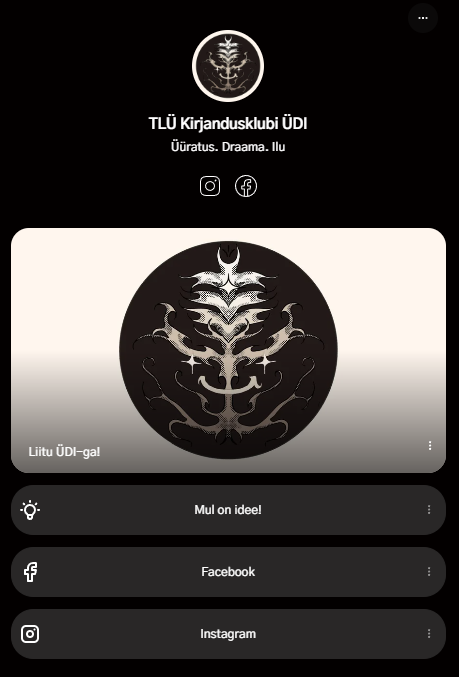 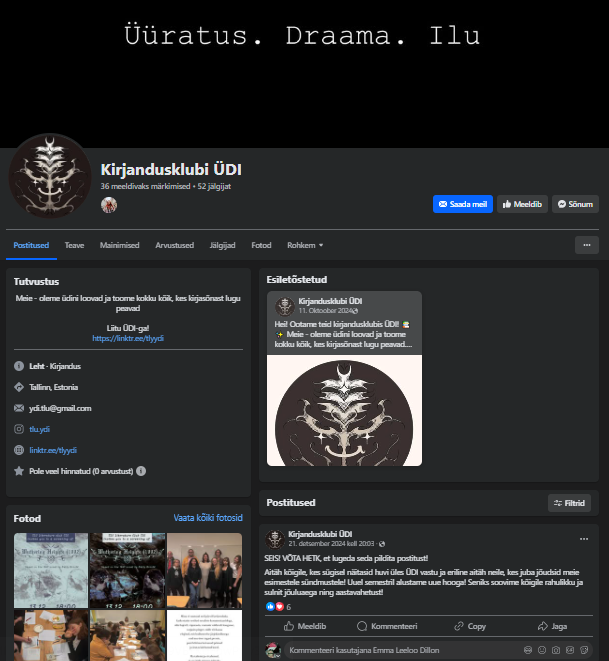 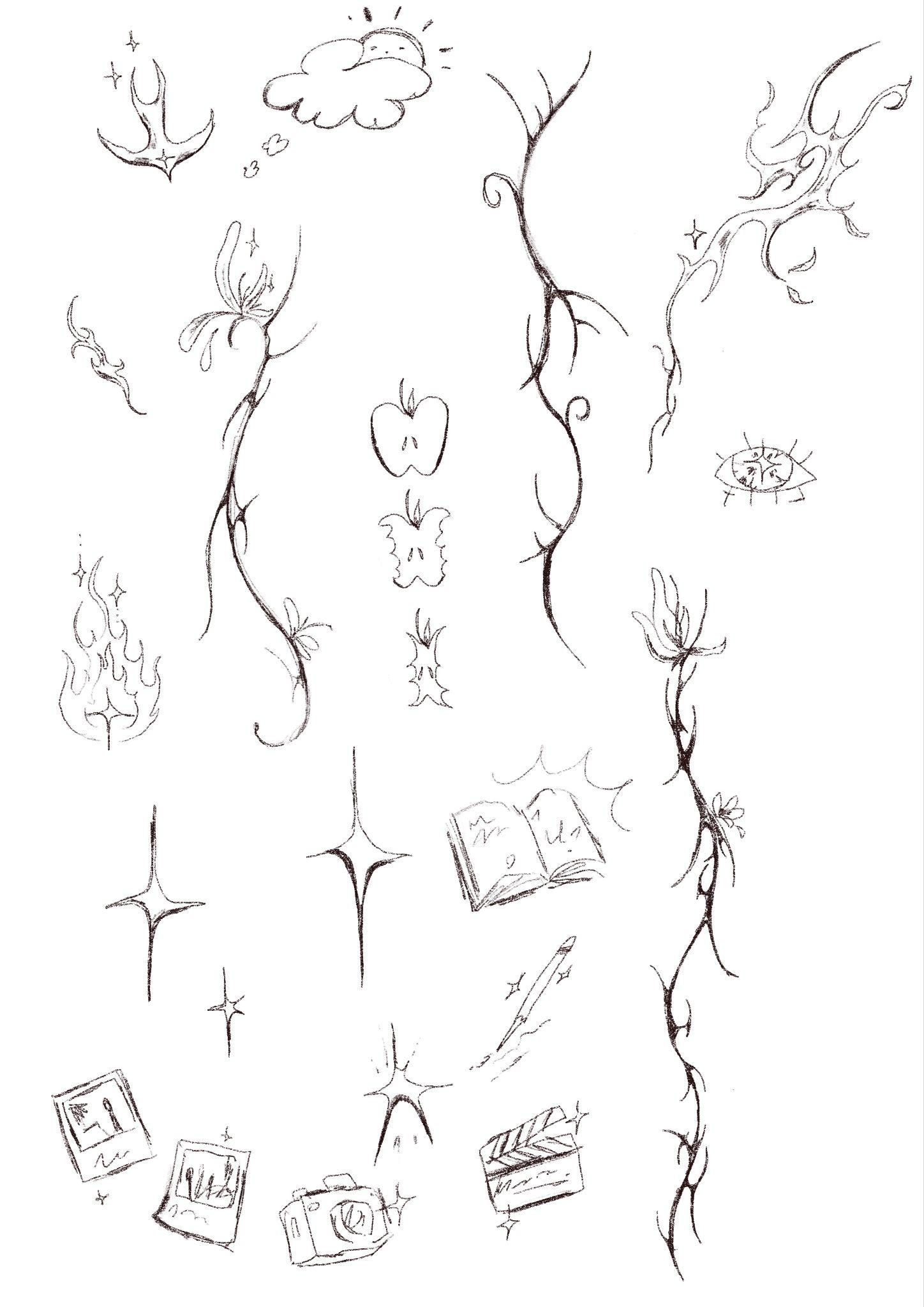 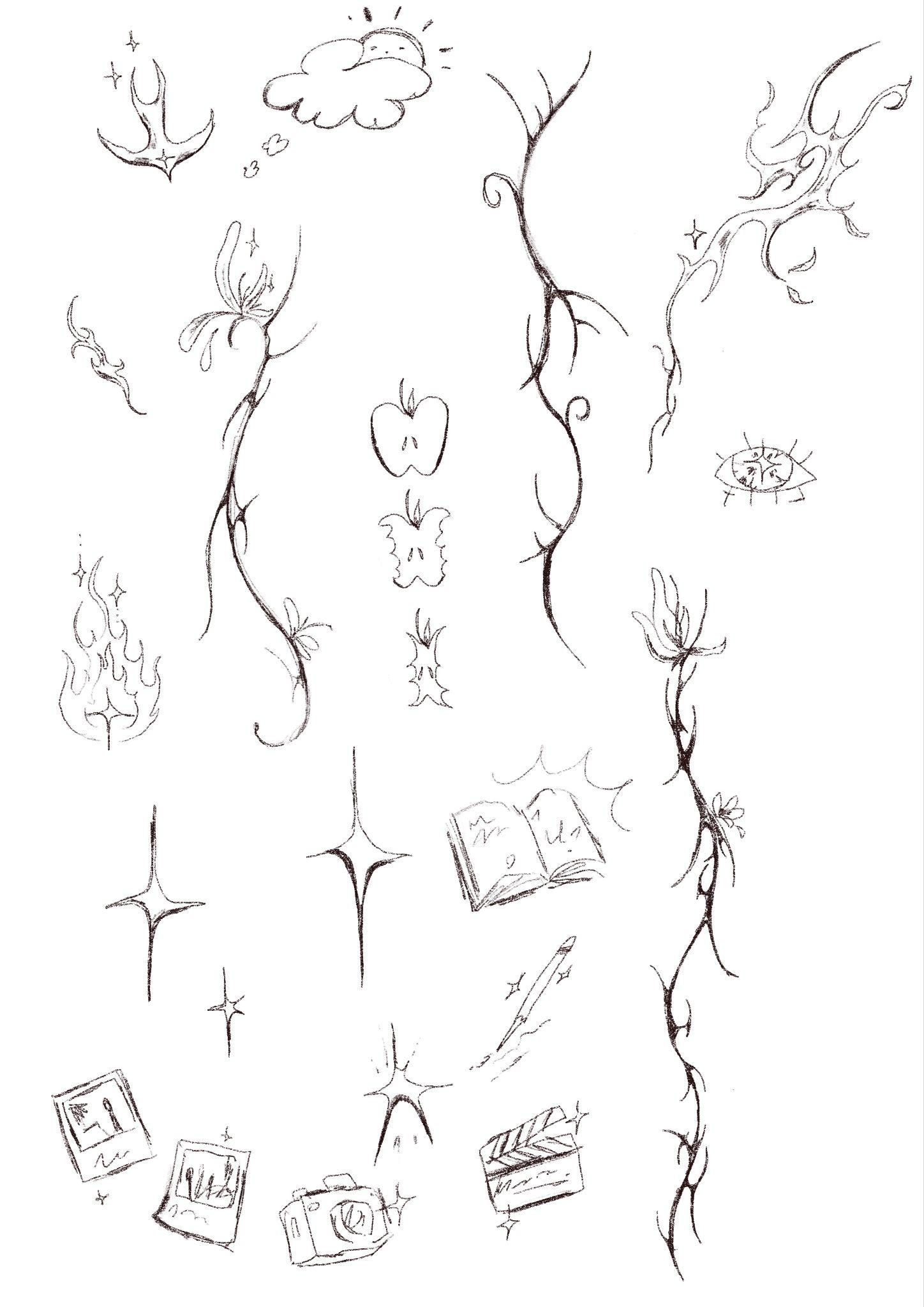 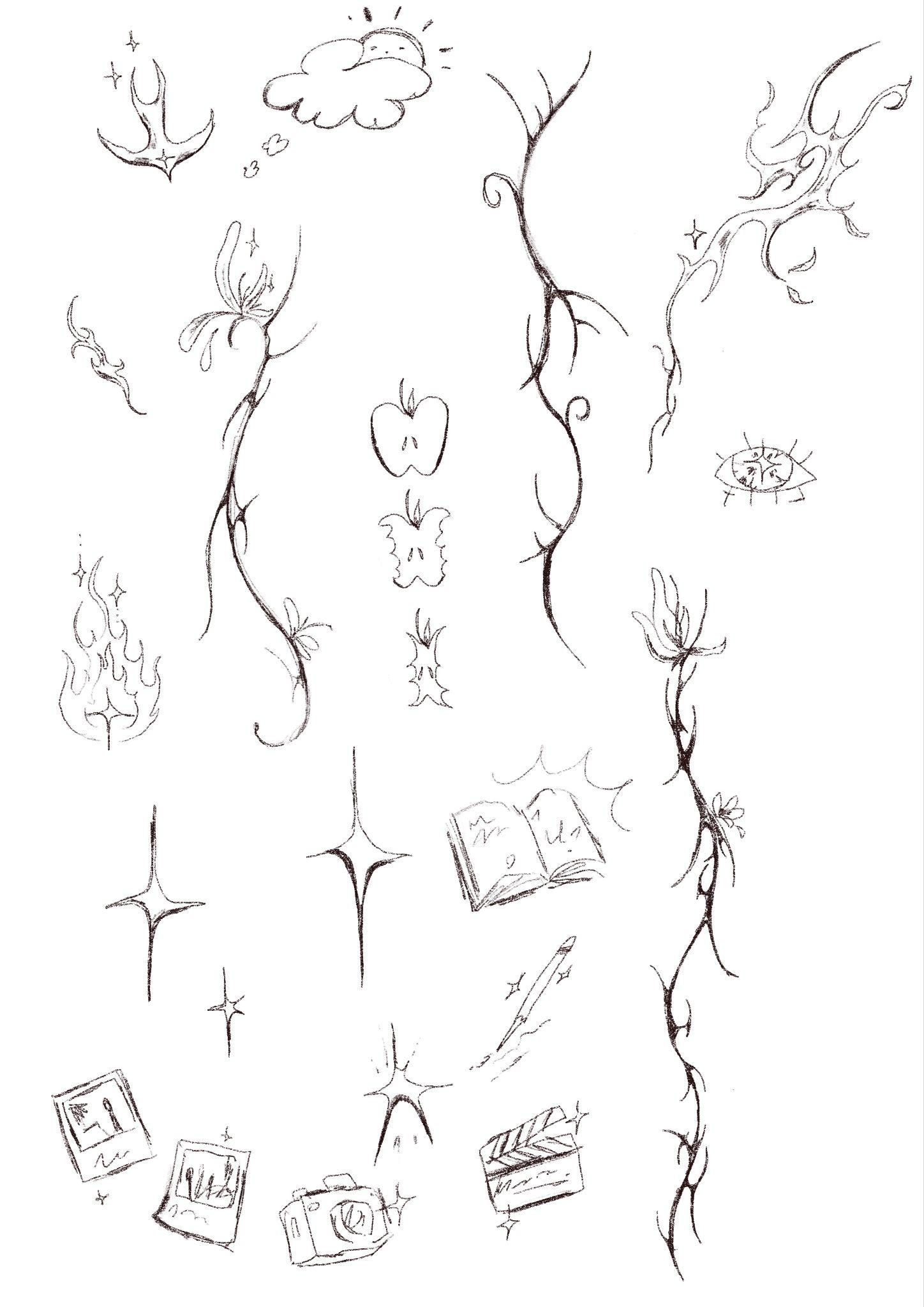 Üritused
Perioodil 10.09.24-12.01.25 korraldas kirjandusklubi ÜDI tuumik kolm üritust:

avapauk “Kirjandus miks?”

loovkirjutamise töötuba

kinoõhtu

Kokku kaasasime üritustesse poolsada kirjandushuvilist
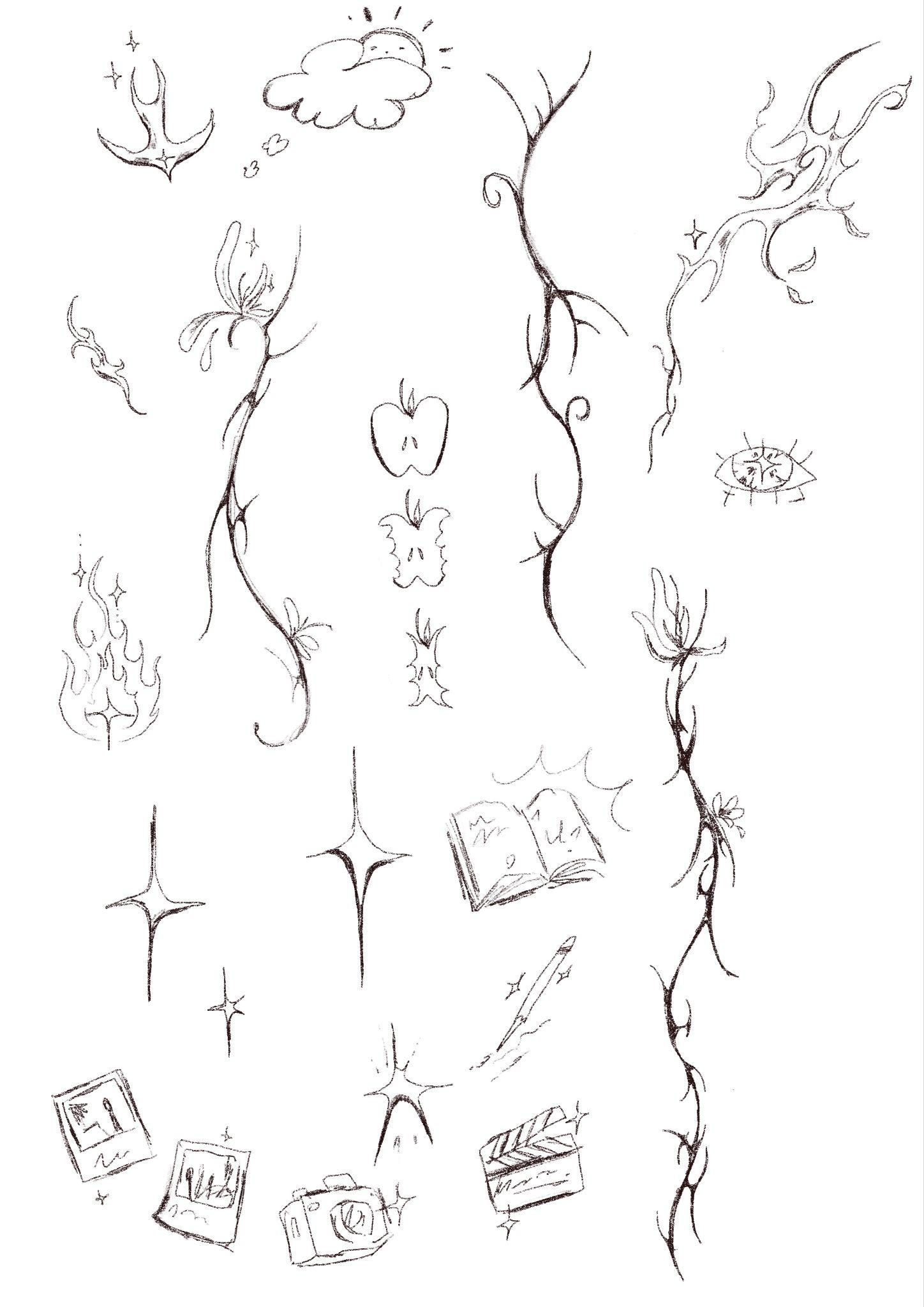 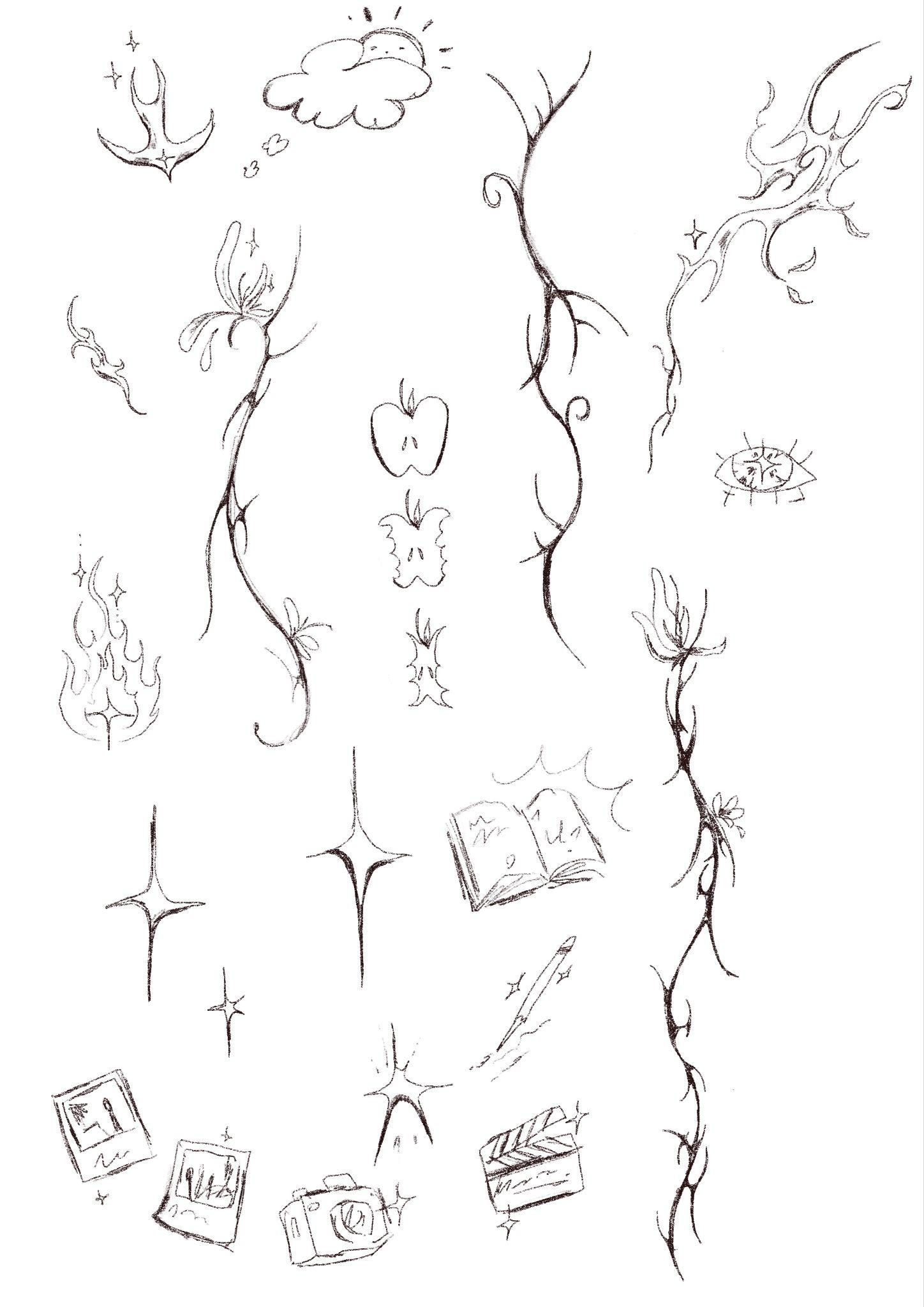 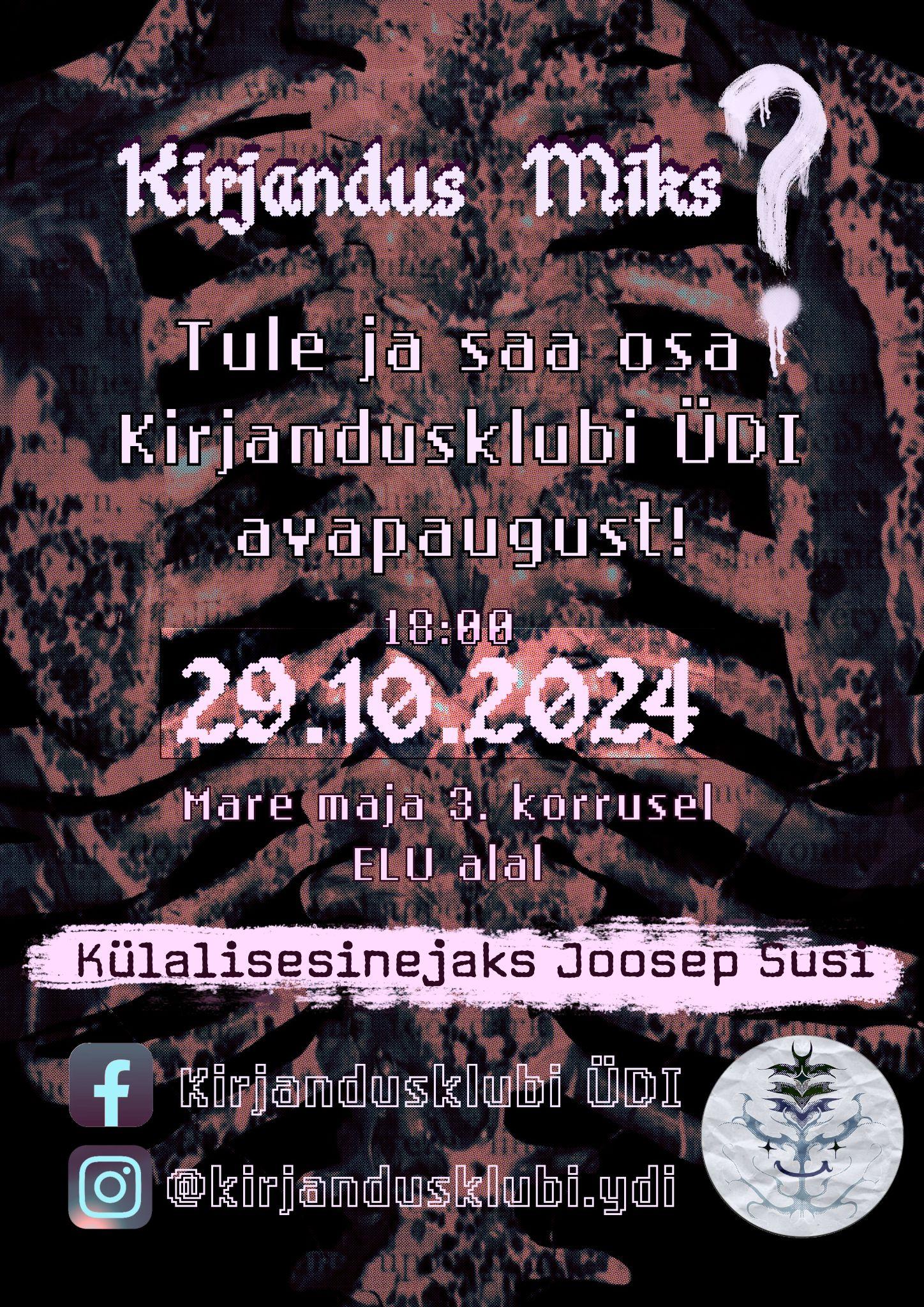 “Kirjandus miks?”, 29. oktoober
Klubi avapauk, 
külas käis kirjandusteadlane ja Tallinna Ülikooli õppejõud Joosep Susi.
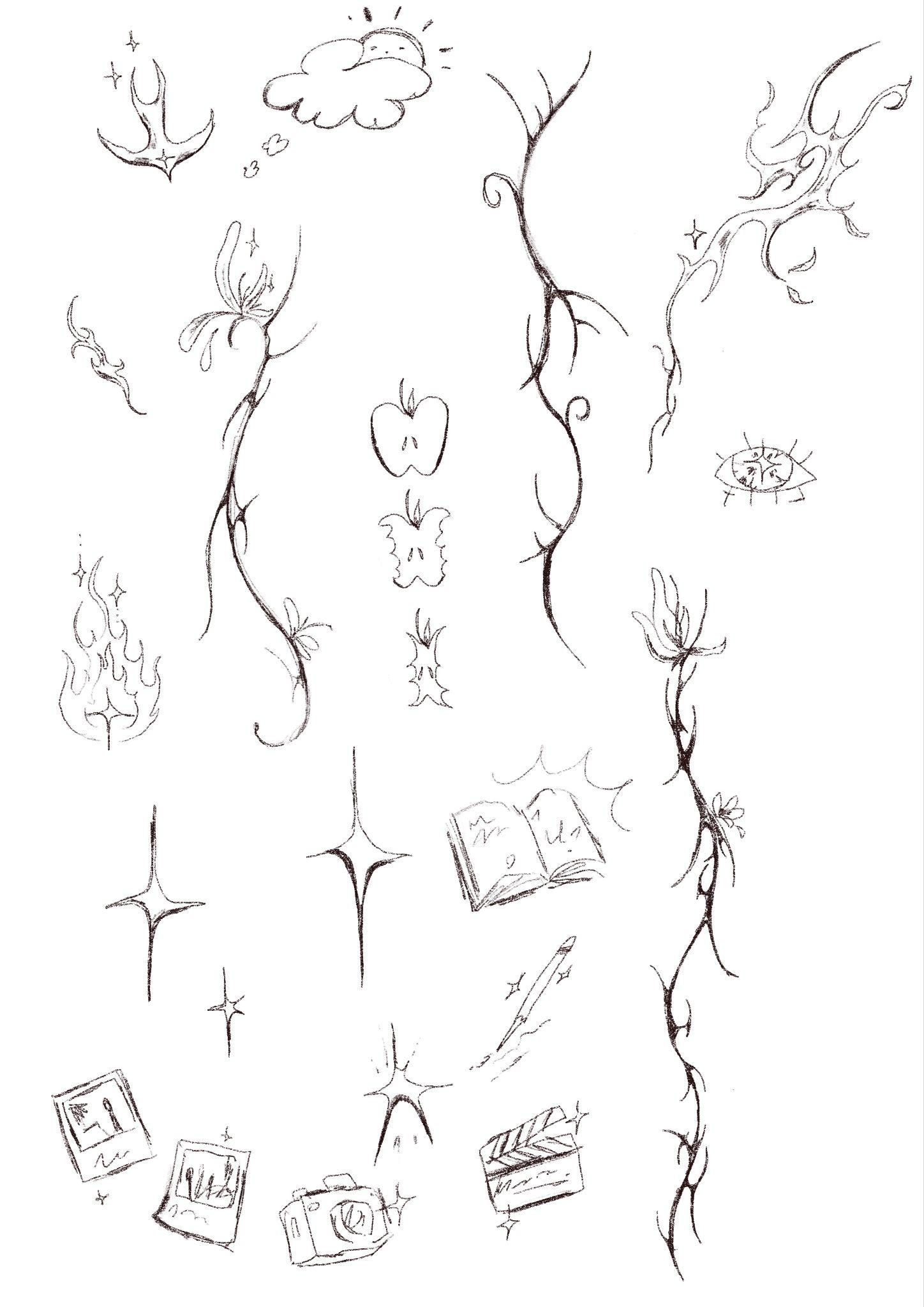 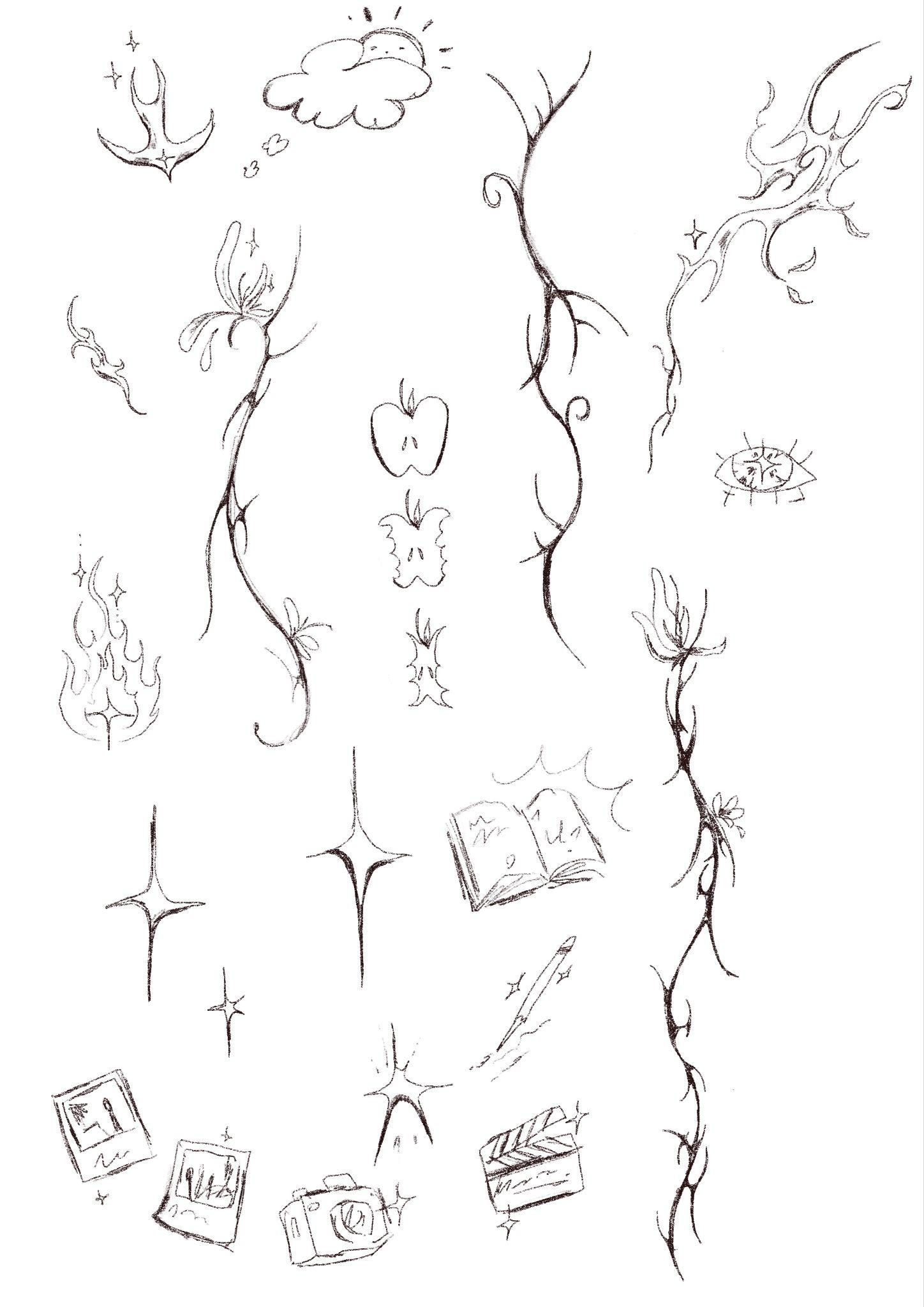 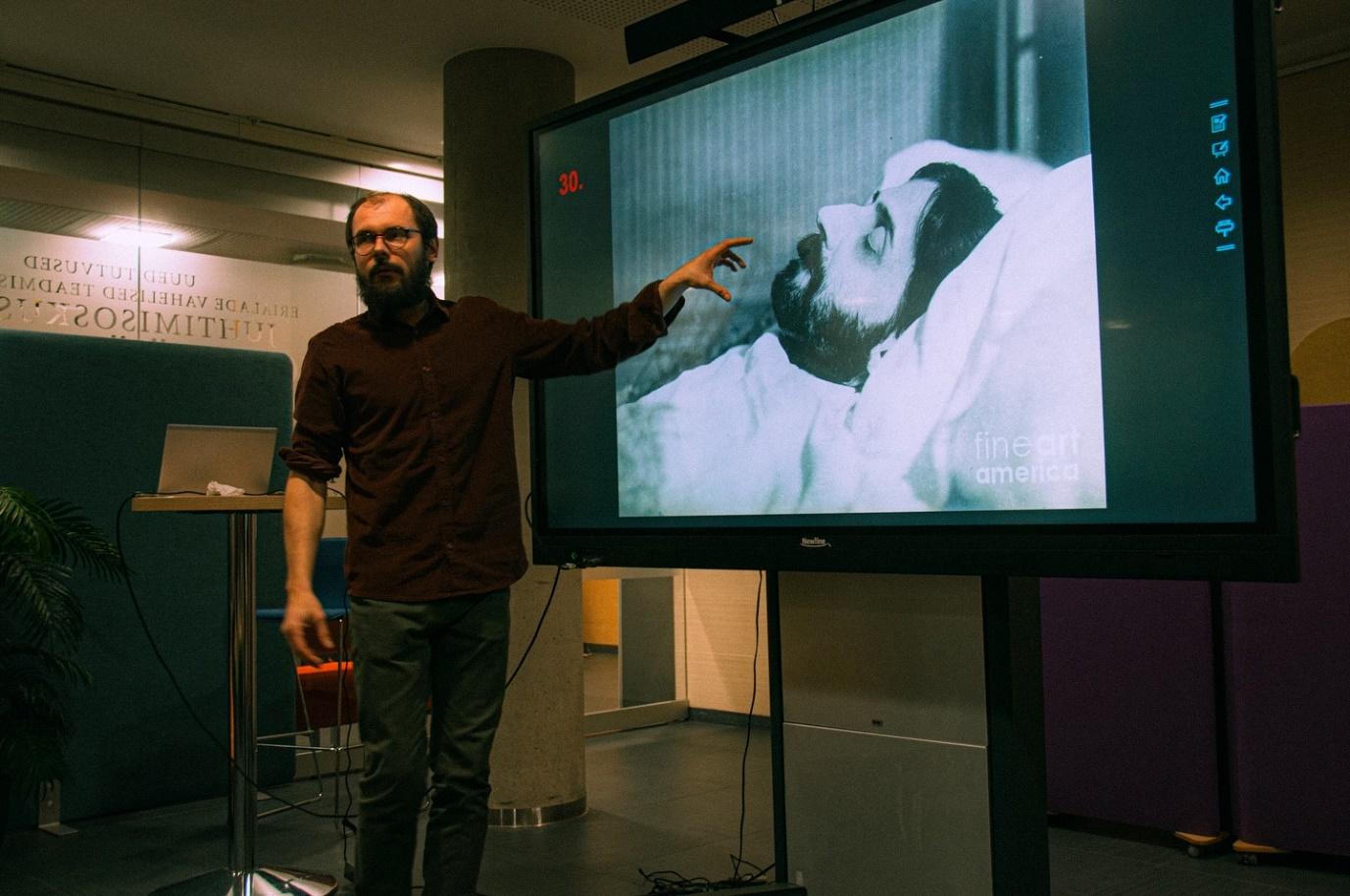 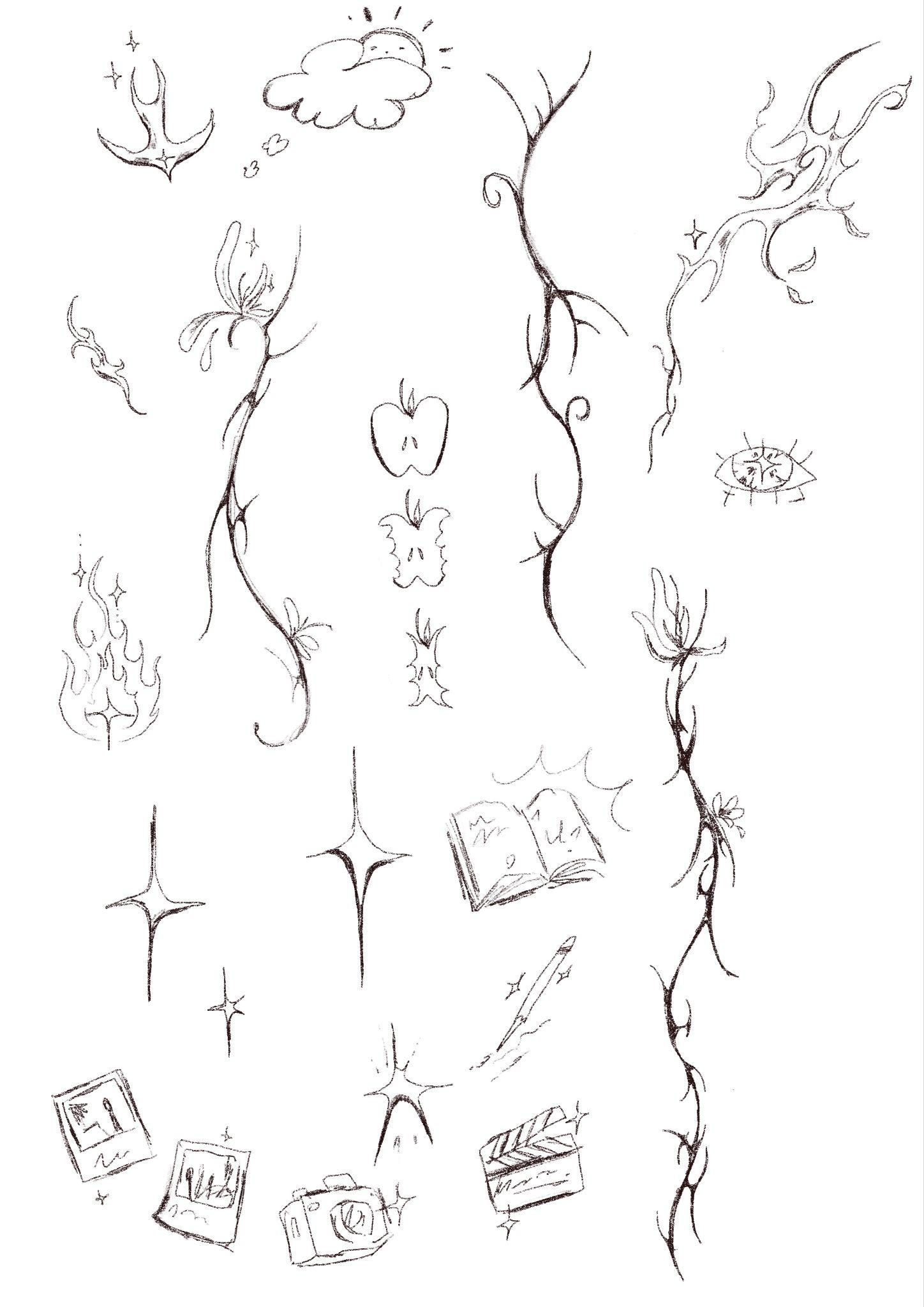 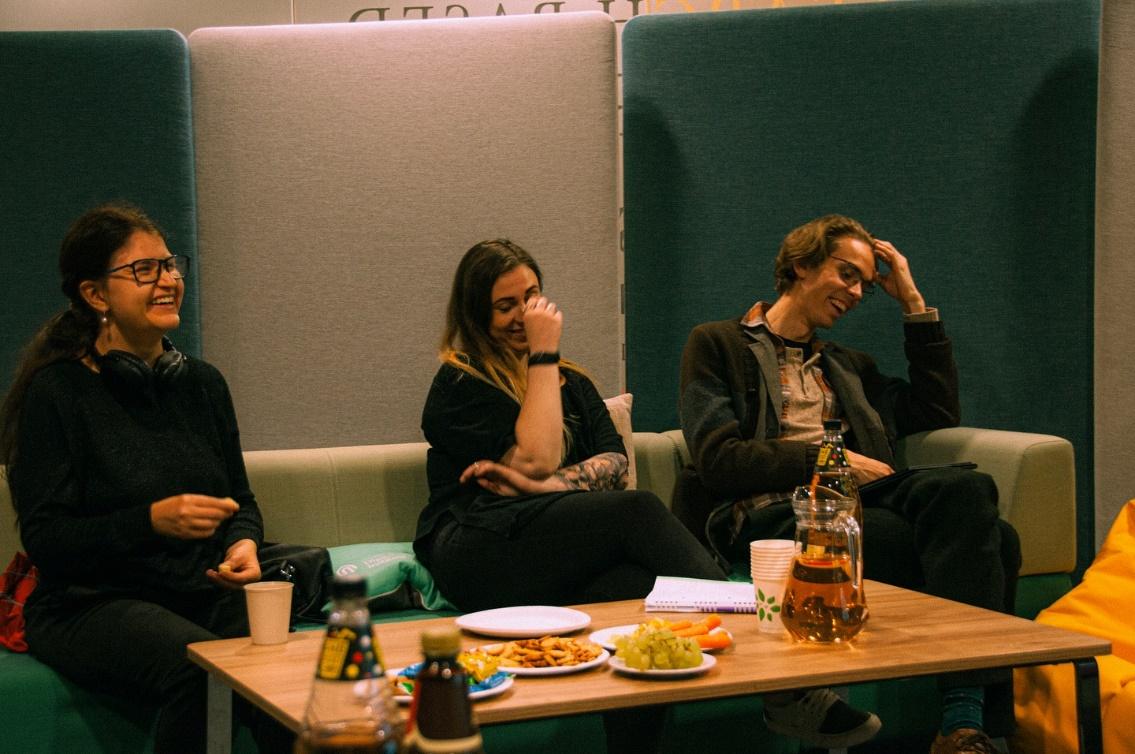 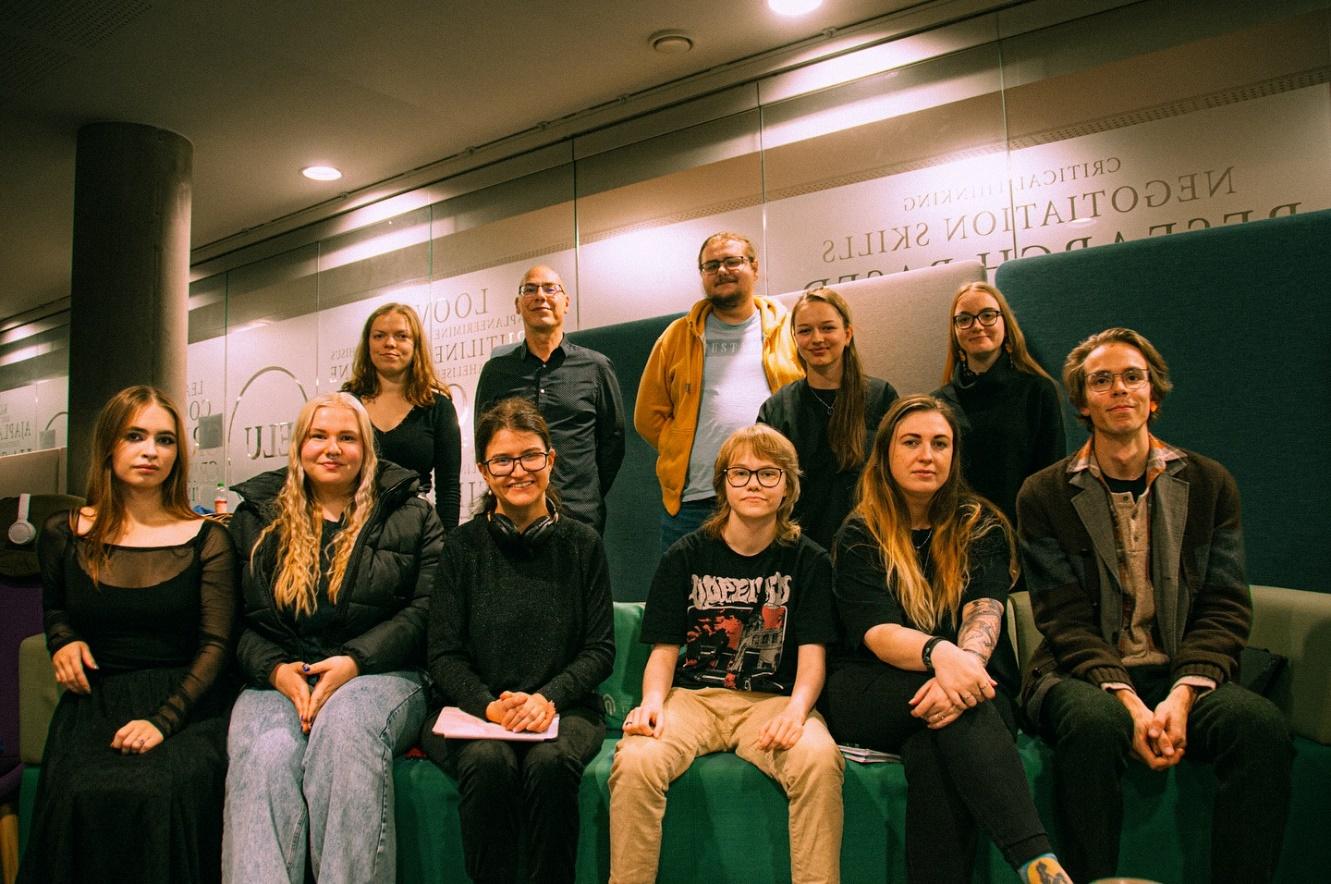 Loovkirjutamise Töötuba, 26. november
Töötuba luuletaja, kirjandusteadlase,  ja -terapeudi Berit Kaschaniga, 
kes on samuti Tallinna Ülikooli vilistlane.
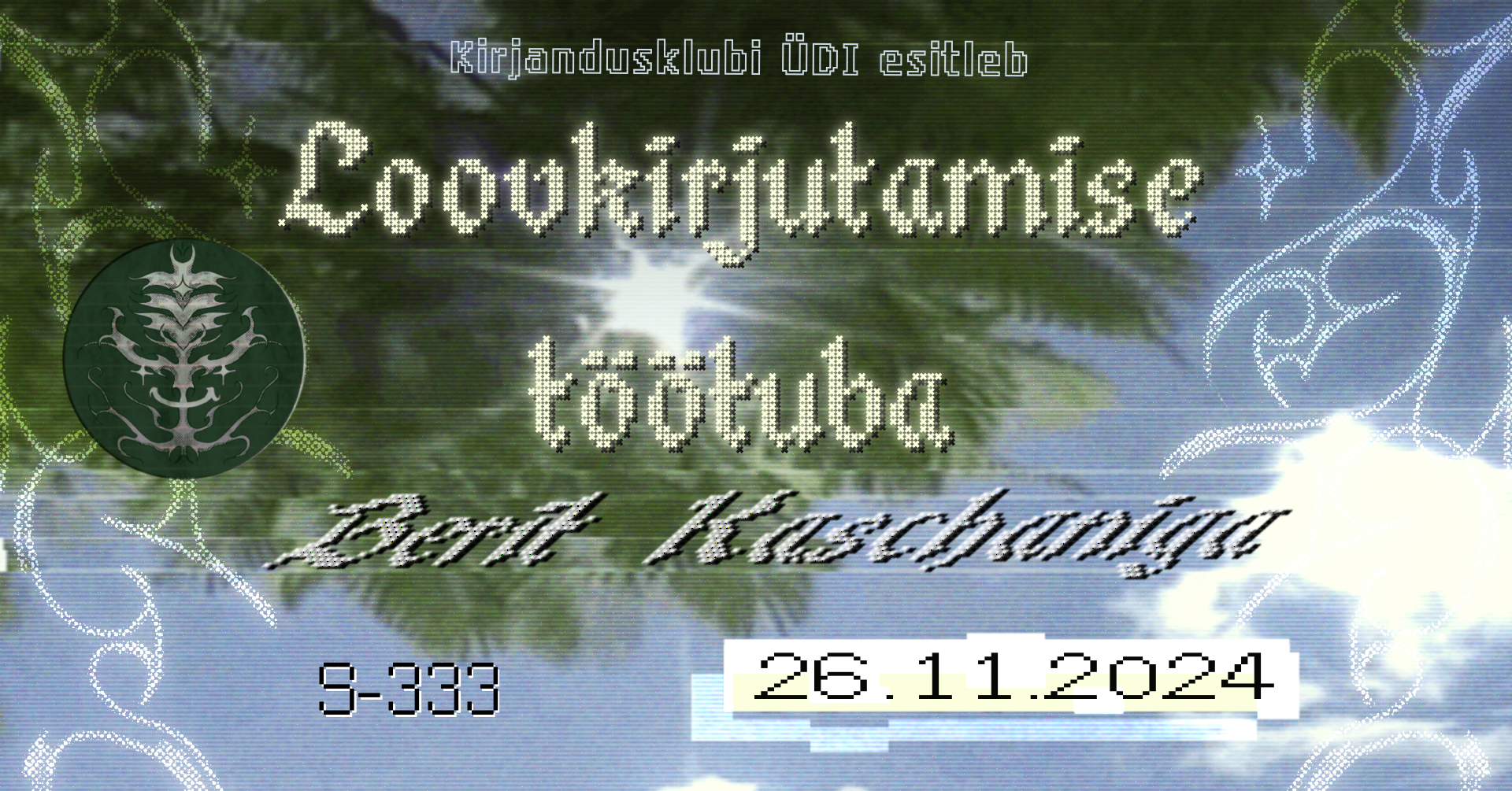 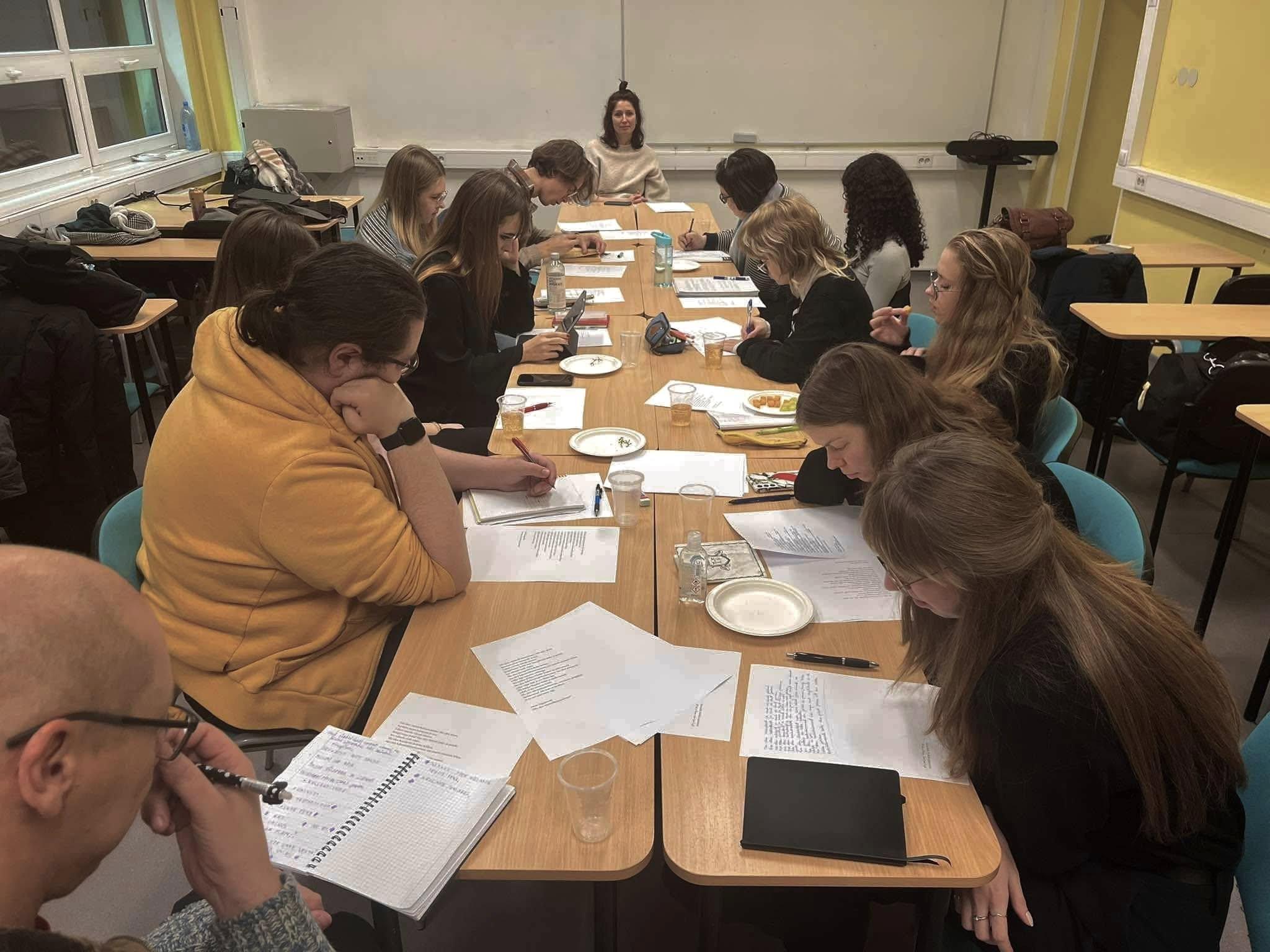 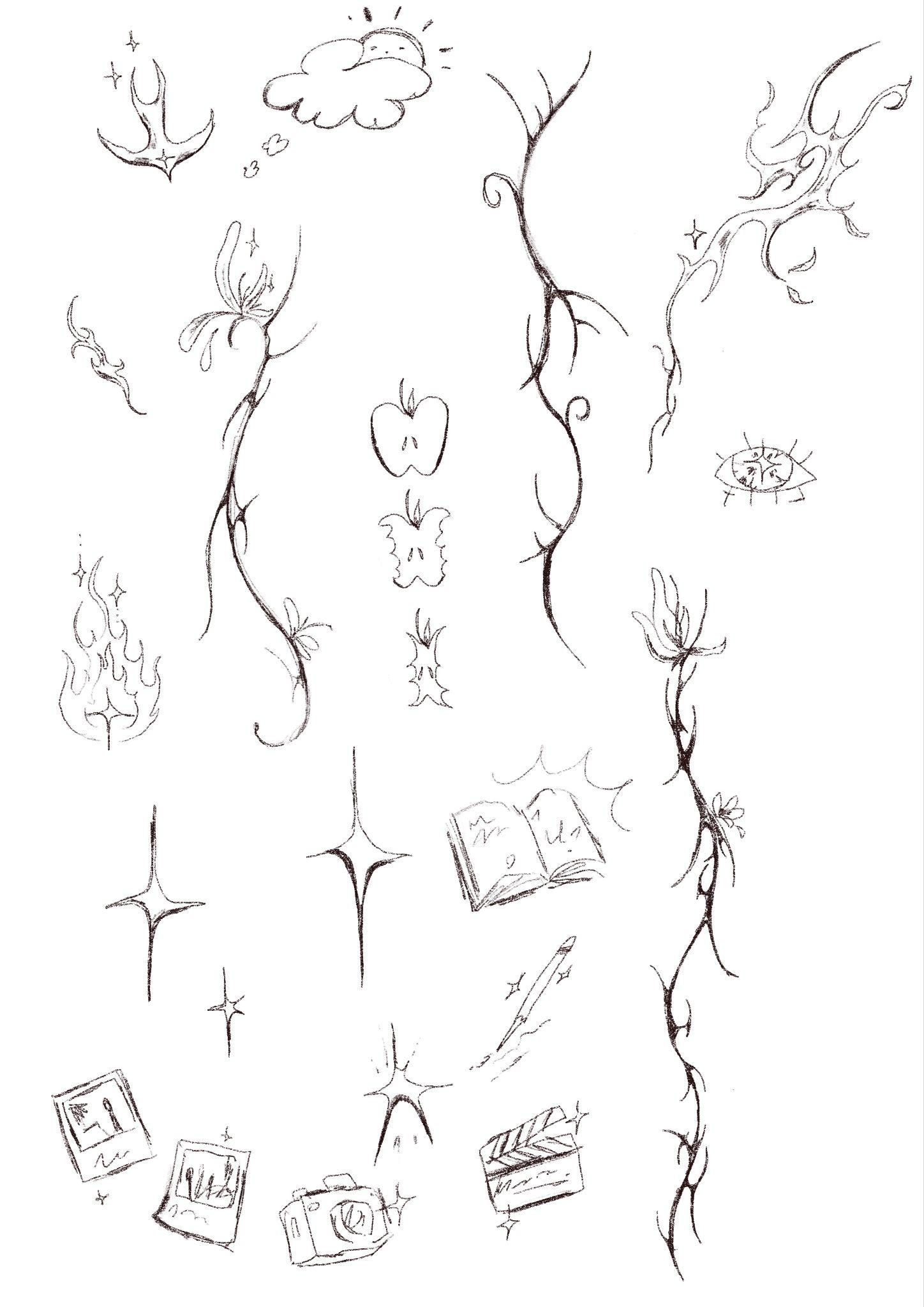 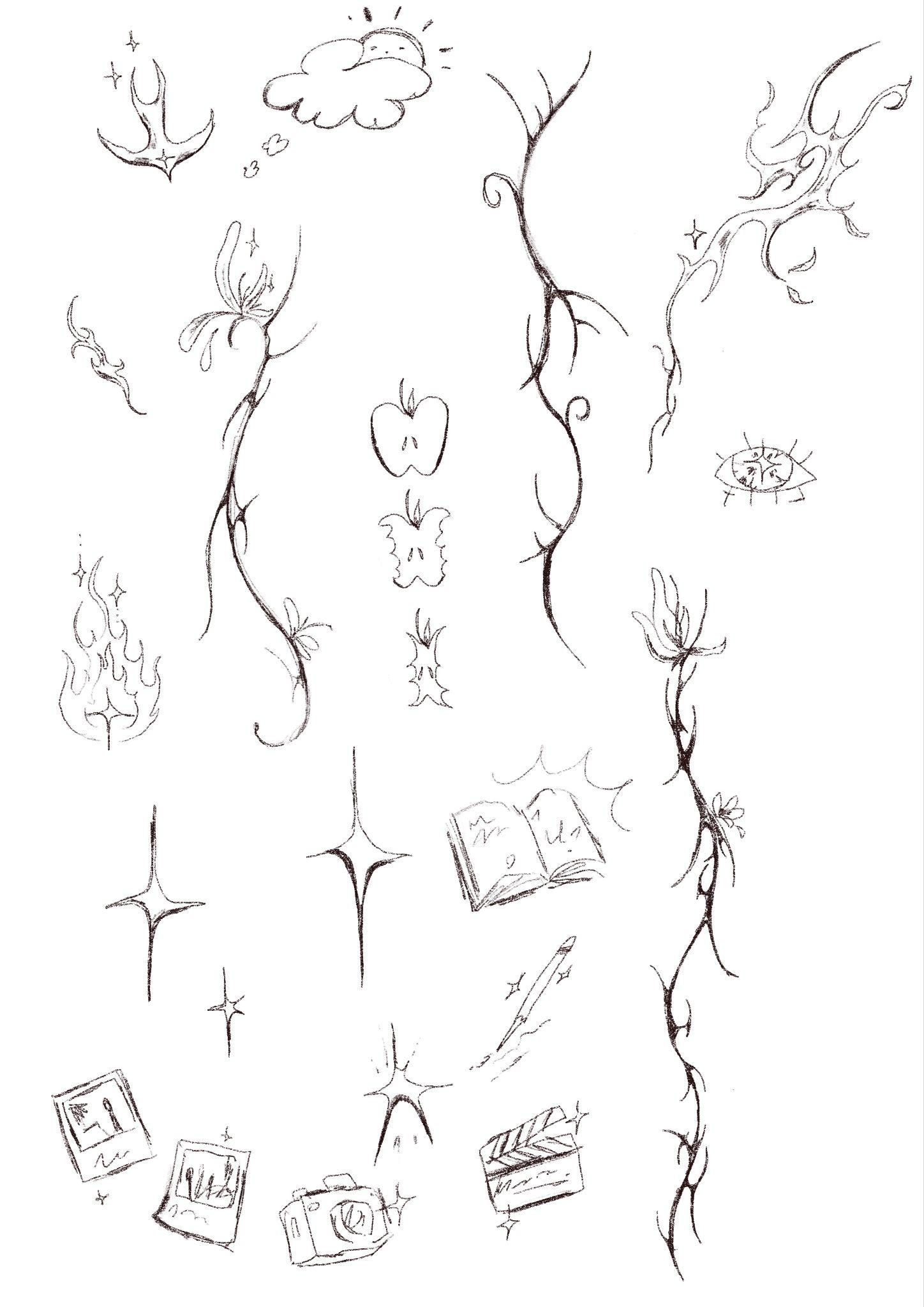 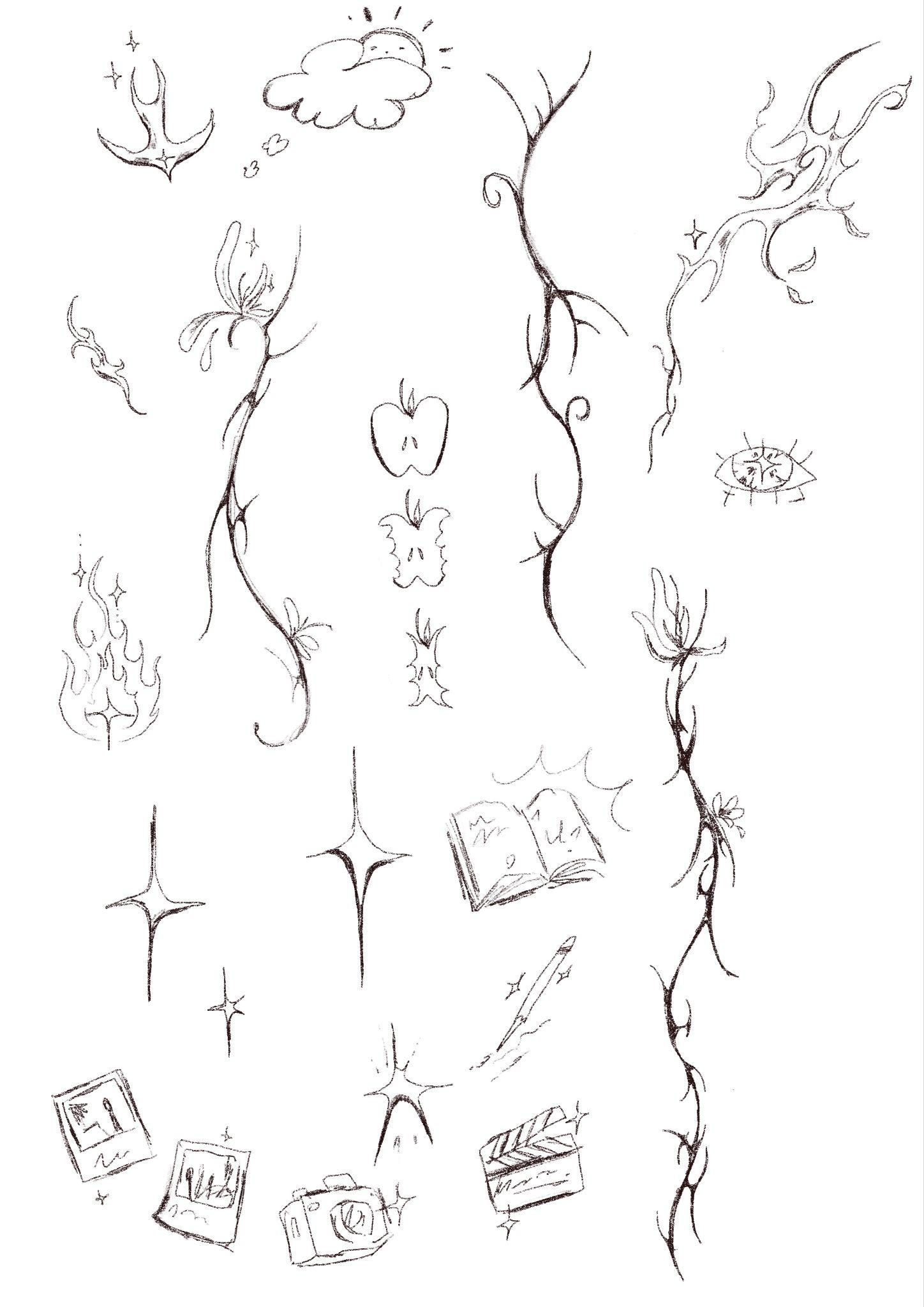 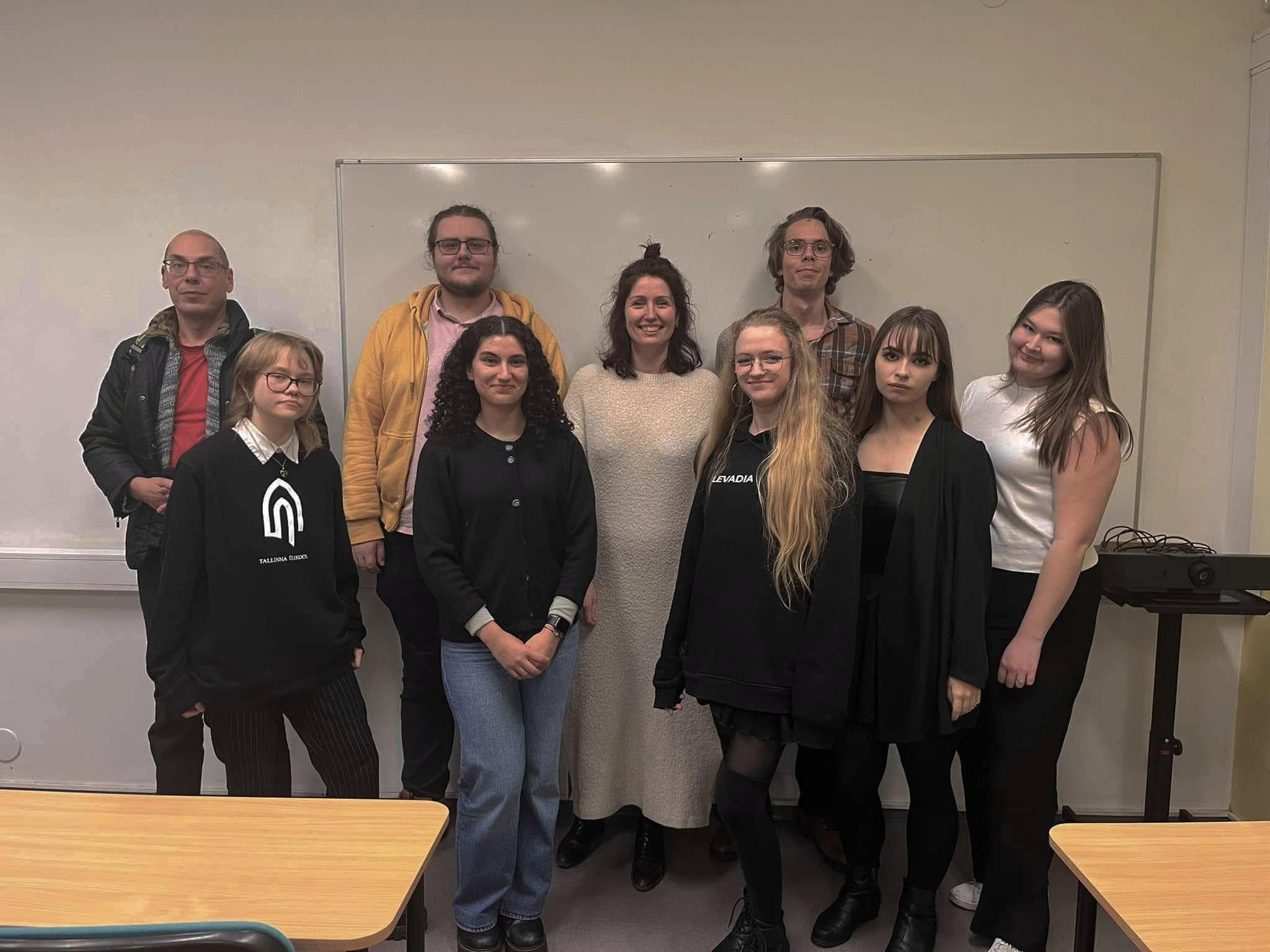 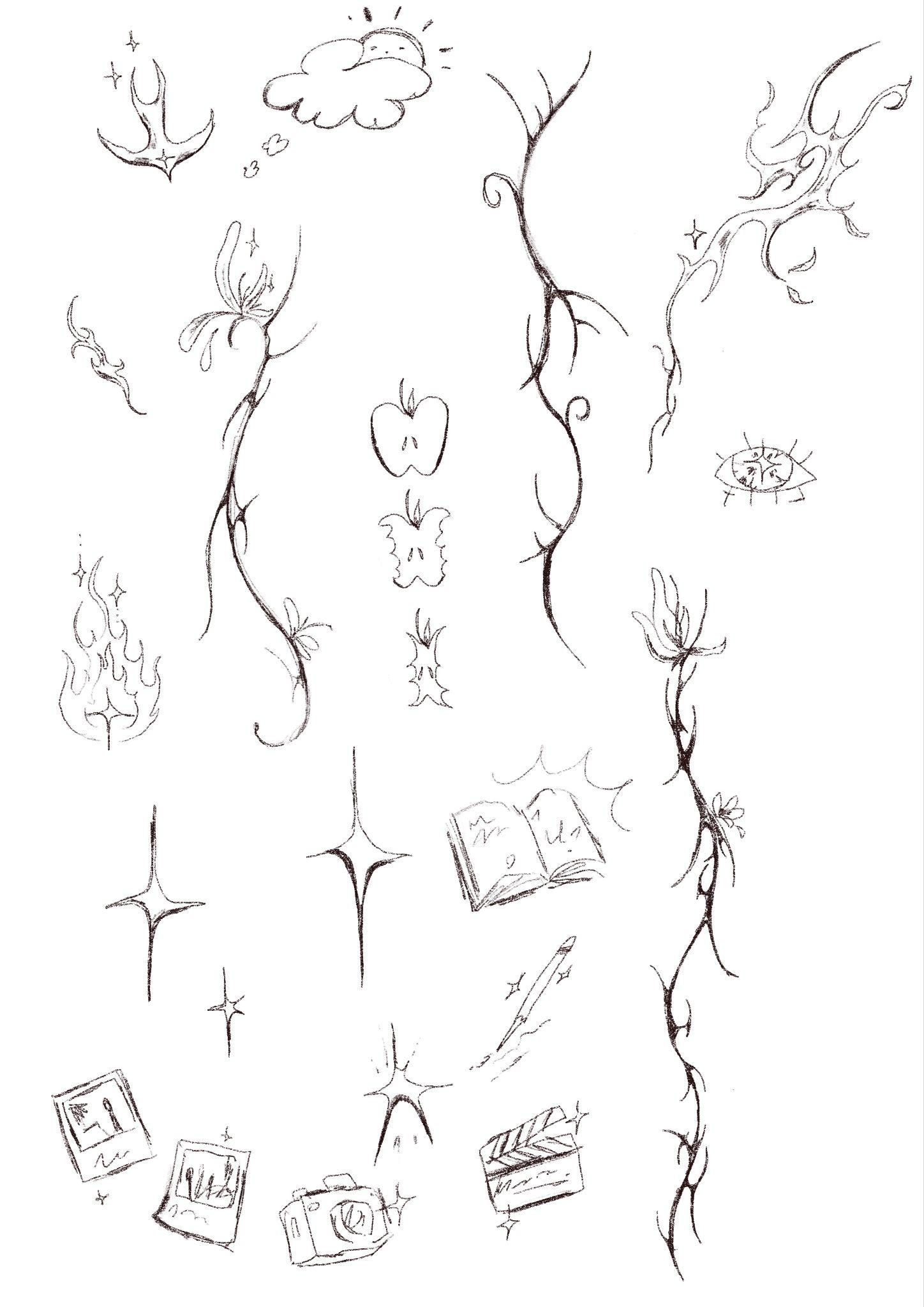 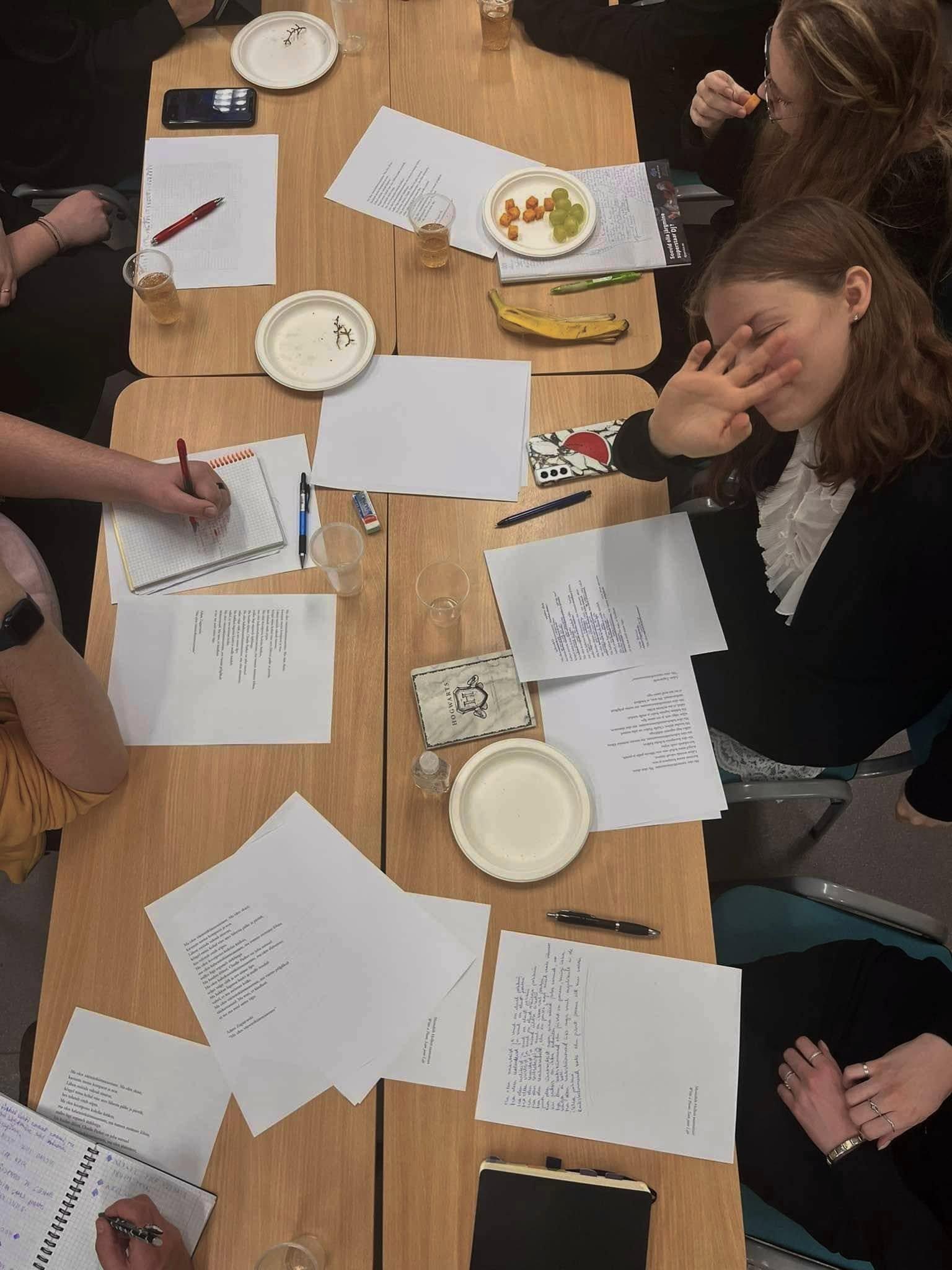 Kinoõhtu, 3. detsember
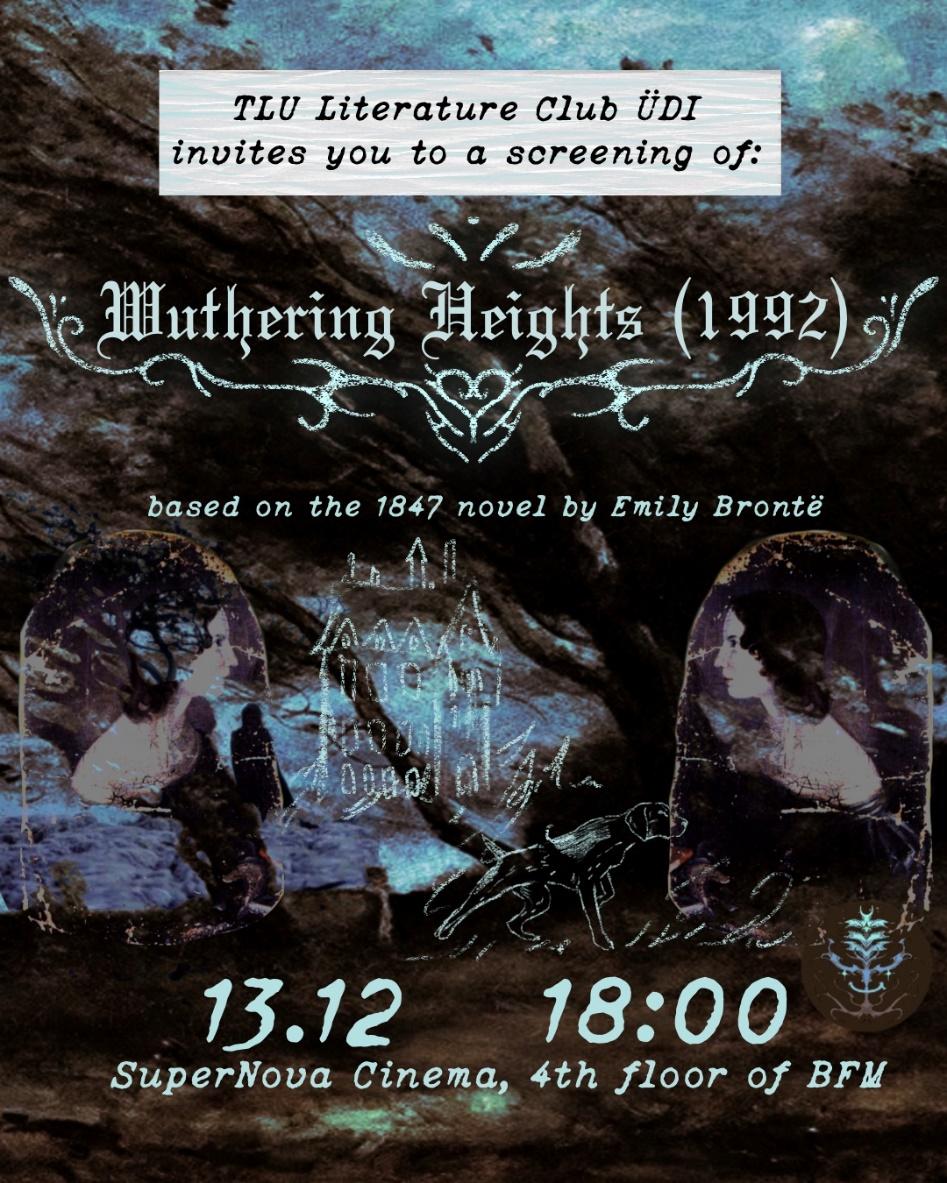 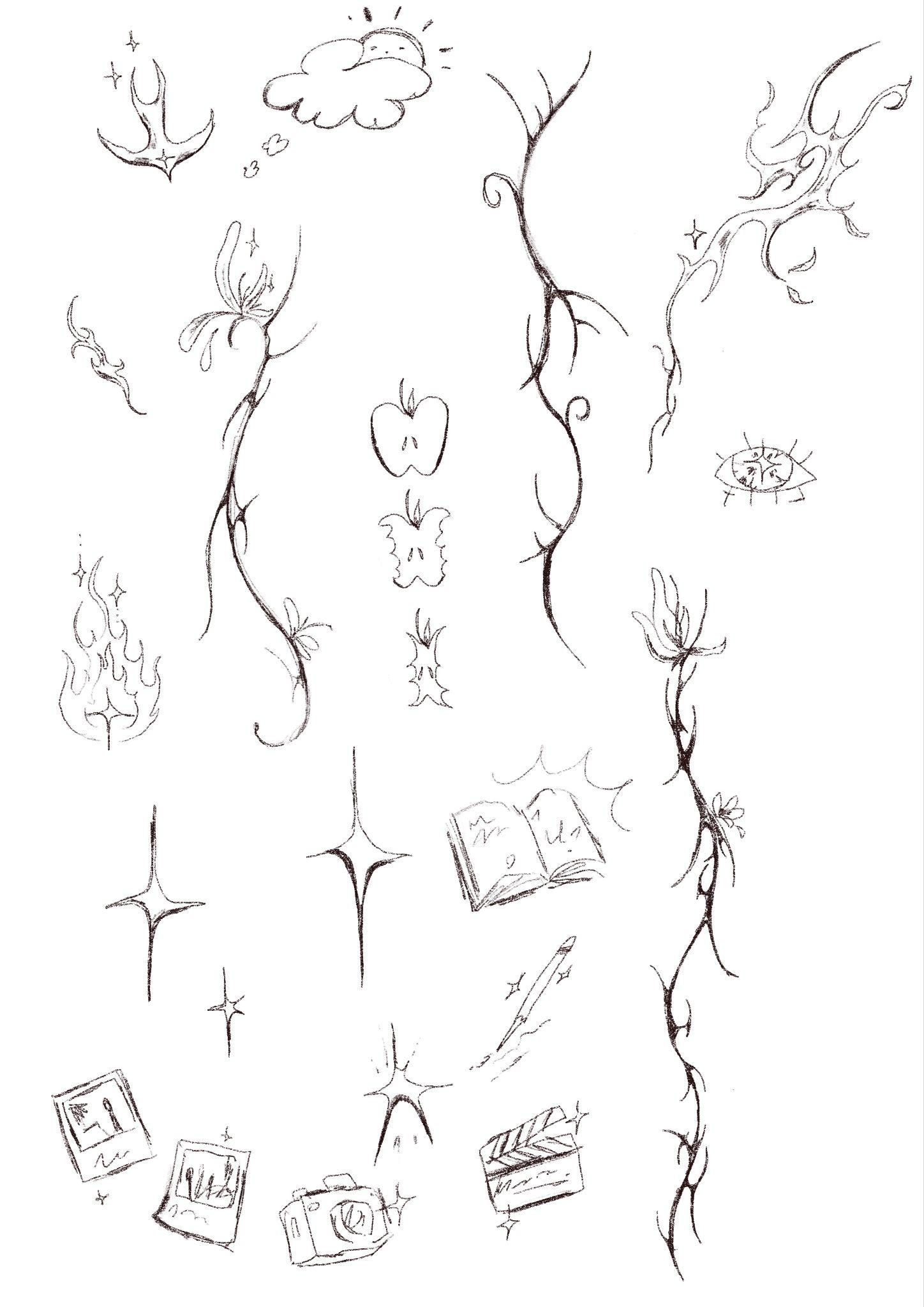 Toimus Tallinna Ülikooli kinos SuperNova,
valitud filmiks osutus 1992 aasta film "Vihurimäe".
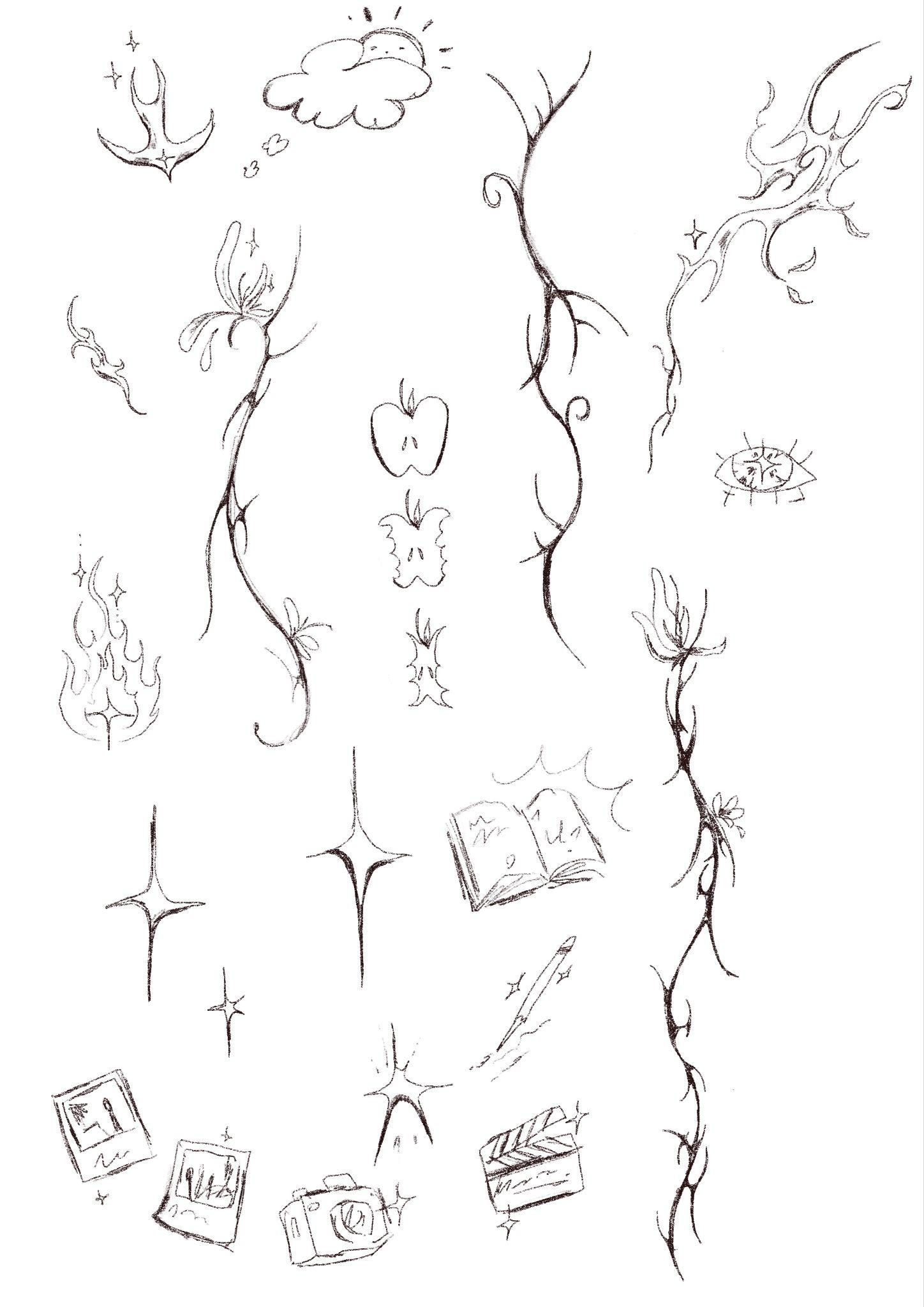 Jätkusuutlikkus
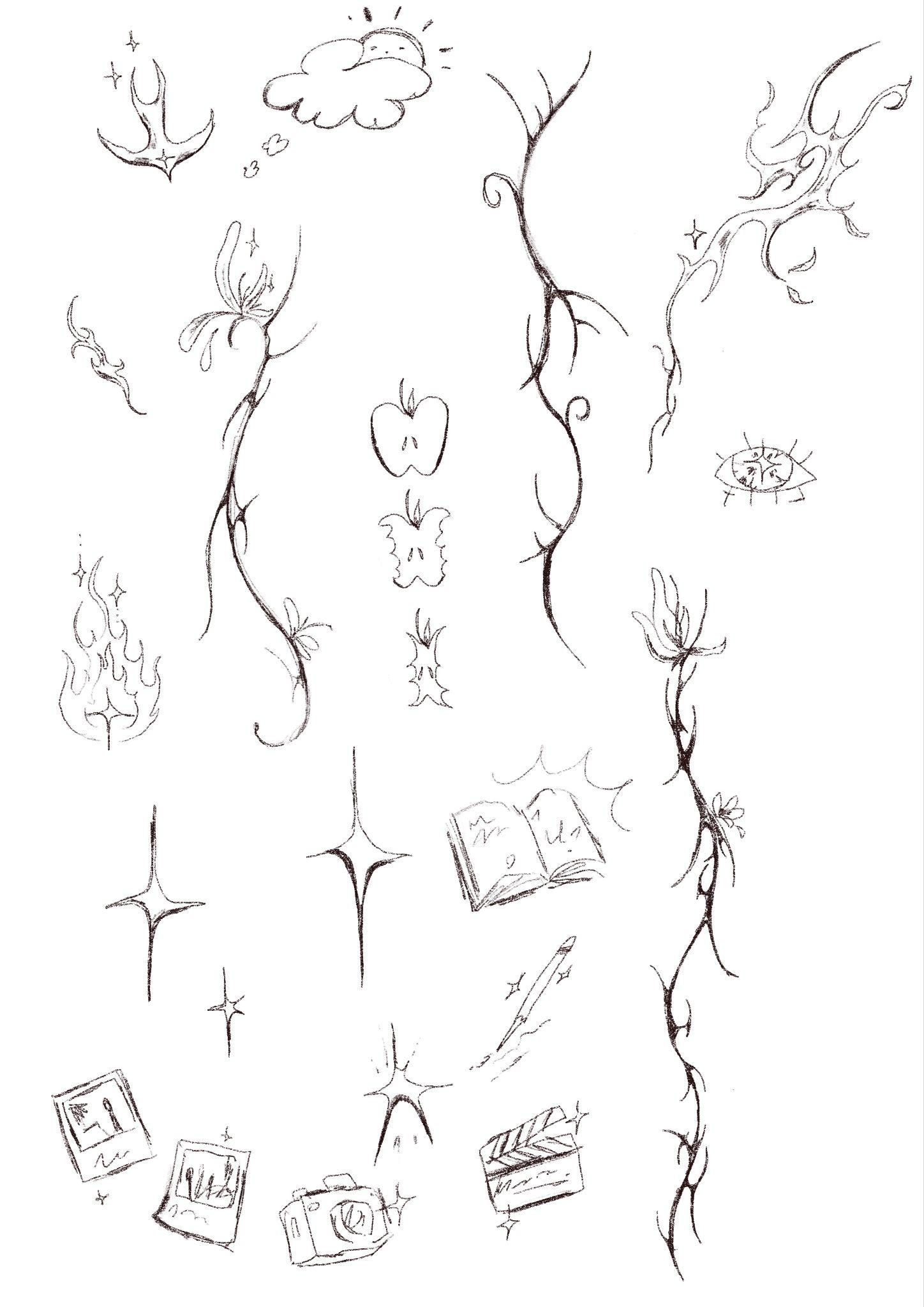 Klubi jätkusuutlikkuse eest vastutab klubi juhatus

Uute liikmete leidmine

Turundusplaan

Mõttepank kava ja ürituste korraldamise jaoks
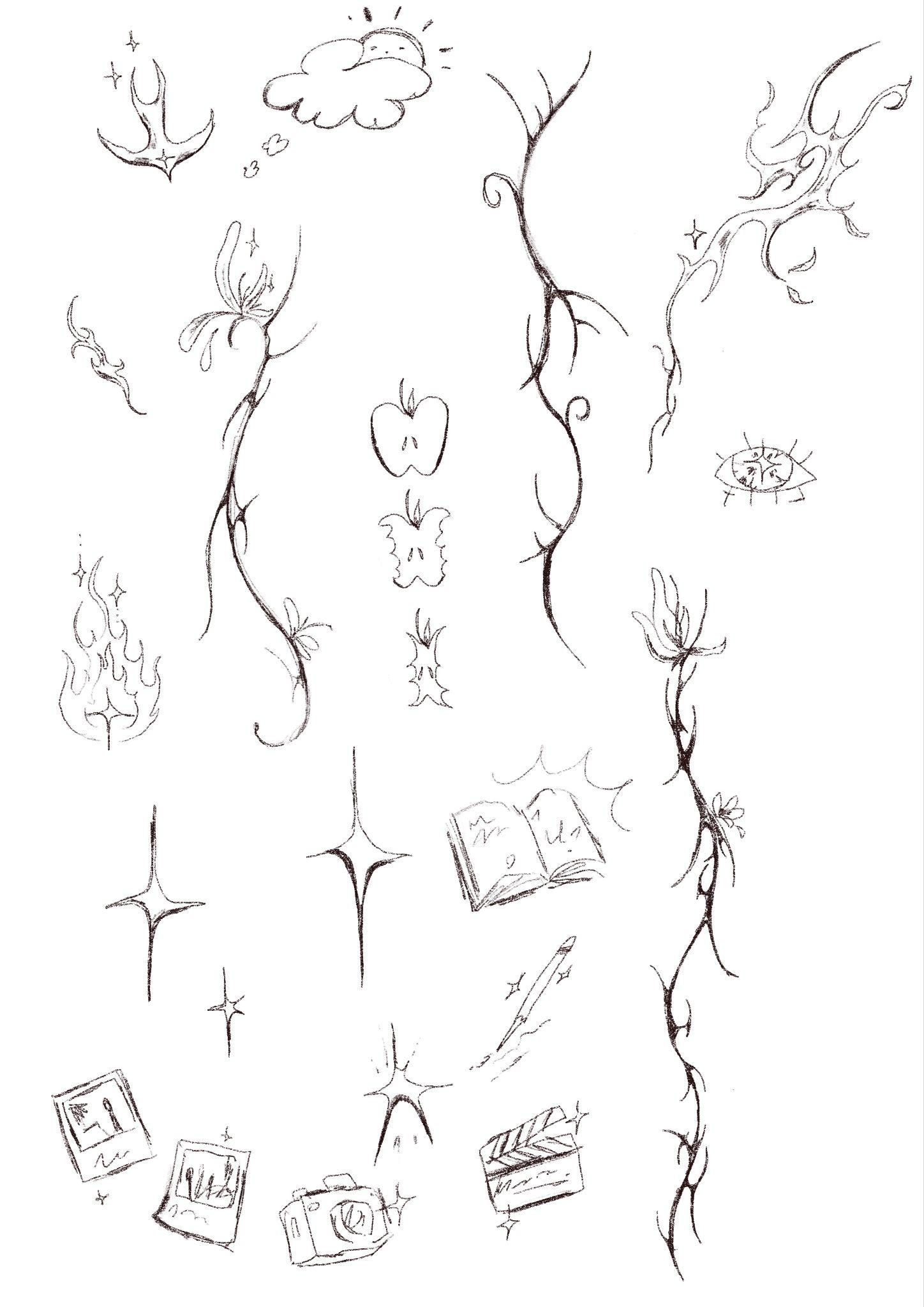 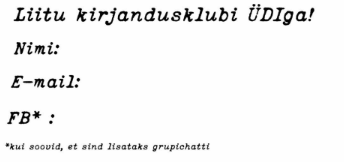 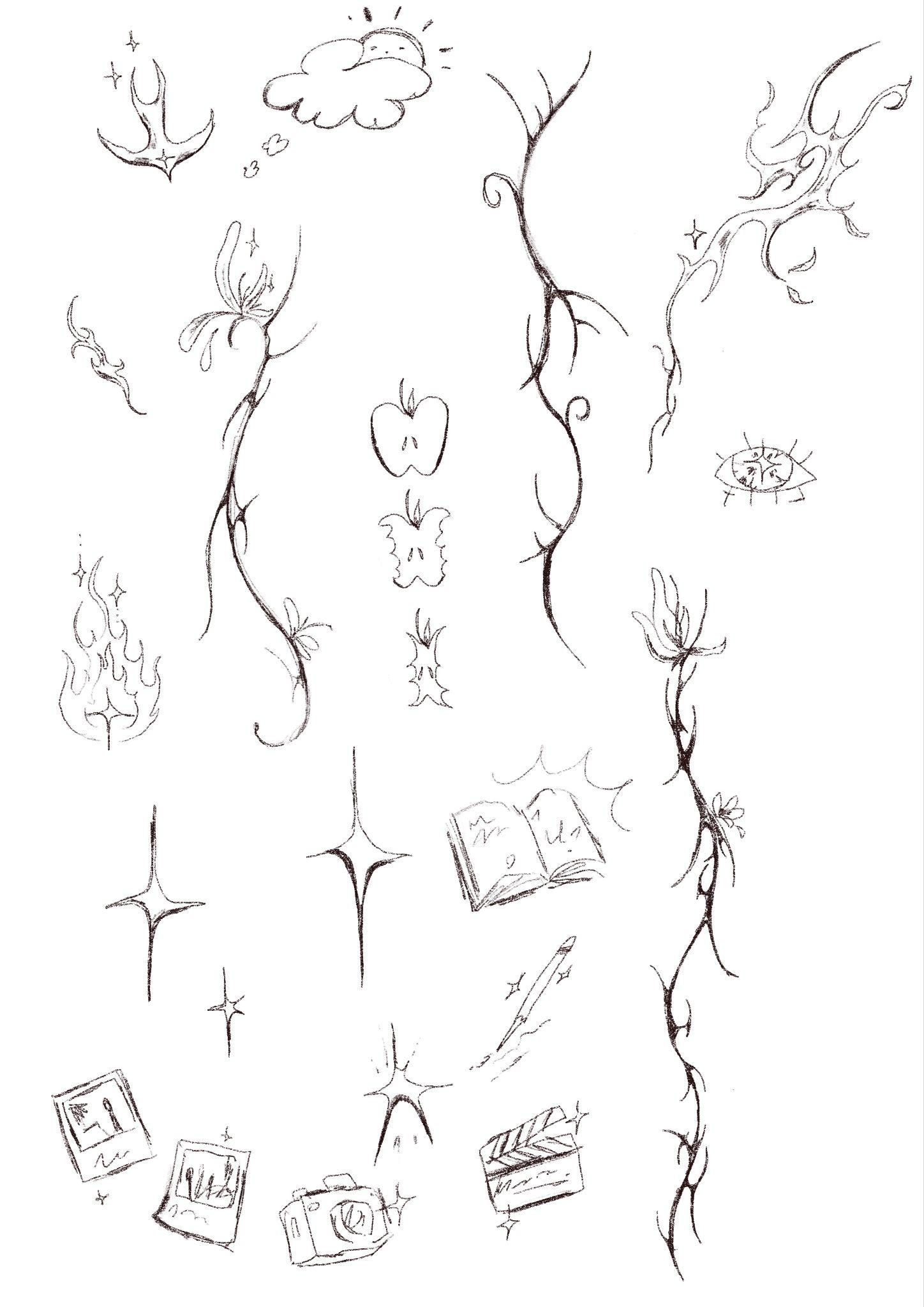 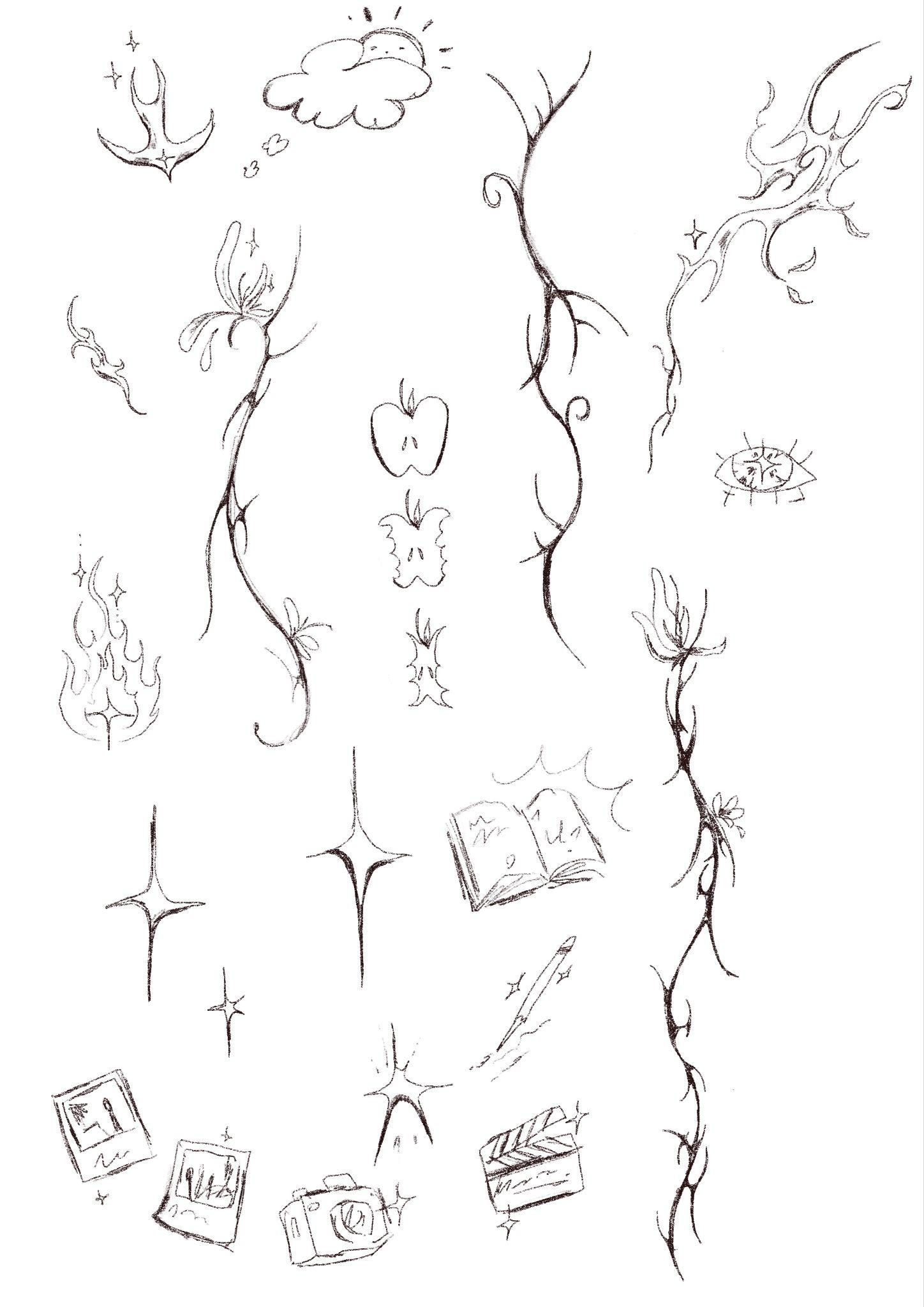 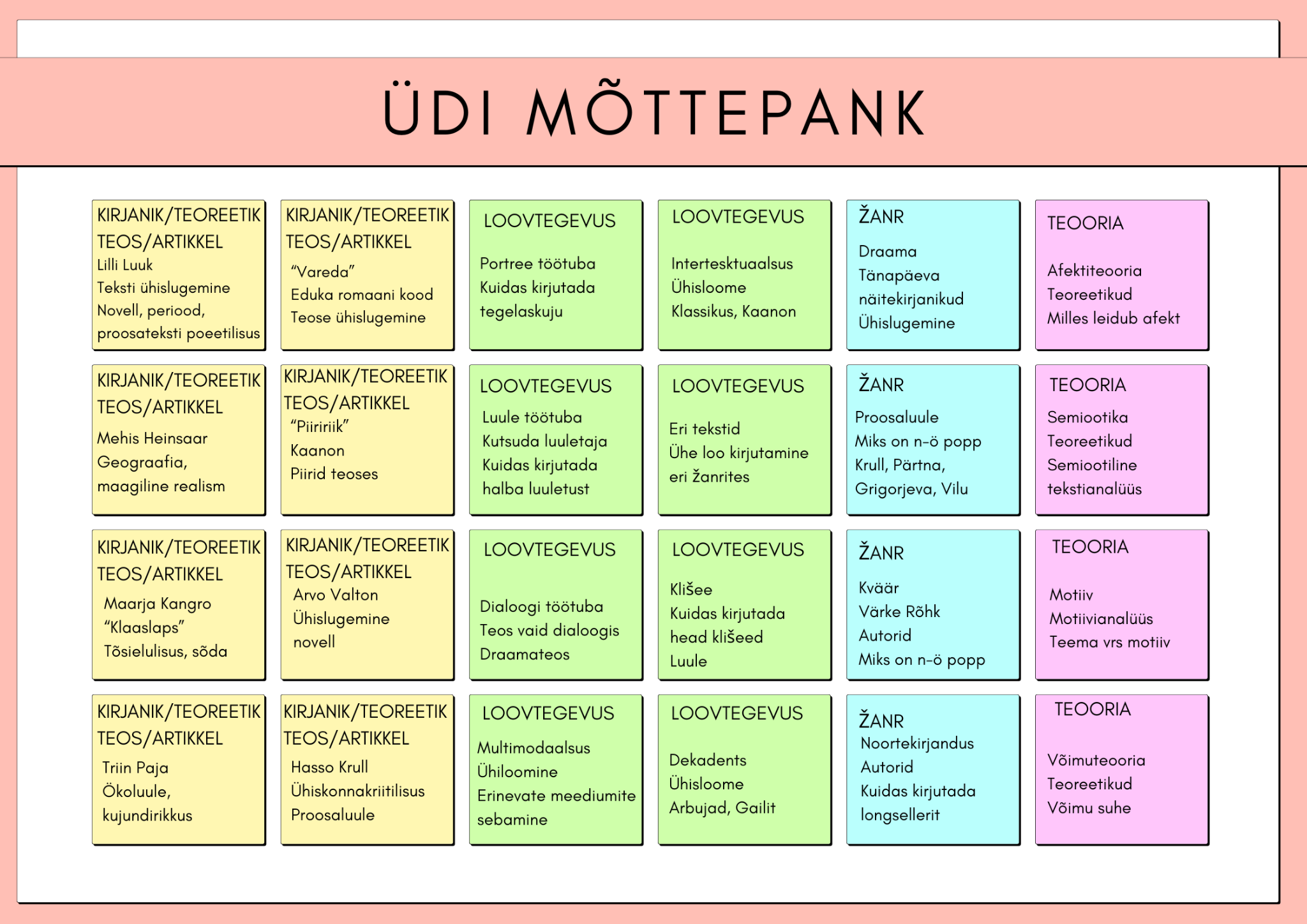 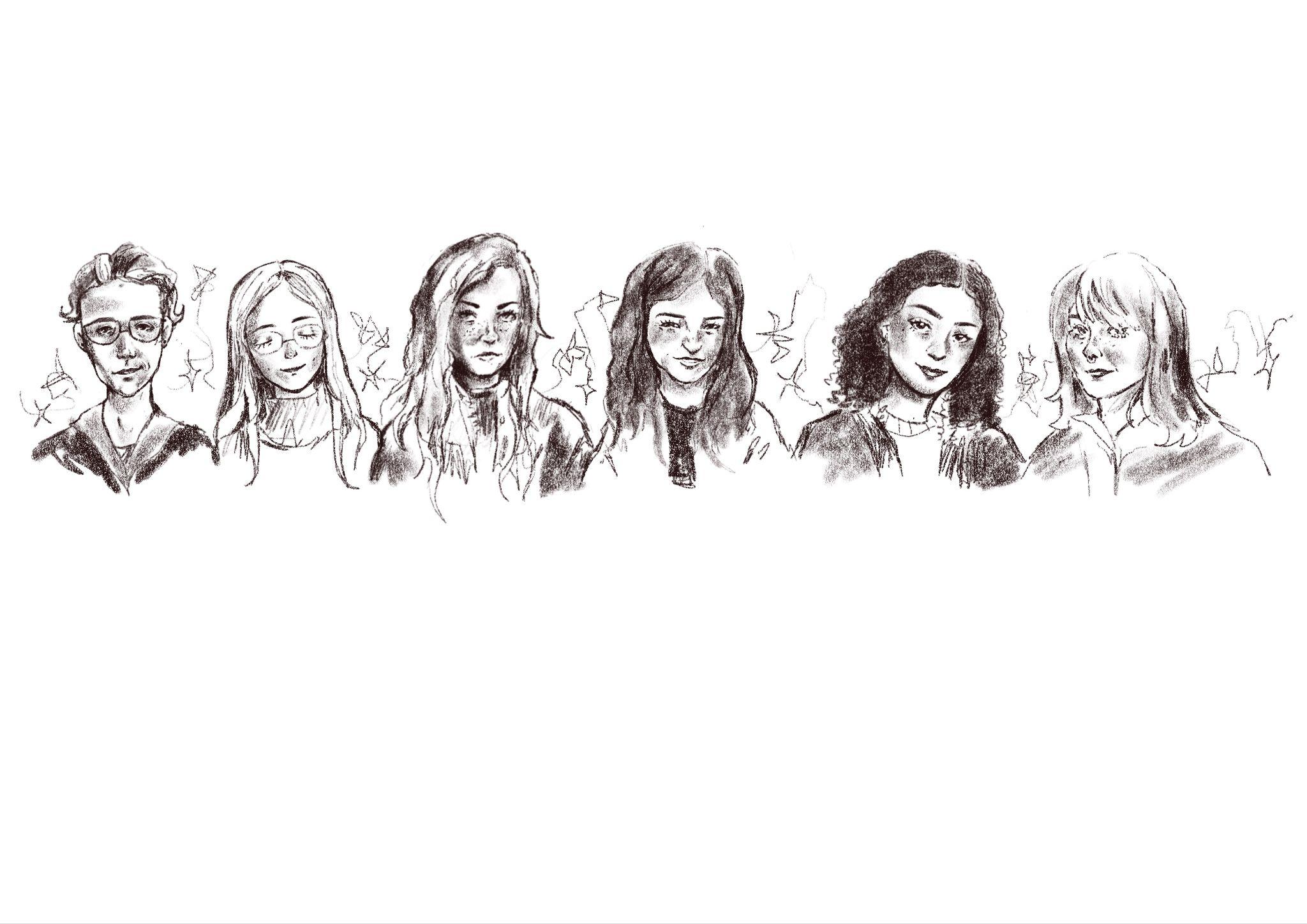 Aitäh kuulamast!
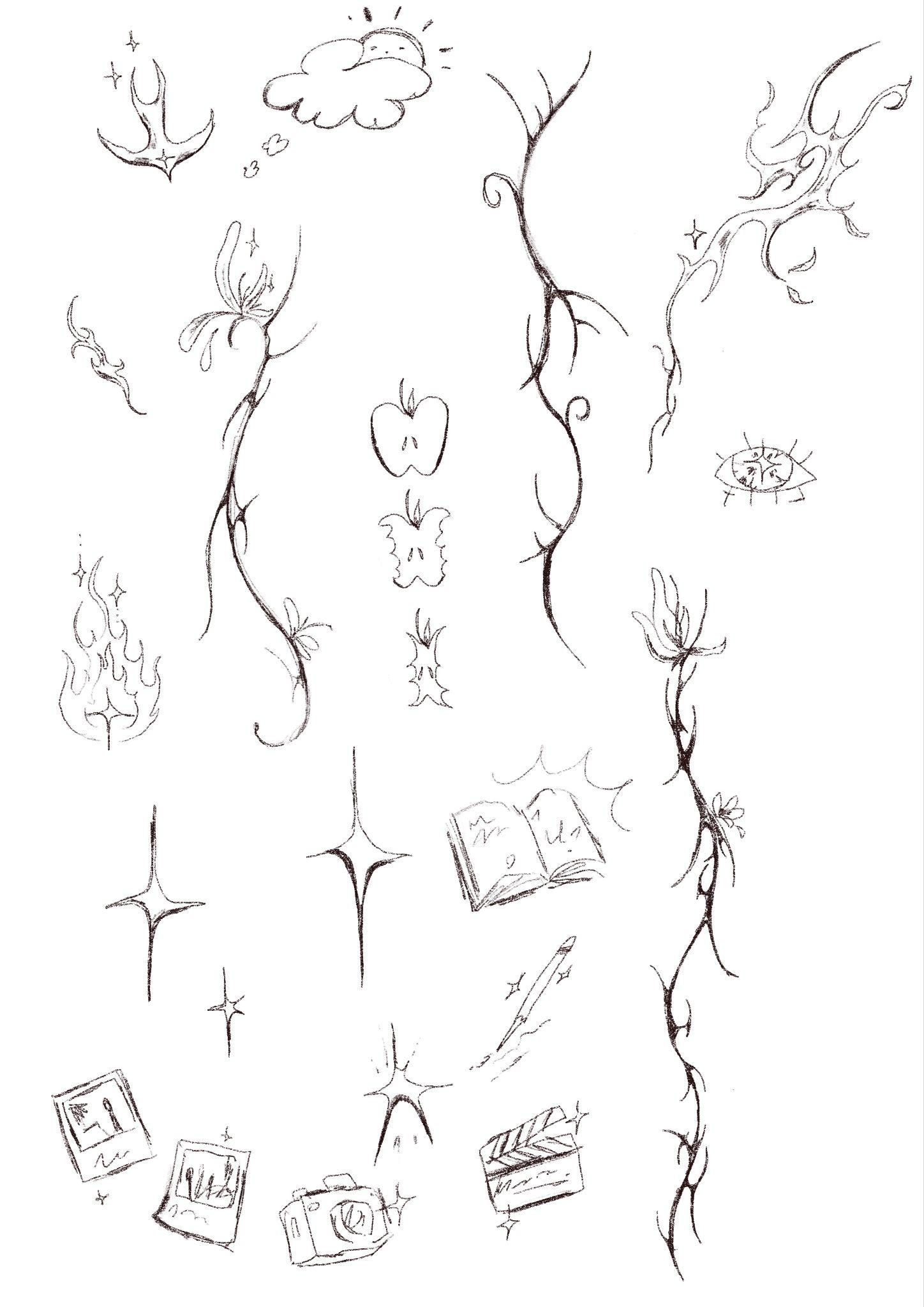 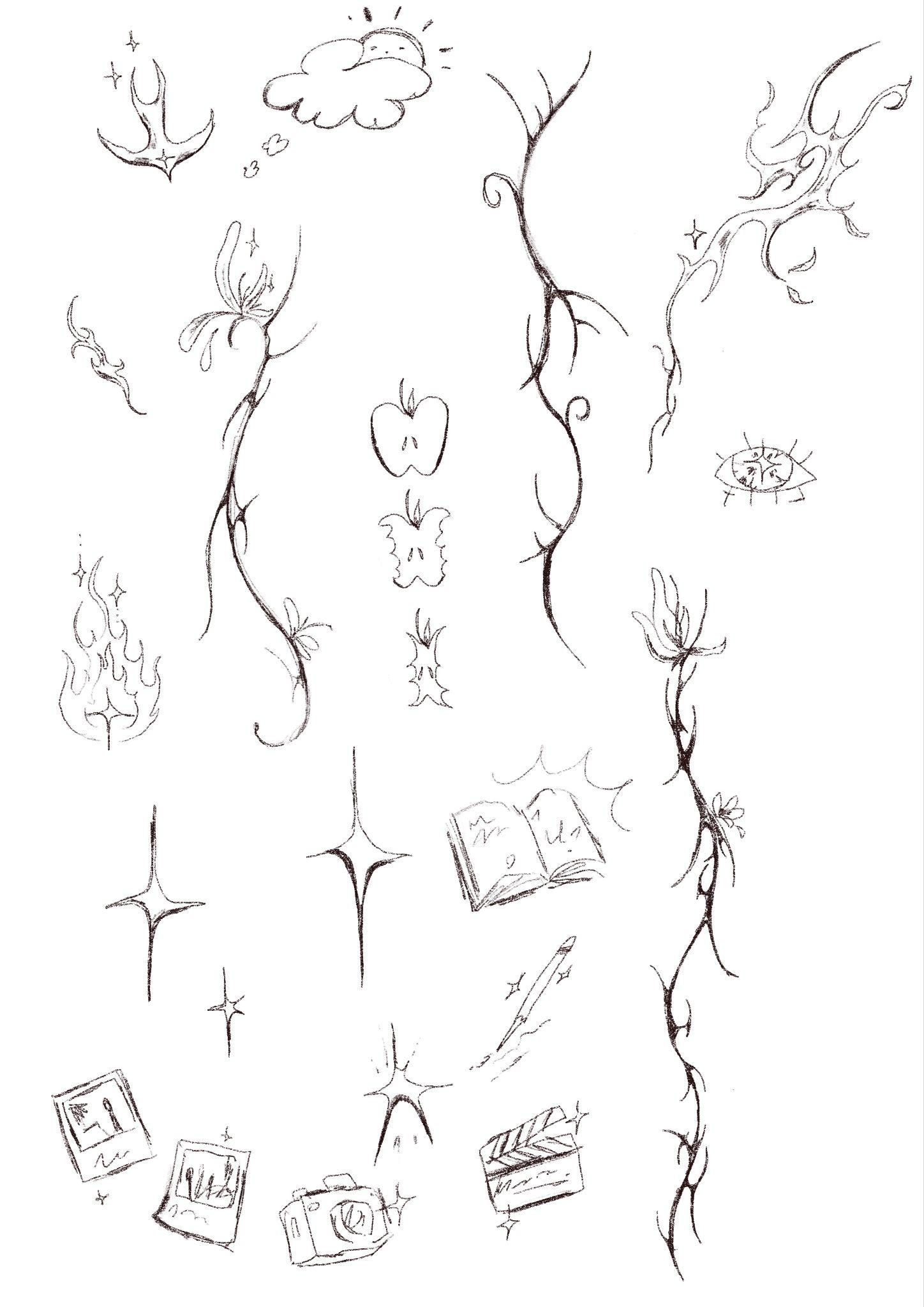